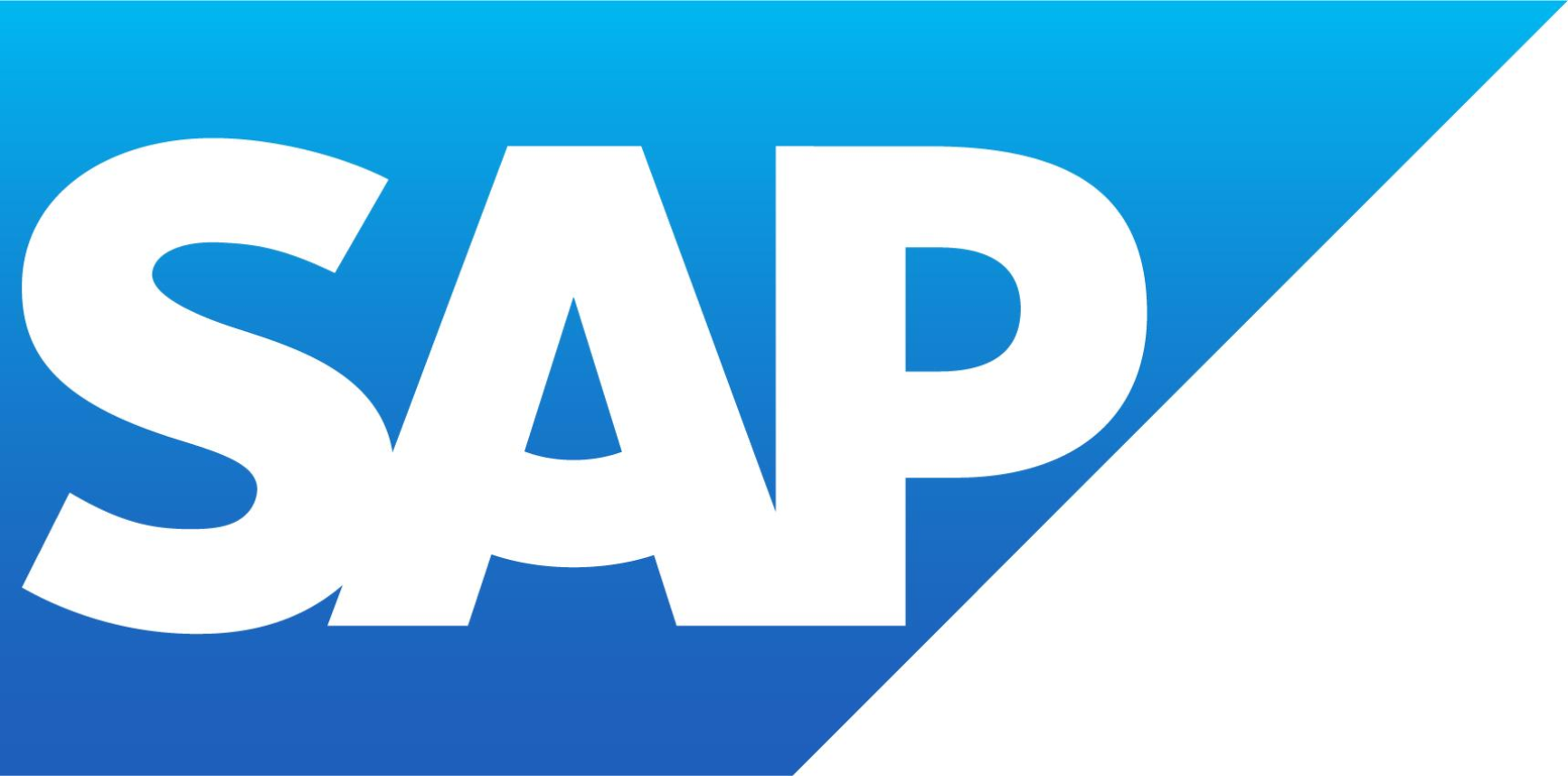 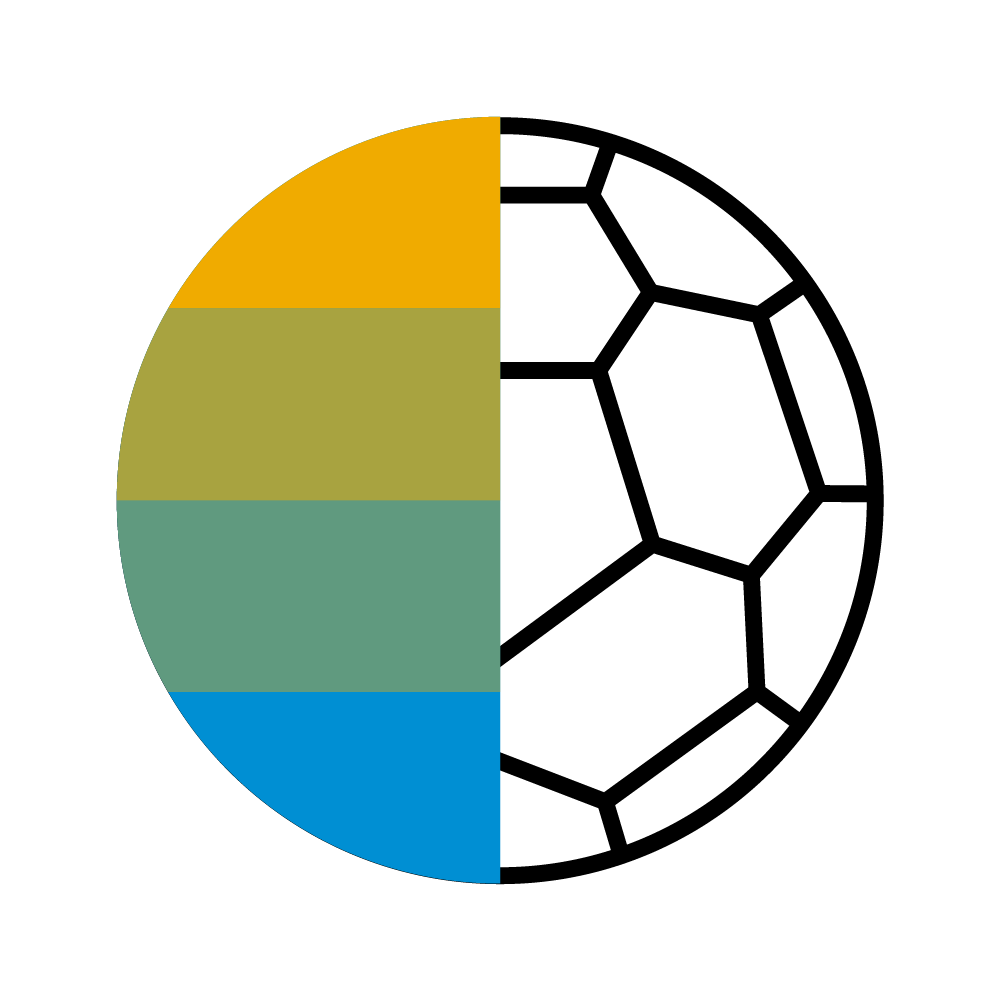 T-Mobile Supplier Guide
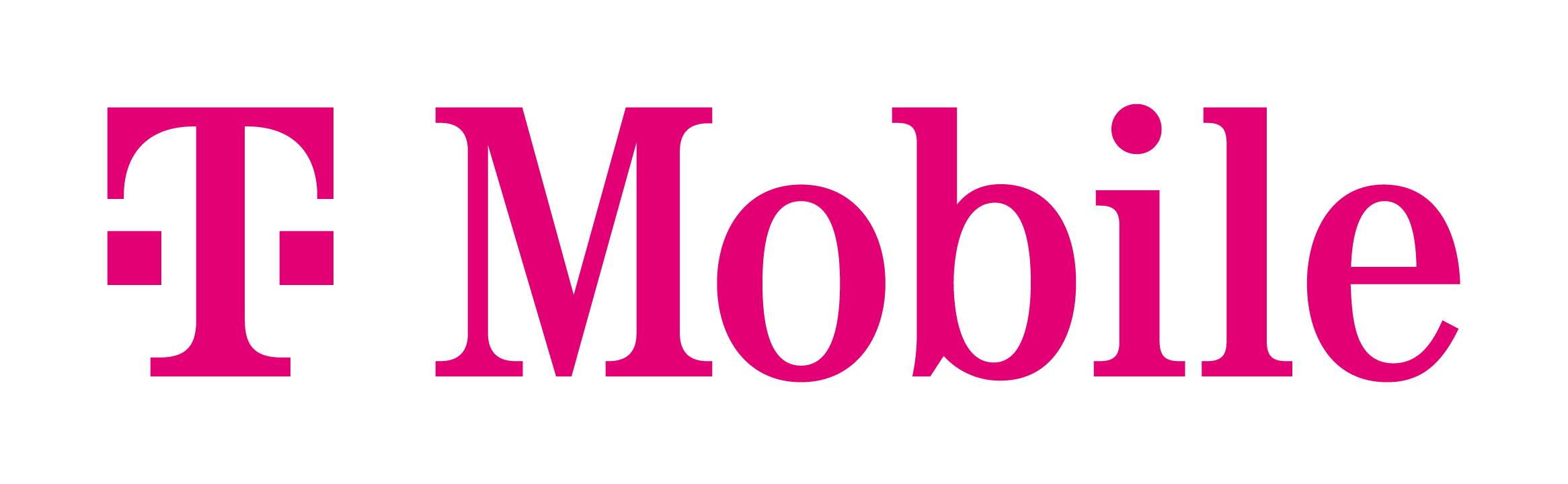 Table of Contents
HOME- Table of Contents
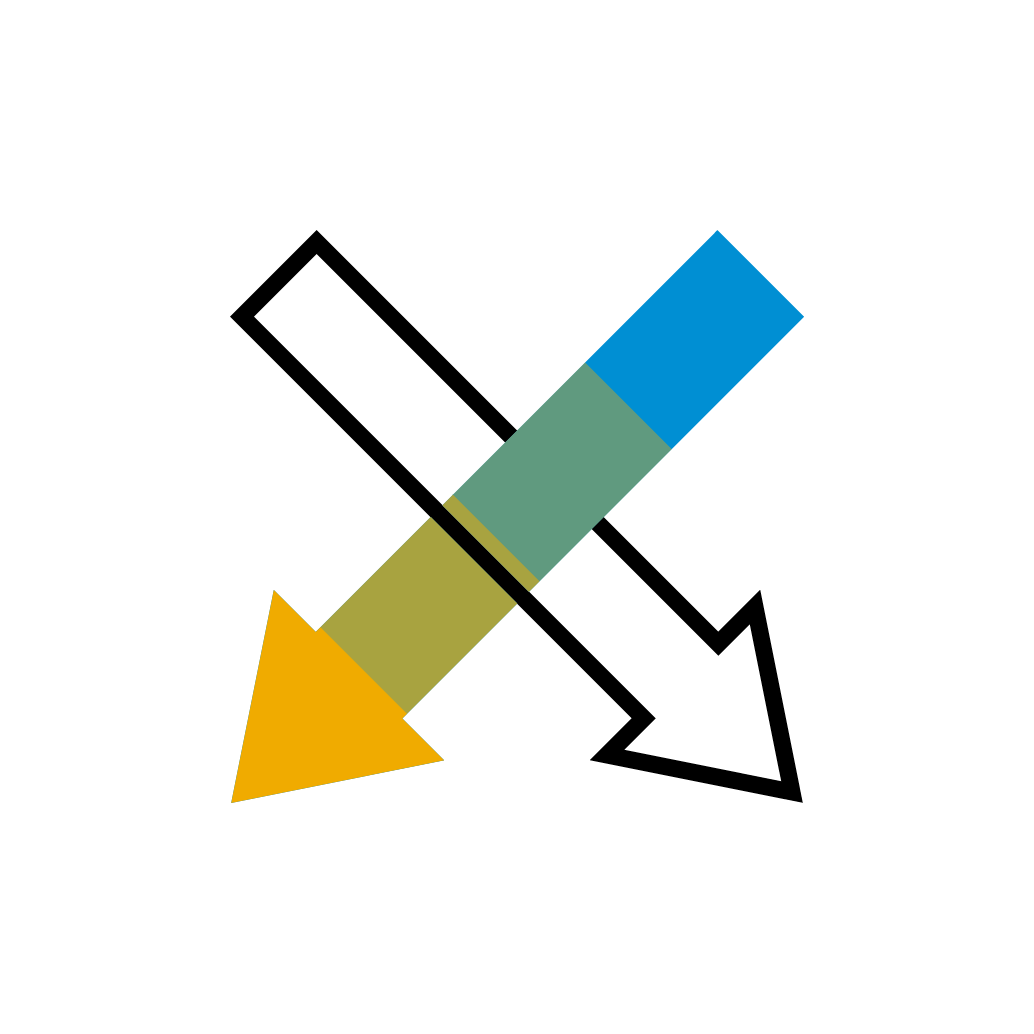 SAP Business Network Overview
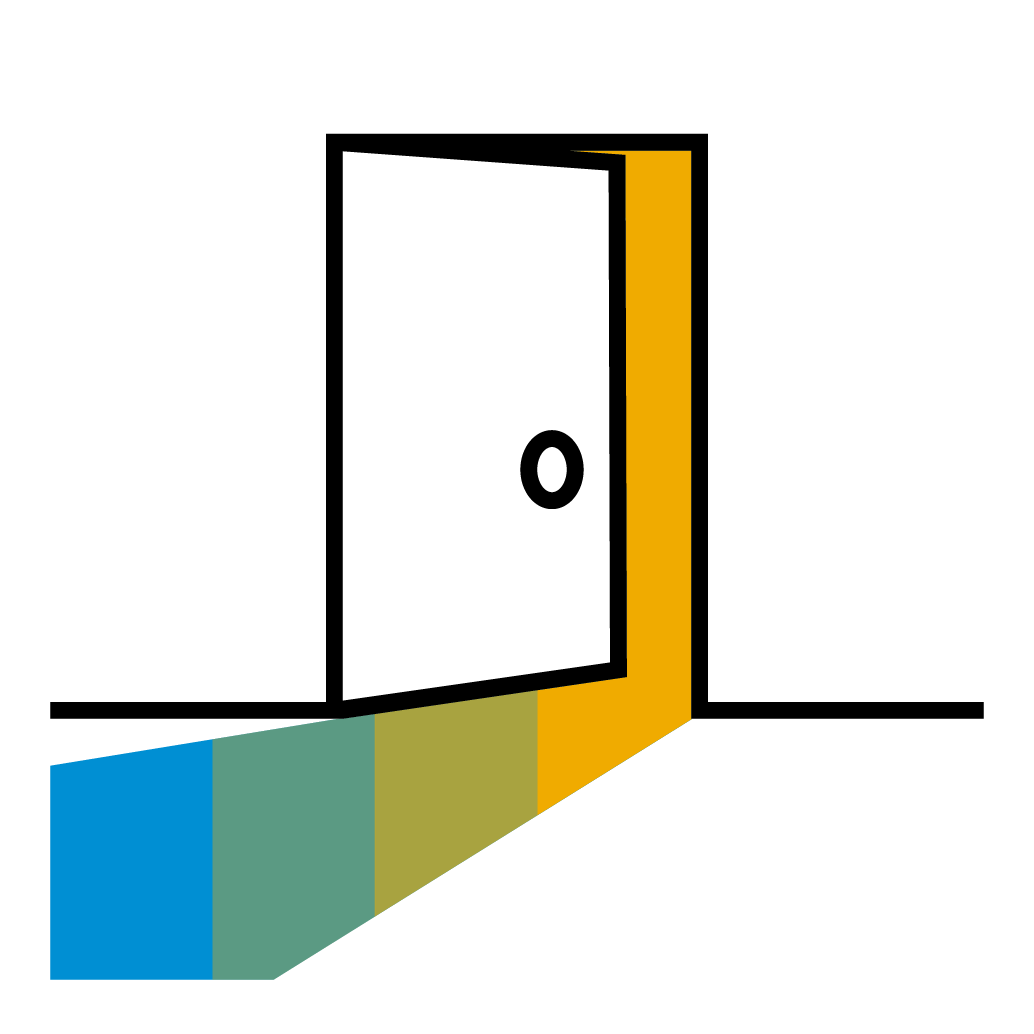 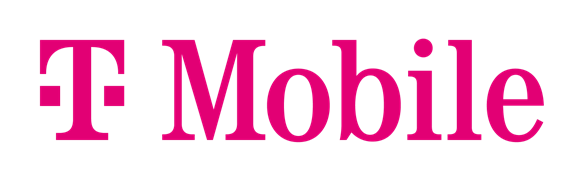 Account
Set Up
Section 2:
Account Set Up
Section 3:
Purchase Orders
Section 1:
SAP Business Network Overview
Purchase Orders
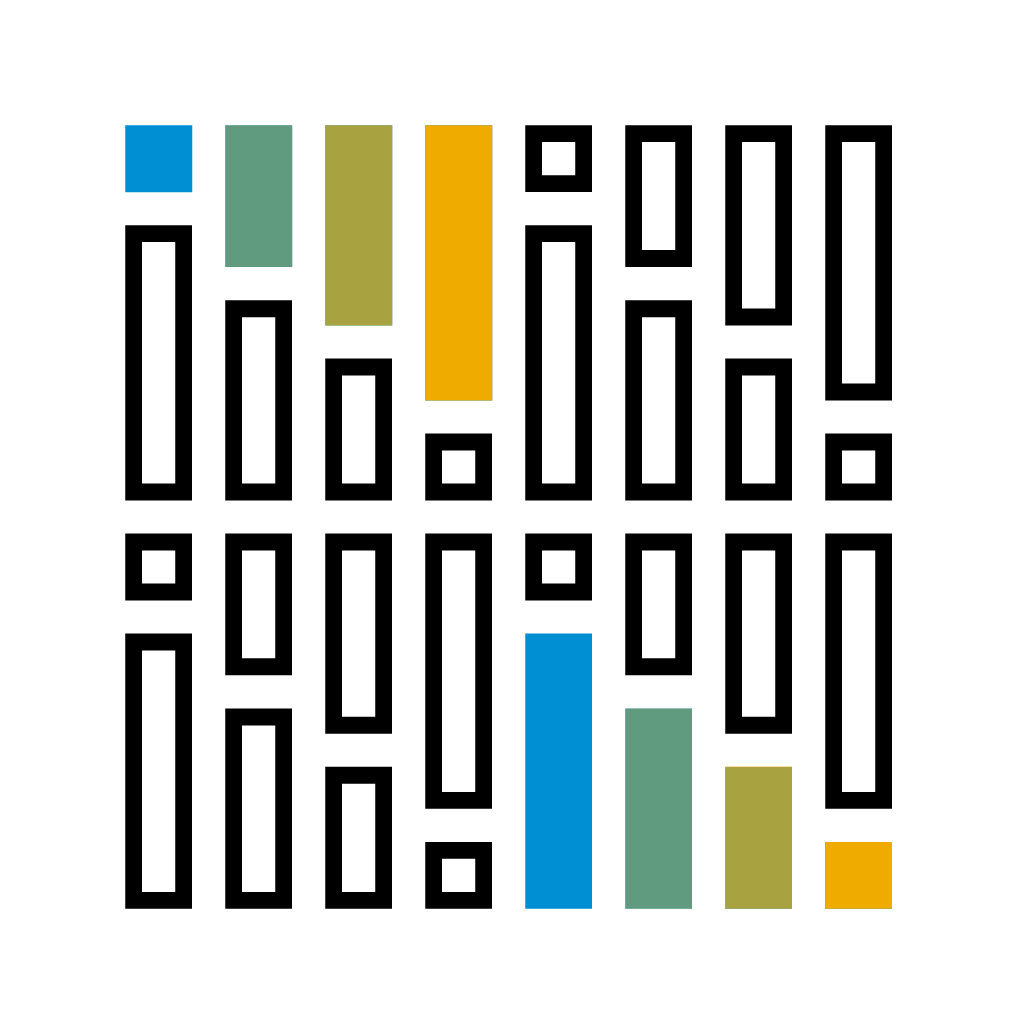 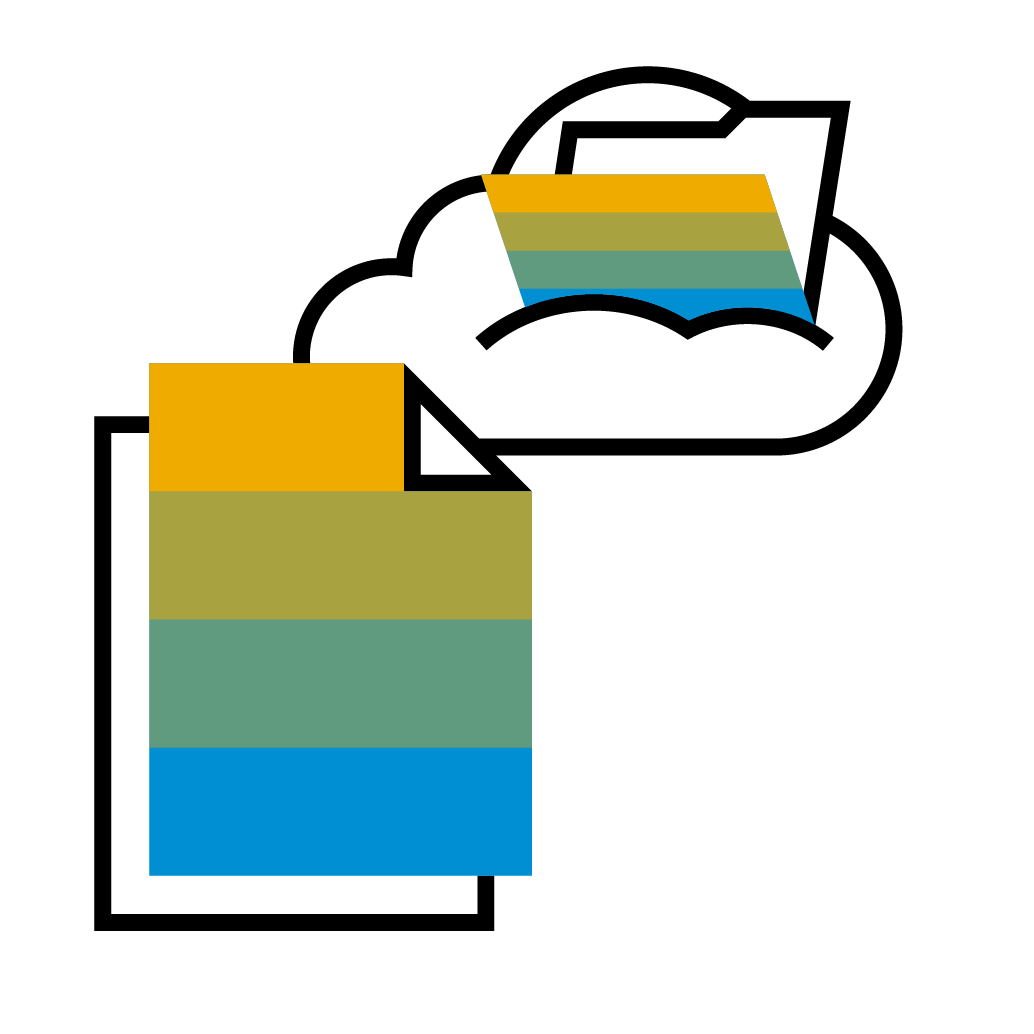 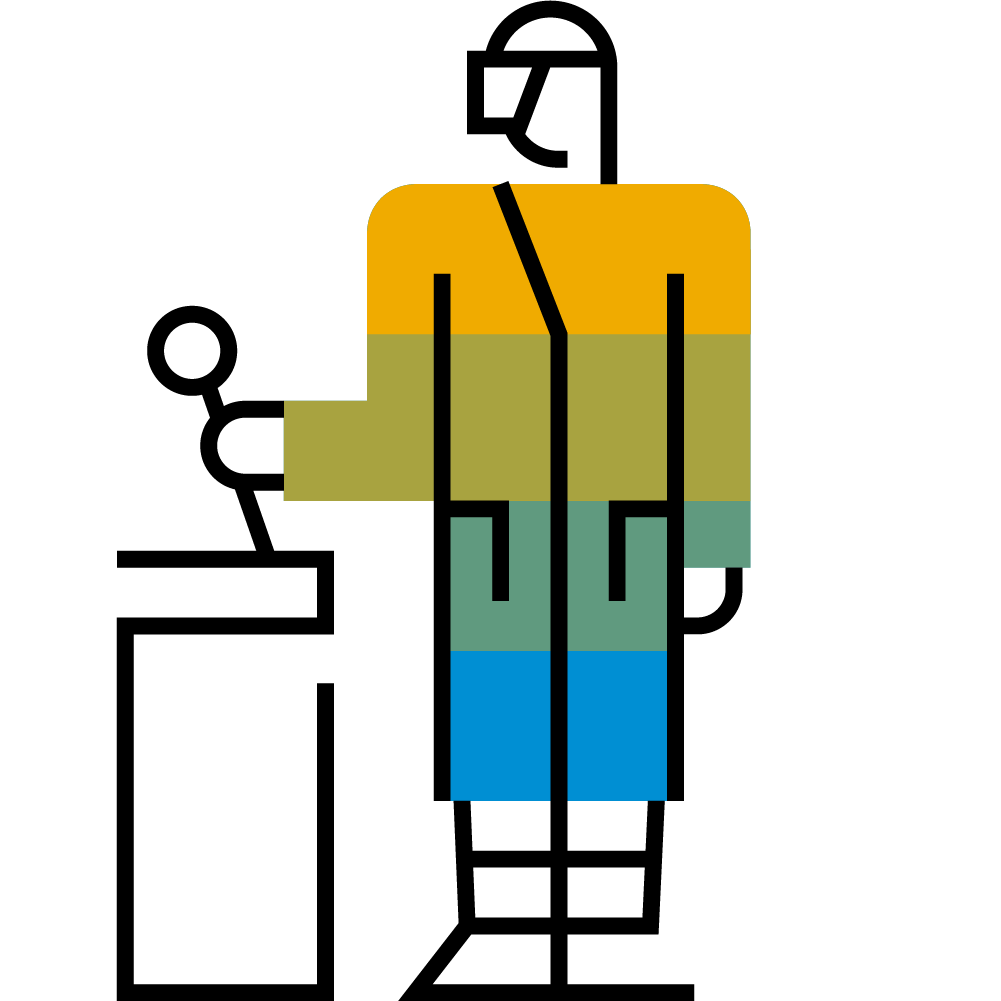 Other Documents
Invoice Methods
Section 5:
Invoice Methods
Section 4:
Other Documents
Section 6:
Help Resources
Help Resources
Table of Contents
Section 1: SAP Business Network Overview
SAP Business Network Overview
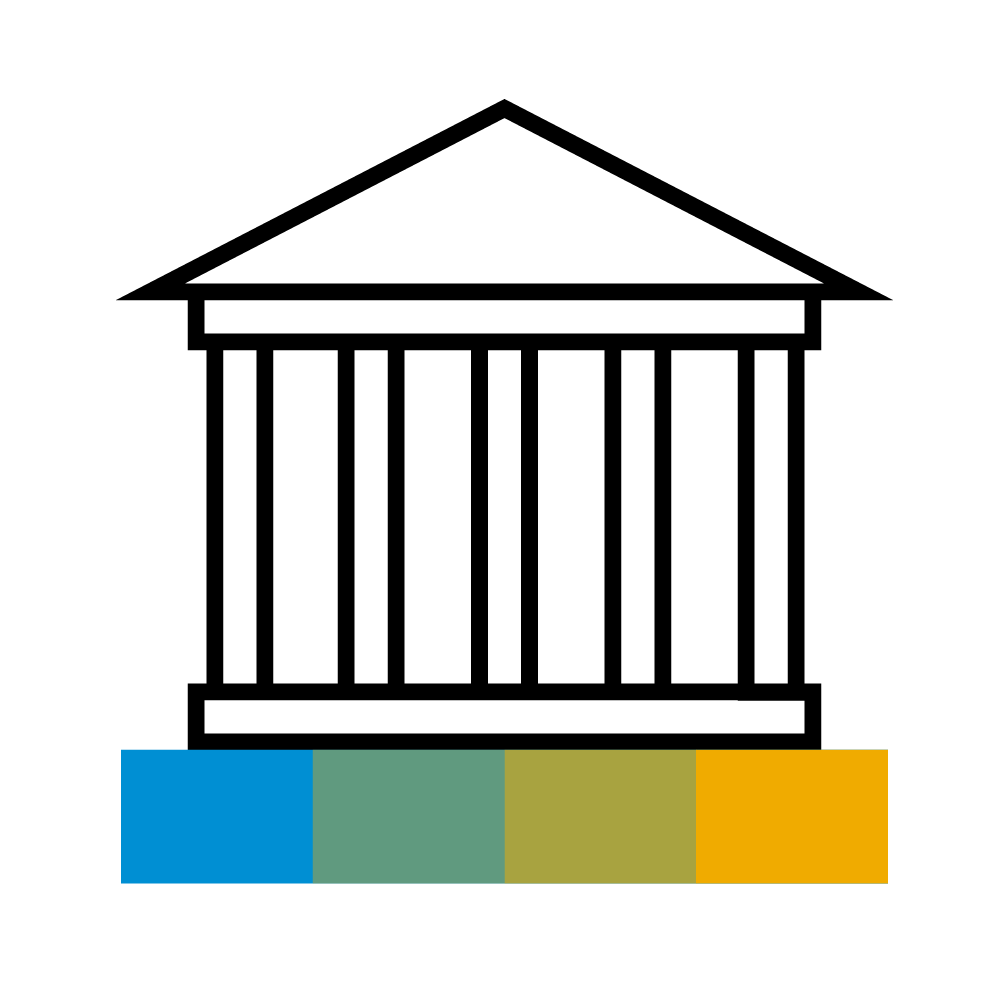 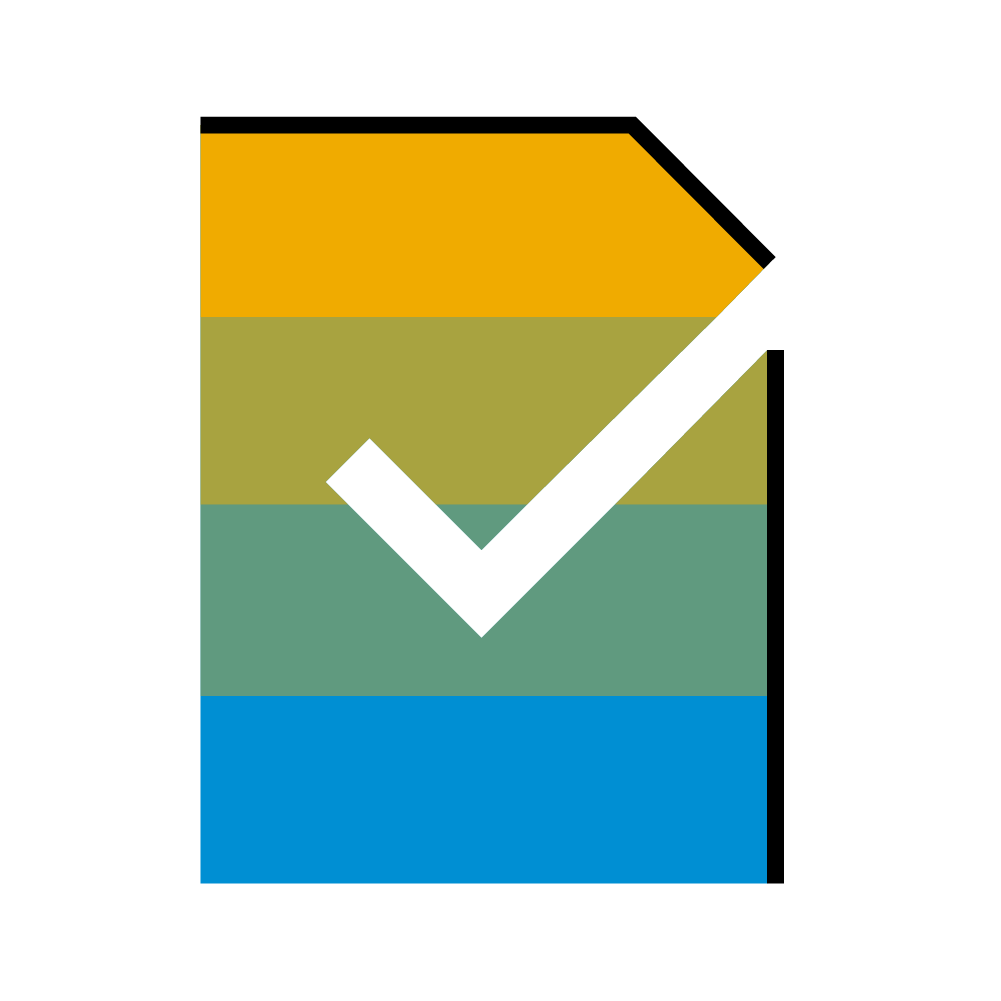 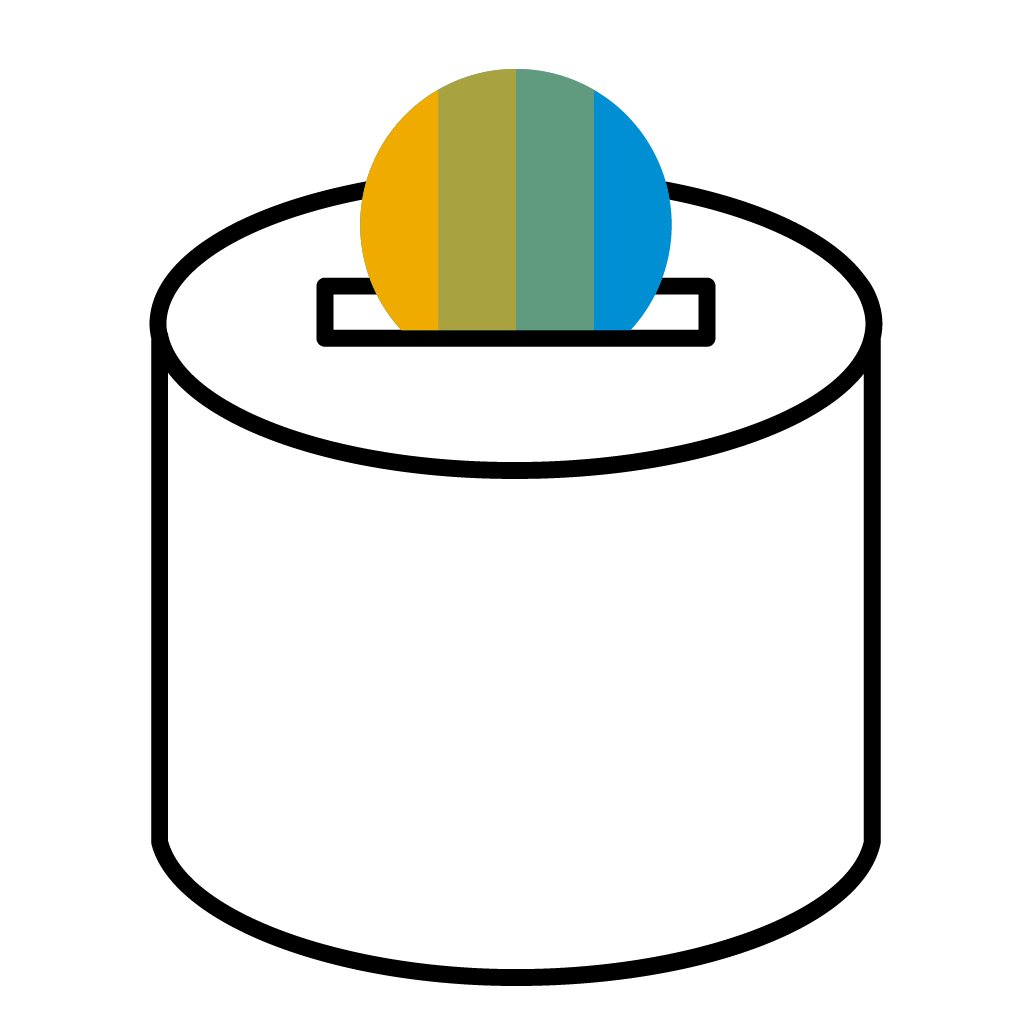 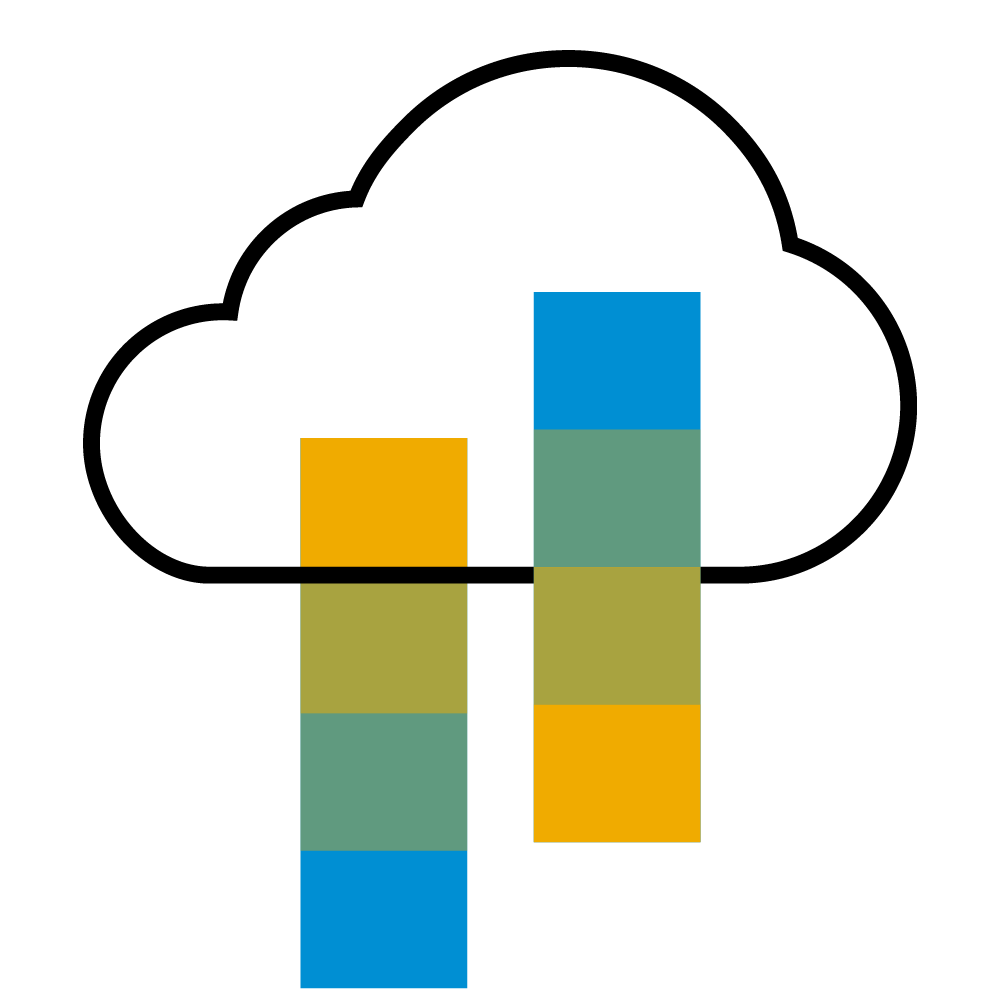 Account
Set Up
T-Mobile  Project Scope
Supplier Value
Fee Schedule
What is SAP Business Network?
Purchase Orders
T-Mobile  Message
Supported Documents
Not Supported Documents
Subscription Levels
$USD
Other Documents
Invoice Methods
Help Resources
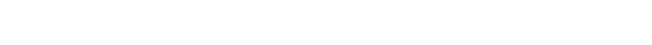 Table of Contents
What is SAP Business Network?
SAP Business Network Overview
T-Mobile  has selected SAP Business Network as their electronic transaction provider. As a preferred supplier, you have been invited by your customer to join SAP Business Network and start transacting electronically with them.
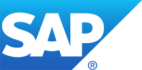 Account
Set Up
Supplier
Customer
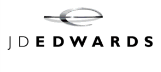 Advance Shipment Notices
Invoices
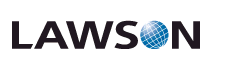 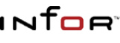 Purchase Order Confirmations
Catalogs
Purchase Orders
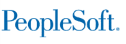 Online
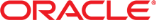 cXML
>60% 
Global 2000 use the Network
Ariba Discovery
2+ million
Trading Partners
$850B 
In Annual Commerce
Purchase Orders
EDI
CSV
Other Documents
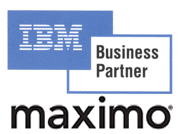 60+ million
Annual Purchase Orders
65+ million
Annual Invoices
190
Countries
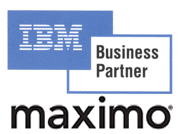 Invoice Methods
Help Resources
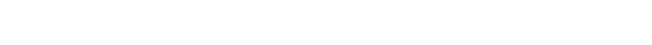 Table of Contents
T-Mobile Message
You’ve now completed (2/5) steps to become a T-Mobile supplier. At this time we request you to complete the enablement activities on the SAP Business Network as indicated below in steps (3/5) to begin receiving payments from T-Mobile. The SAP Business Network is the primary method for sending





 electronic ACH payments to our suppliers via AribaPay.






This initiative is a T-Mobile REQUIREMENT for suppliers to receive payment. Supplier participation will be closely monitored to ensure suppliers are responsive to and compliant with creating a SAP Business Network account and exchanging purchase orders and invoices via the SAP Business Network. Non-compliance of this initiative could result in delay of invoice processing and payment.
 
You will receive an email from SAP (ordersender-prod@ansmtp.ariba.com) with detailed instructions for setting up your SAP Business Network account. We ask that you set-up your account within 5 days after receiving the email from SAP. You will be notified once T-Mobile is ready to transact with you via the SAP Business Network.
SAP Business Network Overview
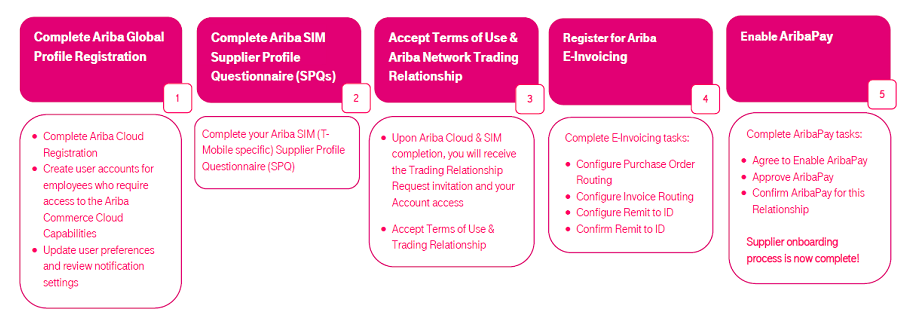 Account
Set Up
Purchase Orders
Other Documents
Invoice Methods
Help Resources
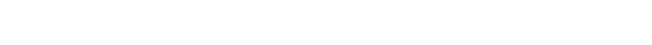 Table of Contents
Review T-Mobile  SpecificationsSupported Documents
SAP Business Network Overview
T-Mobile  project specifics:
Tax data is accepted at the header/summary level or at the line item level of the invoice.  
Shipping data is accepted at the header/summary level or at the line item level.
Account
Set Up
Supported
Advance Shipment Notices
Apply against PO when items are shipped
Detail Invoices
Apply against a single purchase order referencing a line item
Partial Invoices
Apply against specific line items from a single purchase order





Line Level Credit Invoices/Credit Memos
      Item level credits; price/quantity adjustments
Non-PO Invoices



Service Invoices
Invoices that require service line item details.  Apply against a single approved service sheet.
Purchase Orders
Invoices submitted without a T-Mobile issued purchase order. Please confirm with your T-Mobile field representative that a purchase order will not be issued before submitting a Non-PO invoice.
Other Documents
Invoice Methods
Help Resources
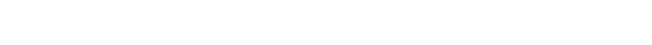 Table of Contents
Review T-Mobile  SpecificationsNOT Supported Documents
SAP Business Network Overview
NOT Supported:
Summary or Consolidated Invoices
Apply against multiple purchase orders; not accepted by T-Mobile 
Invoicing for Purchasing Cards (P-Cards)
An invoice for an order placed using a purchasing card; not accepted by T-Mobile 
Duplicate Invoices
A new and unique invoice number must be provided for each invoice; T-Mobile  will reject duplicate invoice numbers unless resubmitting a corrected invoice that previously had a failed status on SAP Business Network
Paper Invoices
T-Mobile  requires invoices to be submitted electronically through SAP Business Network; T-Mobile  will no longer accept paper invoices








Header Level Credit Memos
Credit Memos applied against whole invoices; not accepted by T-Mobile 
Contract Invoices
Apply against contracts
Purchase Order Confirmations
Apply against a whole PO or line items
Account
Set Up
Purchase Orders
Other Documents
Invoice Methods
Help Resources
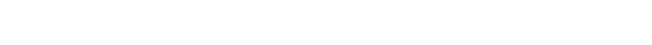 Table of Contents
SAP Business Network Helps You…
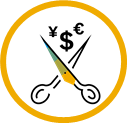 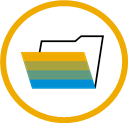 SAP Business Network Overview
60% average reduction in operating costs
80% efficiency & transform business operations
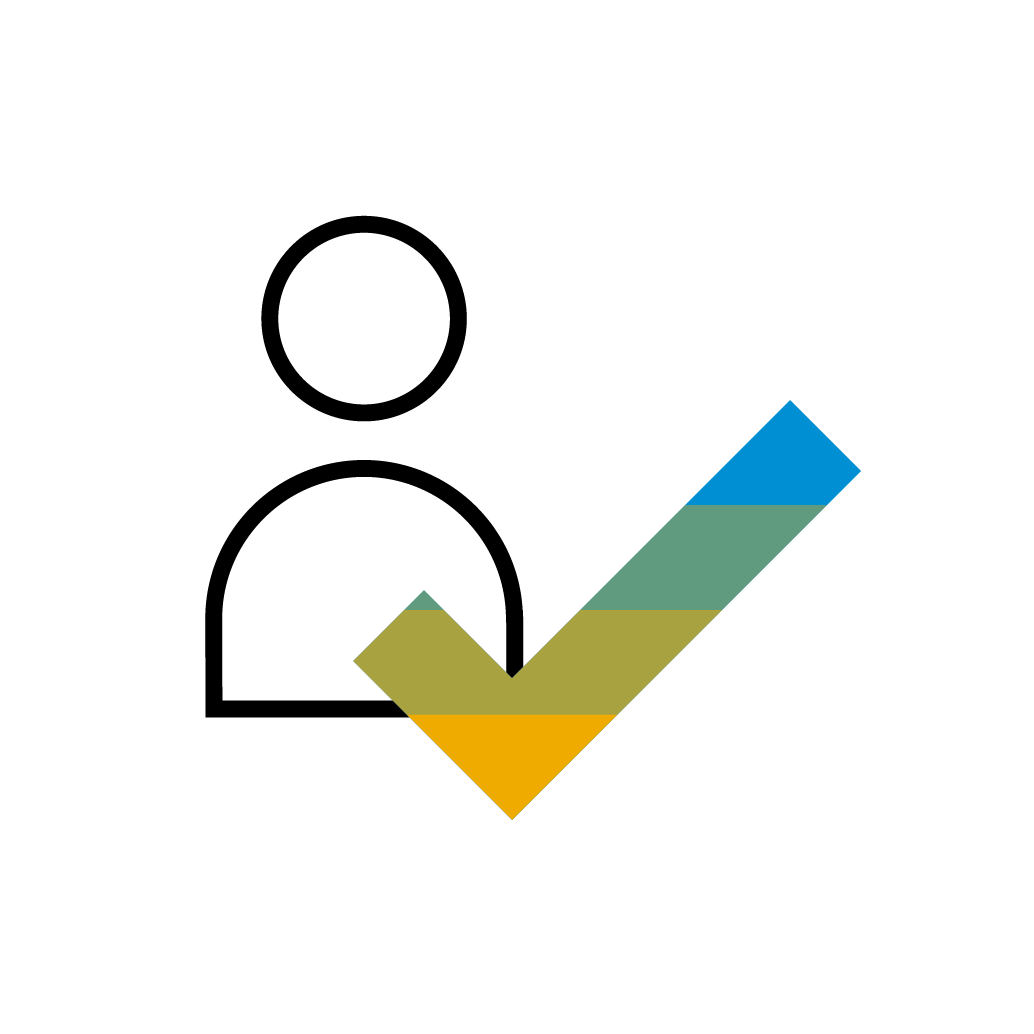 Stay organized
Lower costs
Account
Set Up
Reduce time and paper usage 
Eliminate postage costs
Reduce costs associated with Resources used to generate/ rework the invoices
Consolidate Network relationships under one account
Enjoy a simple way to store POs and invoices 
Get better visibility into customers' spend and payments
View invoice status in real time
15% increase in customer retention
Purchase Orders
Satisfy your customer
Support your customer’s strategic business plan
Become a preferred supplier
Simplify the communication process
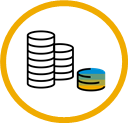 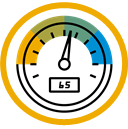 30% growth in existing accounts
35% growth in new business
Other Documents
62% decrease in late payments
Receive faster payments
Increase your revenue
Invoice Methods
Become searchable customers using the AN worldwide
Establish new customer relationships via Ariba Discovery
Publish your Catalogs in front of thousand buyers
Help your invoice reach the correct contact in the approval flow
No need to confirm the orders via email/phone
Feel confident all order information is complete and accurate
Prevent errors through system checks
Help Resources
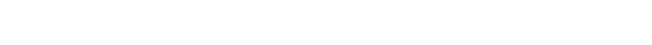 Table of Contents
Subscription Levels
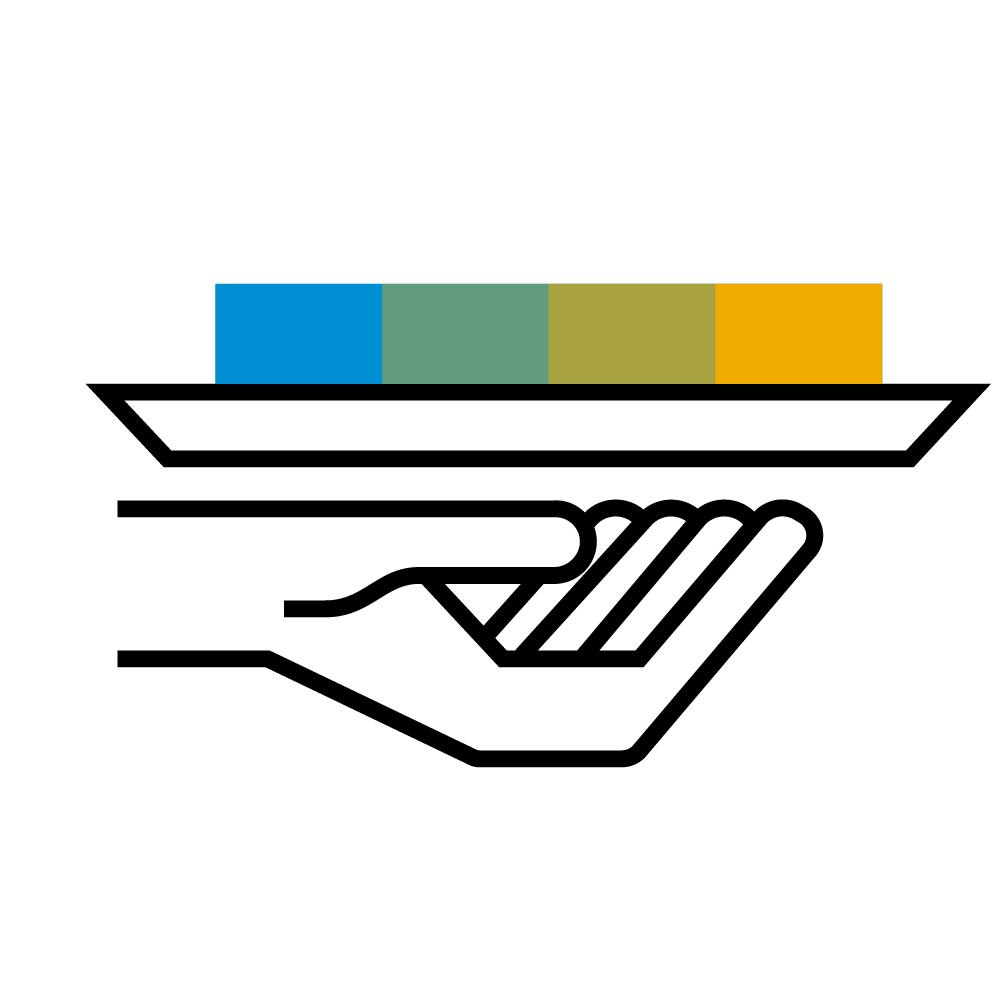 SAP Business Network Overview
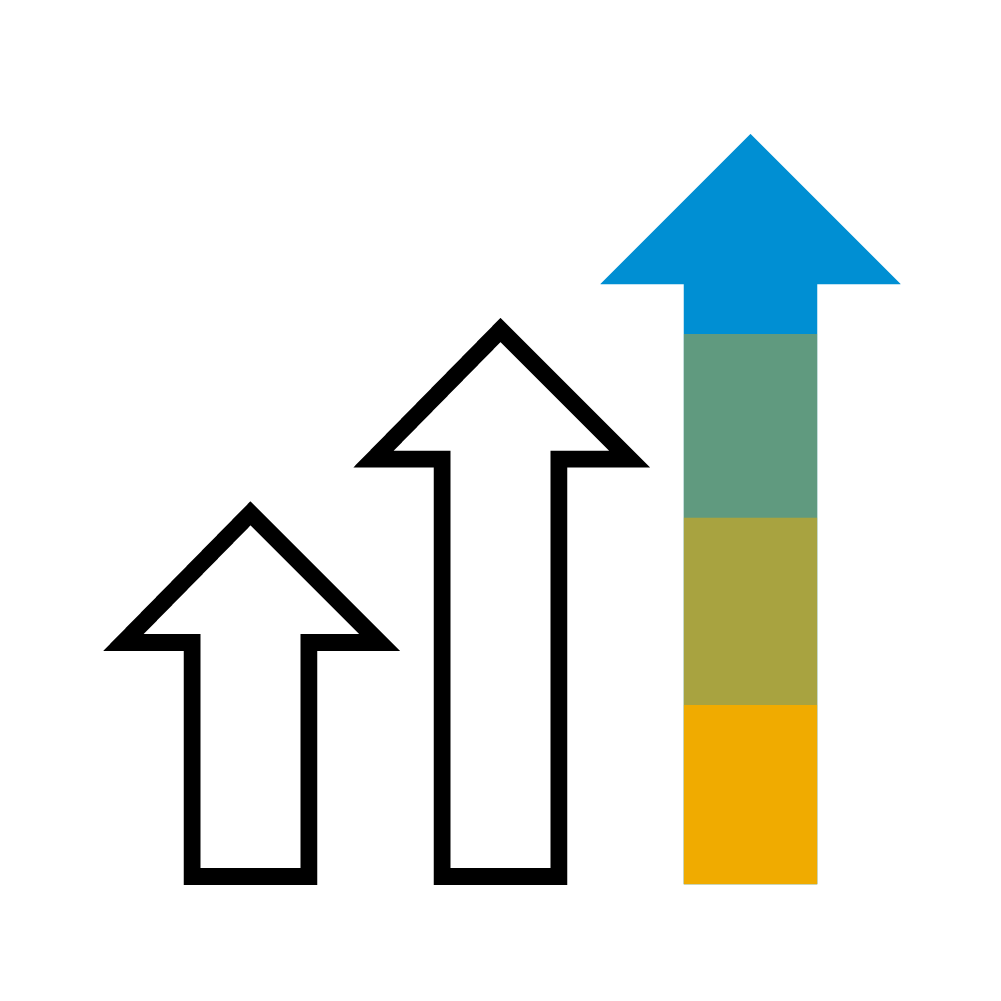 Account
Set Up
Purchase Orders
Other Documents
Invoice Methods
Help Resources
Read more about subscription levels, calculate your fees & check out other currencies on our website https://www.sap.com/products/business-network/suppliers/enterprise-account.html
Note: Standard account does not have subscription levels
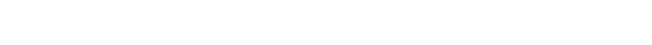 Table of Contents
Supplier Fee Schedule
SAP Business Network Overview
Please select your currency:
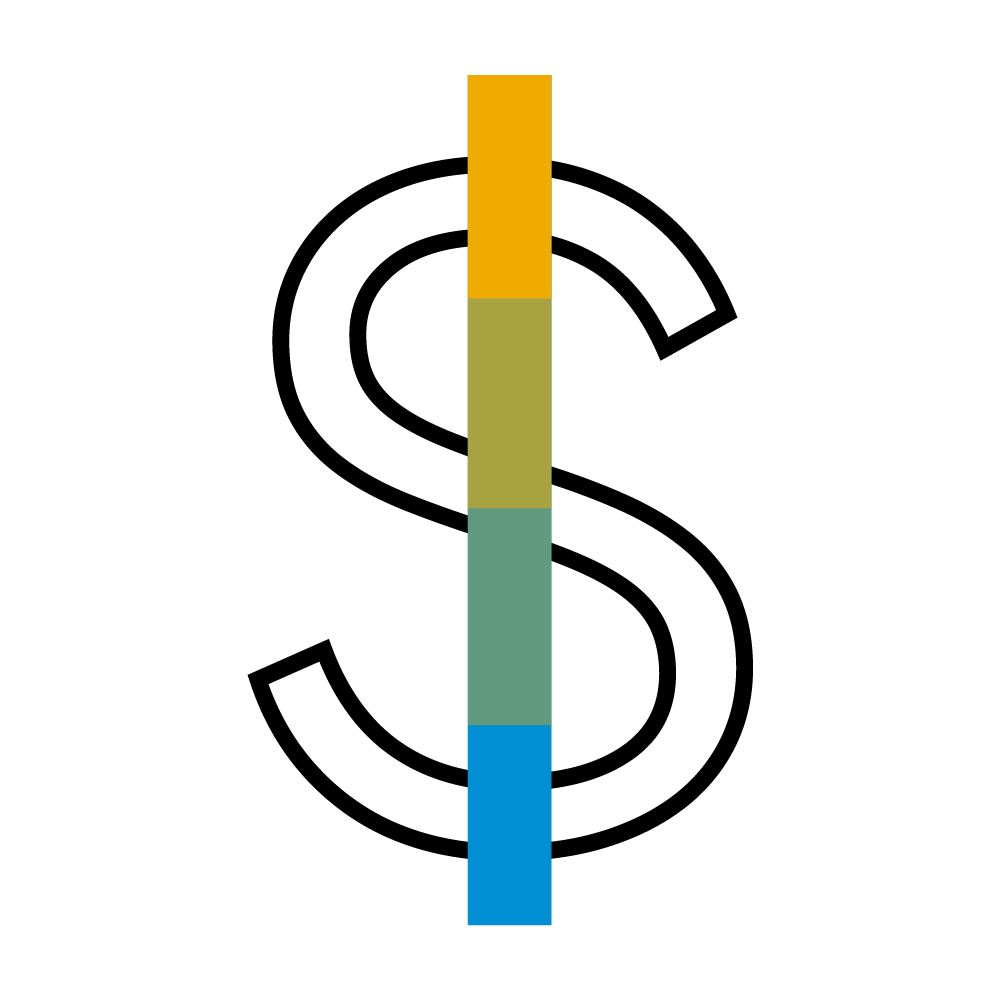 Account
Set Up
Purchase Orders
$USD
Other Documents
Invoice Methods
Help Resources
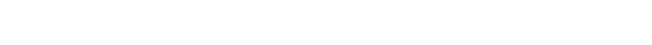 Table of Contents
SAP Business Network Overview
Account
Set Up
Purchase Orders
Other Documents
*Chargeable suppliers transacting less than $250,000 in annual financial volume will be assigned to the Bronze level irrespective of annual document count
Invoice Methods
Fee Threshold
$50,000 and 5 Documents
Suppliers who do not cross the Fee Threshold will not be charged fees
Help Resources
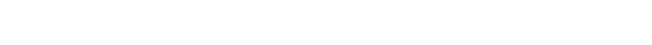 Table of Contents
Section 2: Set Up Your Account
SAP Business Network Overview
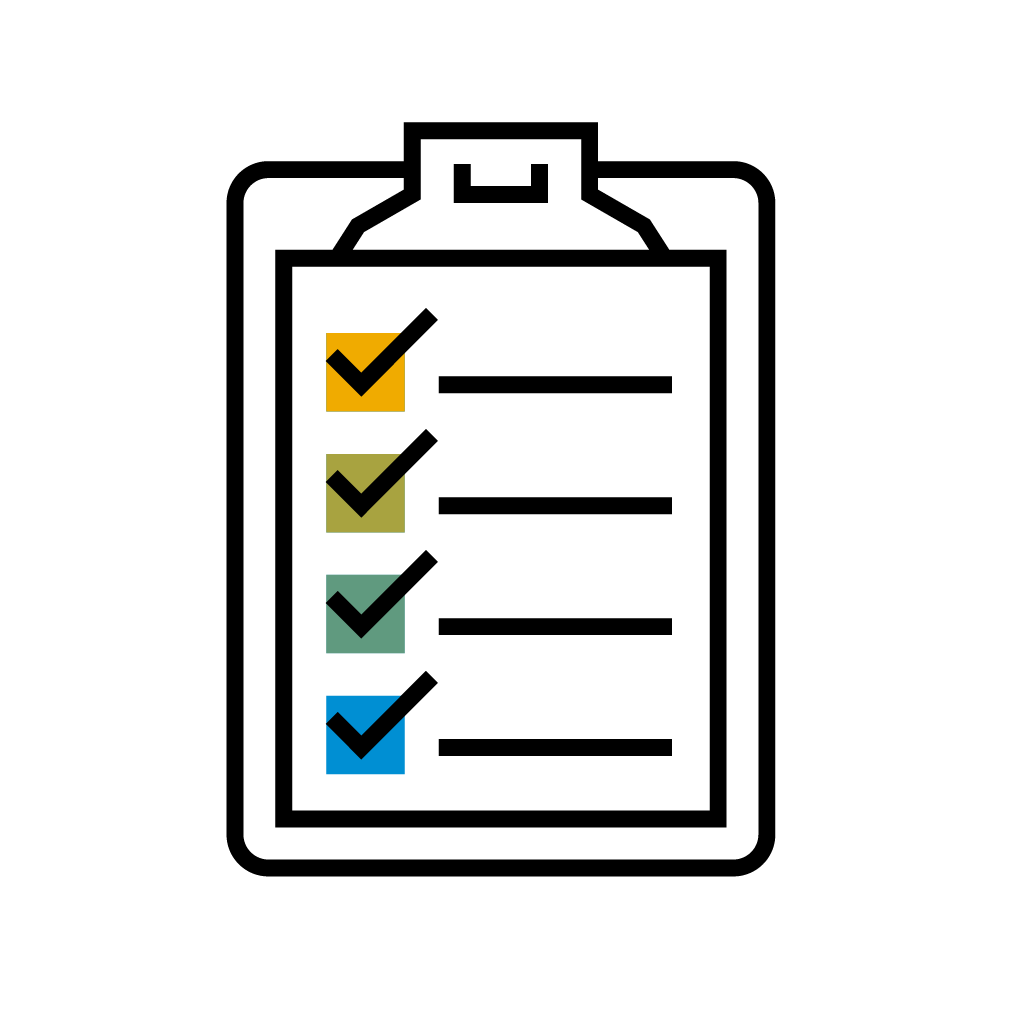 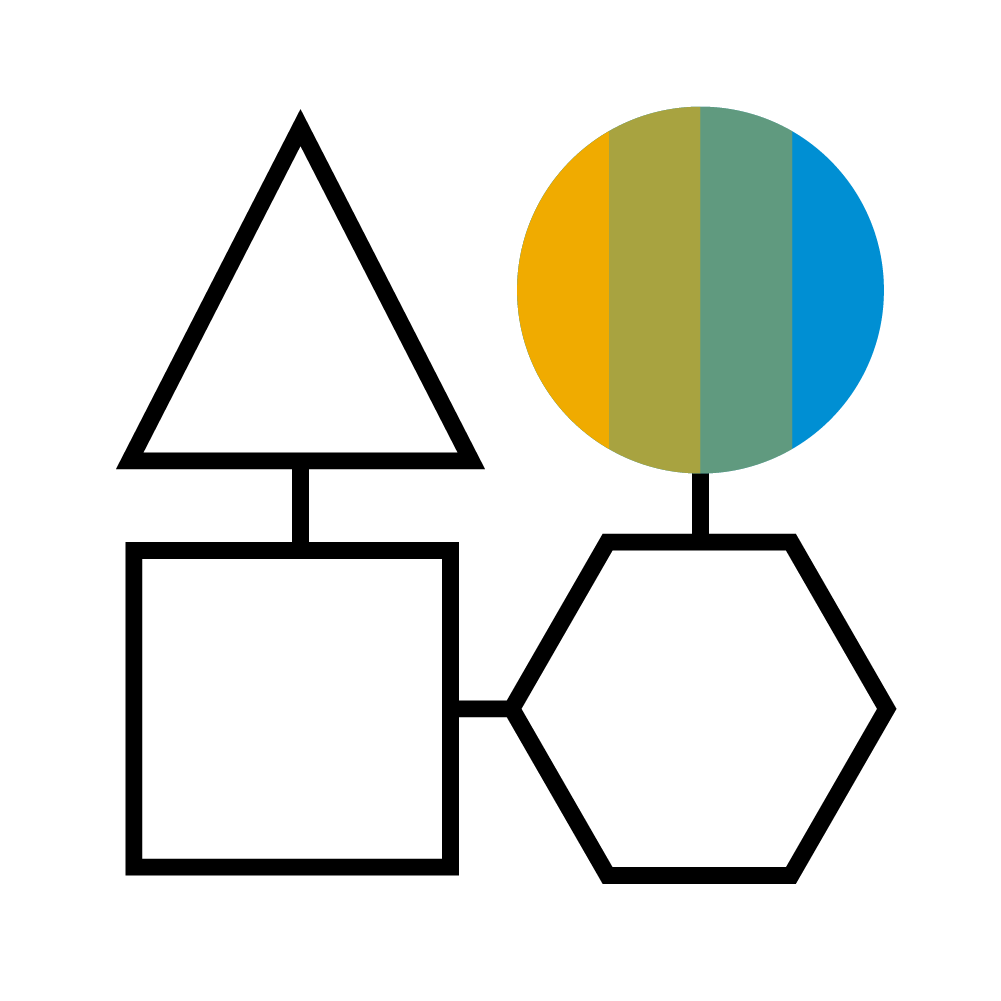 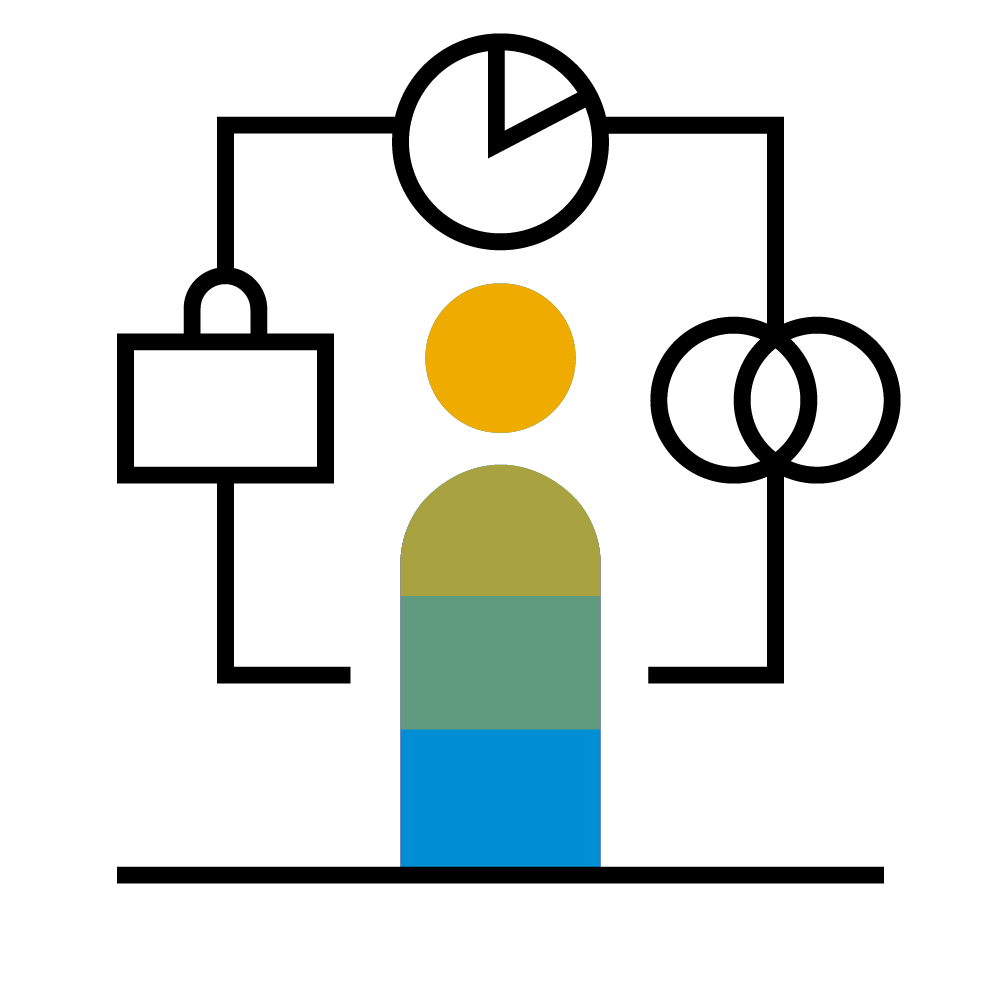 Account
Set Up
Purchase Orders
Basic Account Configurations
Enablement Tasks
Advanced Account Configuration
Other Documents
Enablement Tasks
Purchase Order Routing
Invoice Notifications
Tax Details
Remittances
Suggested Configuration
Accept Invitation
Profile Completion
Email Notifications
Customer Relationships
Roles and Users
Enhanced User Account Functionality
Test Accounts
Invoice Methods
Help Resources
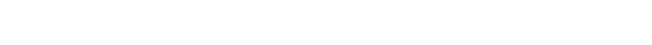 Table of Contents
T-Mobile  Specific Account Configuration
SAP Business Network Overview
VAT ID / TAX ID – select Company Settings in the top right corner, go to Company Profile and select tab Business. In the section Financial Information enter your Vat ID / Tax ID.

Remittance Address – select Company Settings in the top right corner and go to Remittances. In the EFT/Check Remittances section select Create and complete all required fields marked by an asterisk. The Remittance ID will be communicated to you by your buyer. 

Test Account Creation (testing is required for integrated and catalog suppliers) – To create a test account, select your name in top right corner and choose “Switch to Test ID.”

Currency – The currency that SAP Business Network uses in the service subscription area of your account is controlled by your organization’s location, which you specify in User Account Navigator > My Account > Preferences.
Account
Set Up
Purchase Orders
Other Documents
Invoice Methods
Help Resources
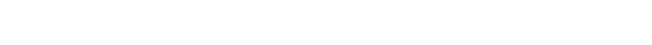 Table of Contents
Accept Your Invitation
SAP Business Network Overview
The invitation is also referred to as the Trading Relationship Request, or TRR. This e-mail contains information about transacting electronically with your customer.
Click the link in the emailed letter to proceed to the landing page.
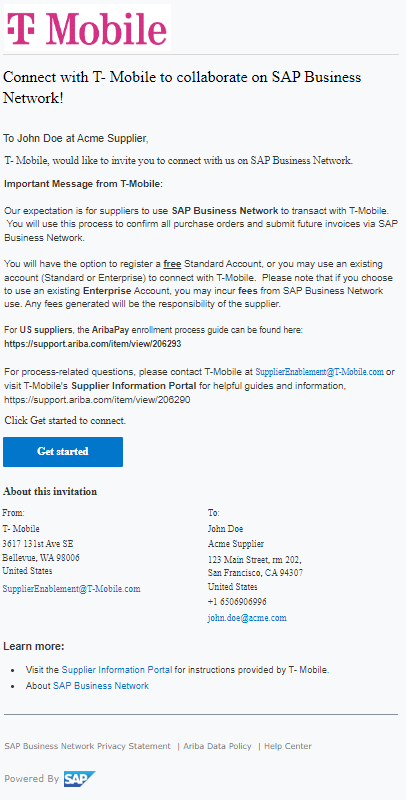 Account
Set Up
Purchase Orders
Other Documents
Invoice Methods
Help Resources
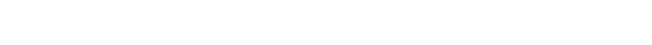 Table of Contents
Select One…
First Time User
Existing User
SAP Business Network Overview
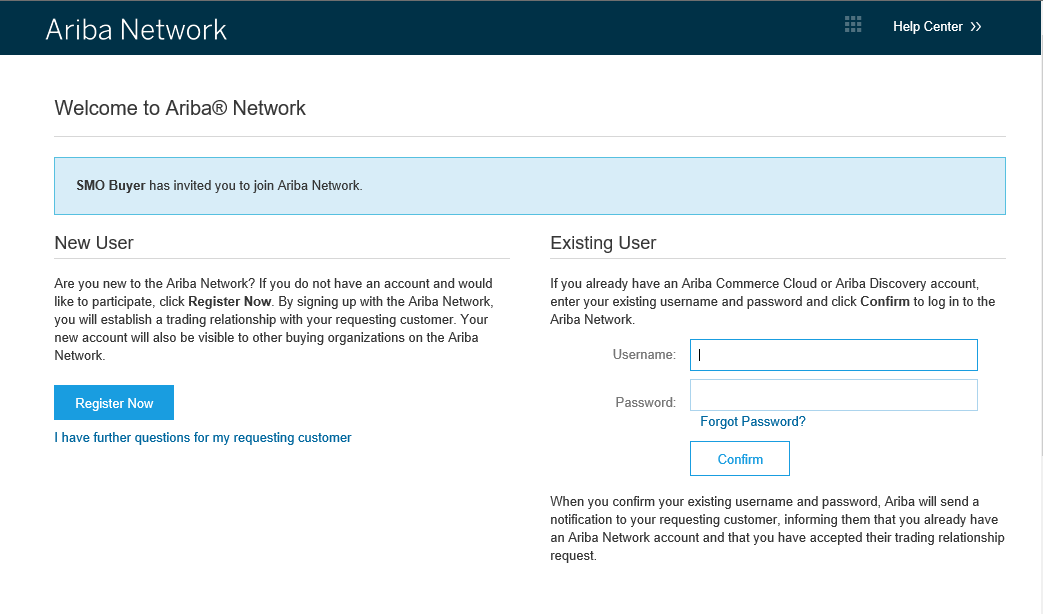 Account
Set Up
Purchase Orders
Other Documents
Invoice Methods
Help Resources
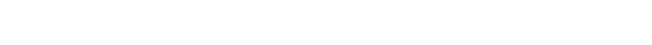 Table of Contents
Register as a New User
Click Register Now.
Enter Company Information fields marked required with an asterisk (*) including:
Company Name
Country
Address

Enter User Account information marked required with an asterisk (*) including:
Name
Email Address
Username (if not the same as email address)
Password

Accept the Terms of Use by checking the box.
Click Register to proceed to your home screen.
SAP Business Network Overview
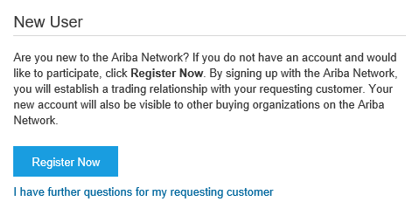 Account
Set Up
1
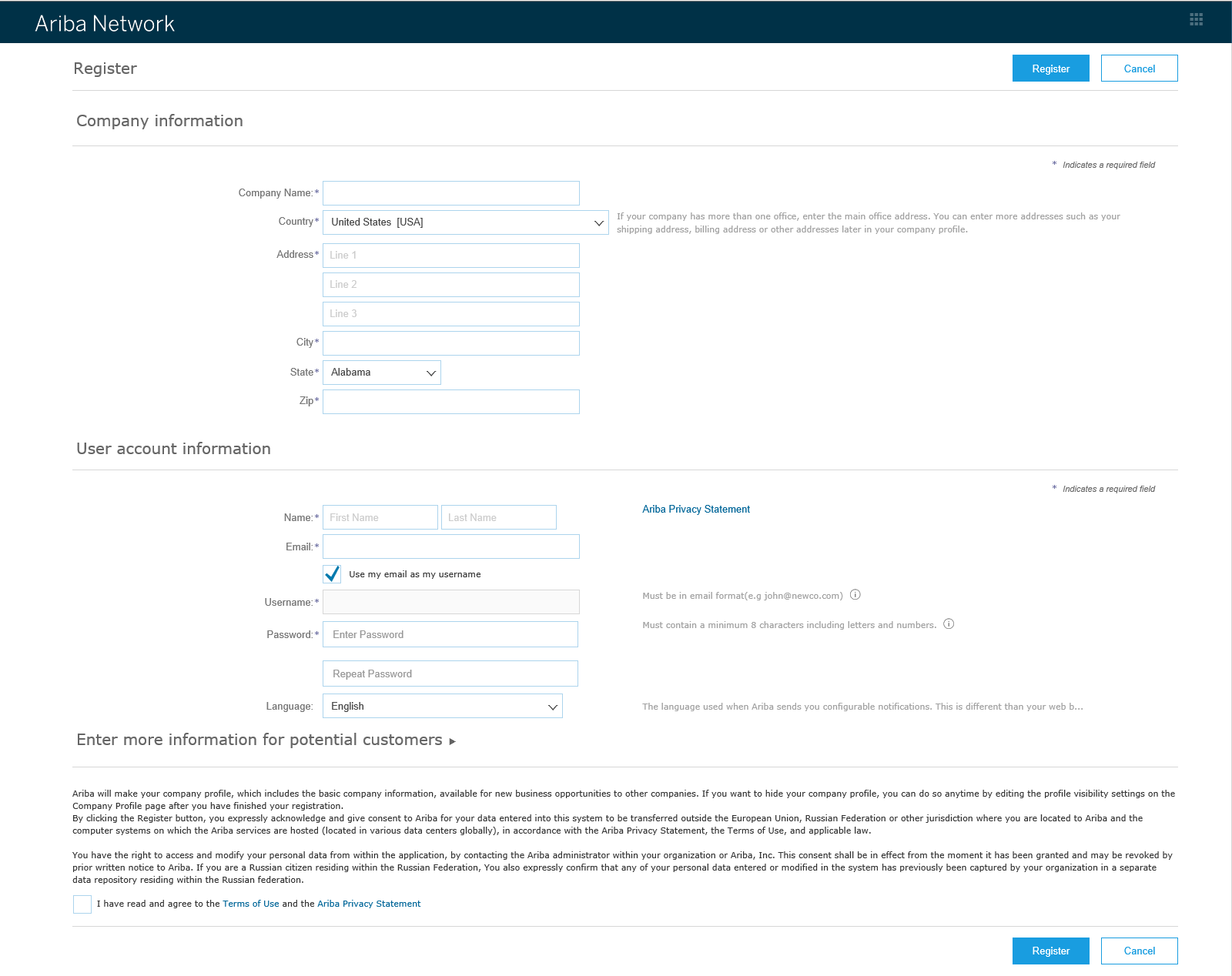 Purchase Orders
2
Other Documents
3
Invoice Methods
5
4
Help Resources
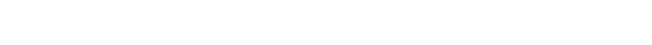 Table of Contents
Accept Relationship as an Existing User
Log in using your current SAP Business Network username and password in order to accept the relationship with your customer.
SAP Business Network Overview
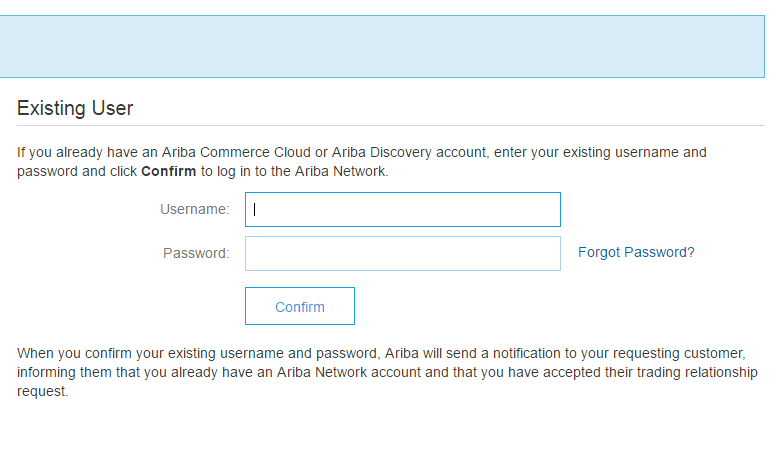 Account
Set Up
Purchase Orders
Other Documents
Invoice Methods
Help Resources
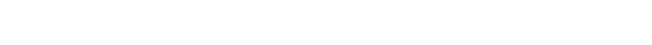 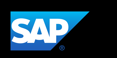 After establishing a trading relationship on the SAP Business Network with T-Mobile, if for any reason you wish to change the ANID please contact SupplierEnablement@T-Mobile.com prior to taking any action.
Failure to follow this direction will risk disruption to PO receipts, invoicing ability and payment distribution.
Table of Contents
Complete Your Profile
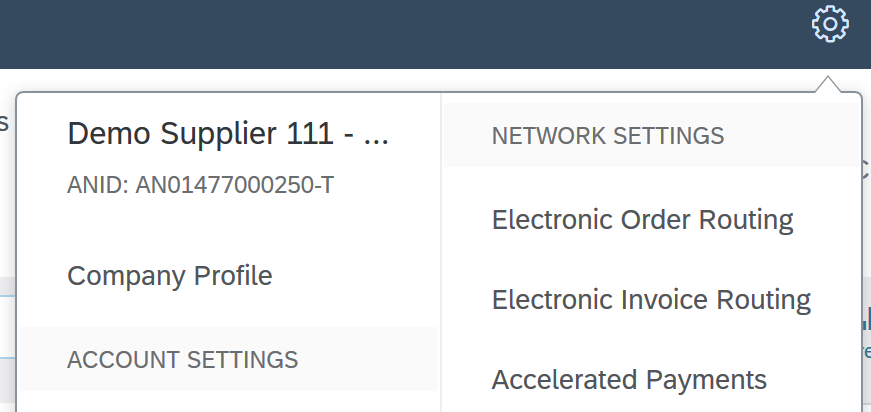 SAP Business Network Overview
Select Company Profile from the Company Settings dropdown menu.
Complete all suggested fields within the tabs to best represent your company.
Fill the Public Profile Completeness meter to 100% by filling in the information listed below it.
Note: The more complete a profile, the higher the likelihood of increasing business with existing and prospective customers.
Account
Set Up
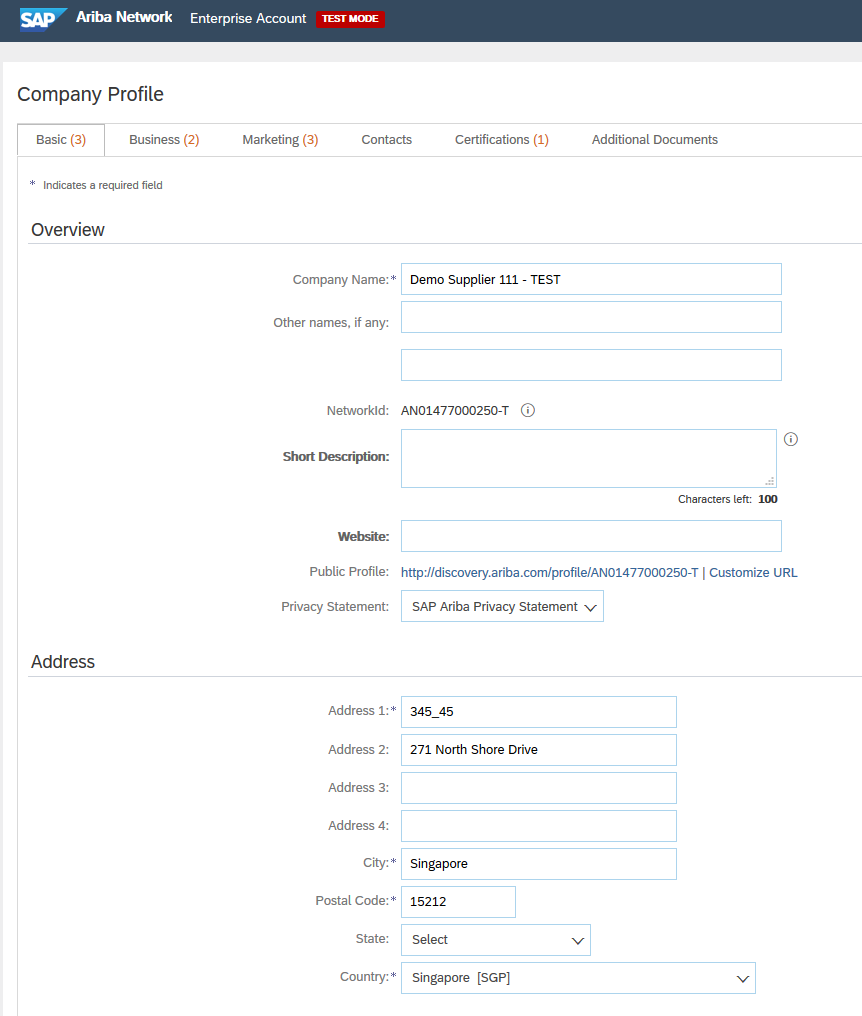 Purchase Orders
Other Documents
Invoice Methods
Help Resources
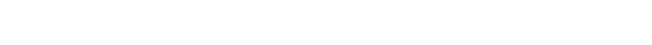 Table of Contents
Configure Your Email Notifications
The Network Notifications section indicates which system notifications you would like to receive and allows you to designate which email addresses you would like to send them to.
SAP Business Network Overview
Account
Set Up
Click on Notifications under Company Settings.

Network Notifications can be accessed from here as well, or you may switch to the Network tab when in Notifications.

You can enter up to 3 email addresses per notification type.  You must separate each address with a comma but include NO spaces between the emails.
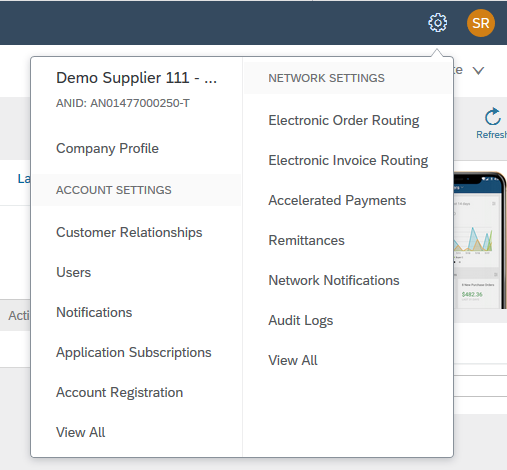 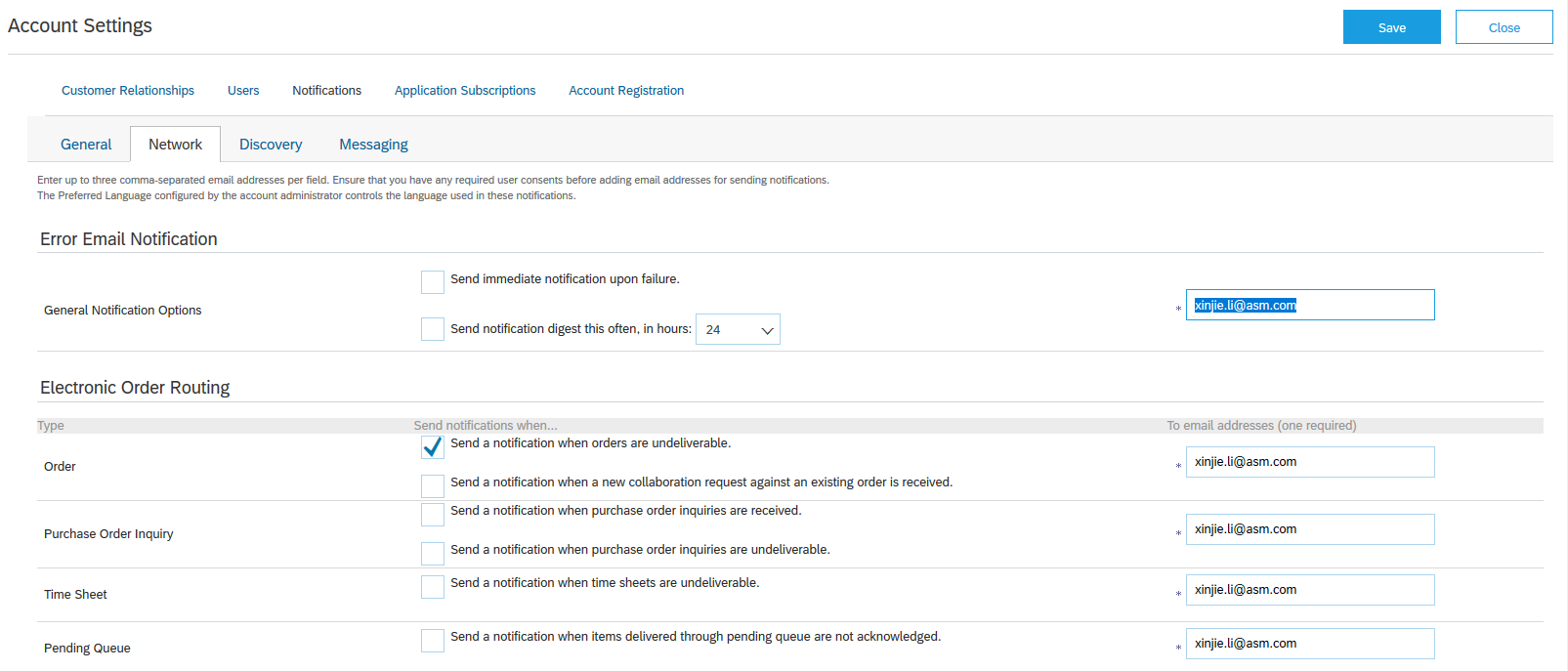 Purchase Orders
2
1
Other Documents
2
3
Invoice Methods
Help Resources
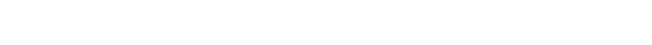 Table of Contents
Configure Your Enablement Tasks
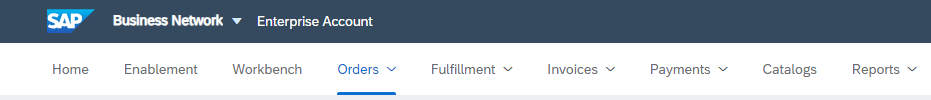 1
SAP Business Network Overview
From home screen, select the Enablement Tab. 
Click on the Enablement Tasks are pending link.
Select necessary pending tasks for completion.
Choose one of the following routing methods for Electronic Order Routing and Electronic Invoice Routing:Online, cXML, EDI, Email, Fax or cXML pending queue (available for Order routing only) and configure e-mail notifications.  See slide 27 for integration contacts.




Note: There may be times you see a pending task for your customer. This will not go away until your customer completes it.
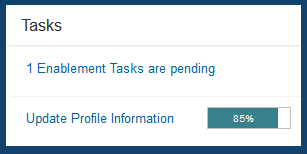 2
Account
Set Up
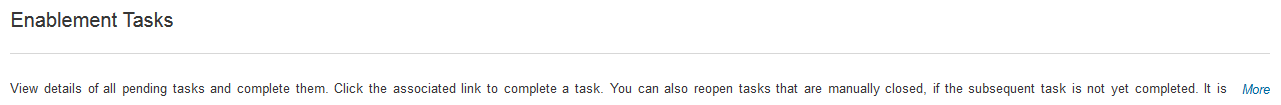 Purchase Orders
3
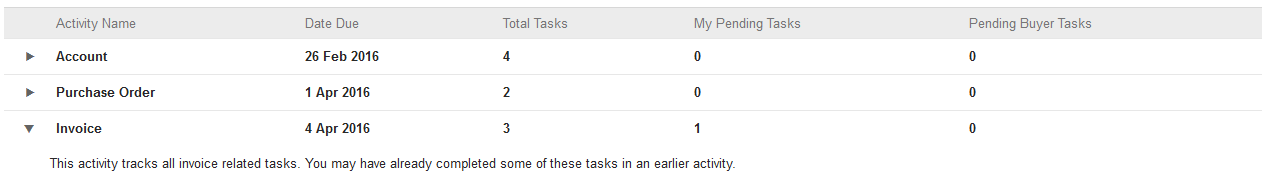 Other Documents
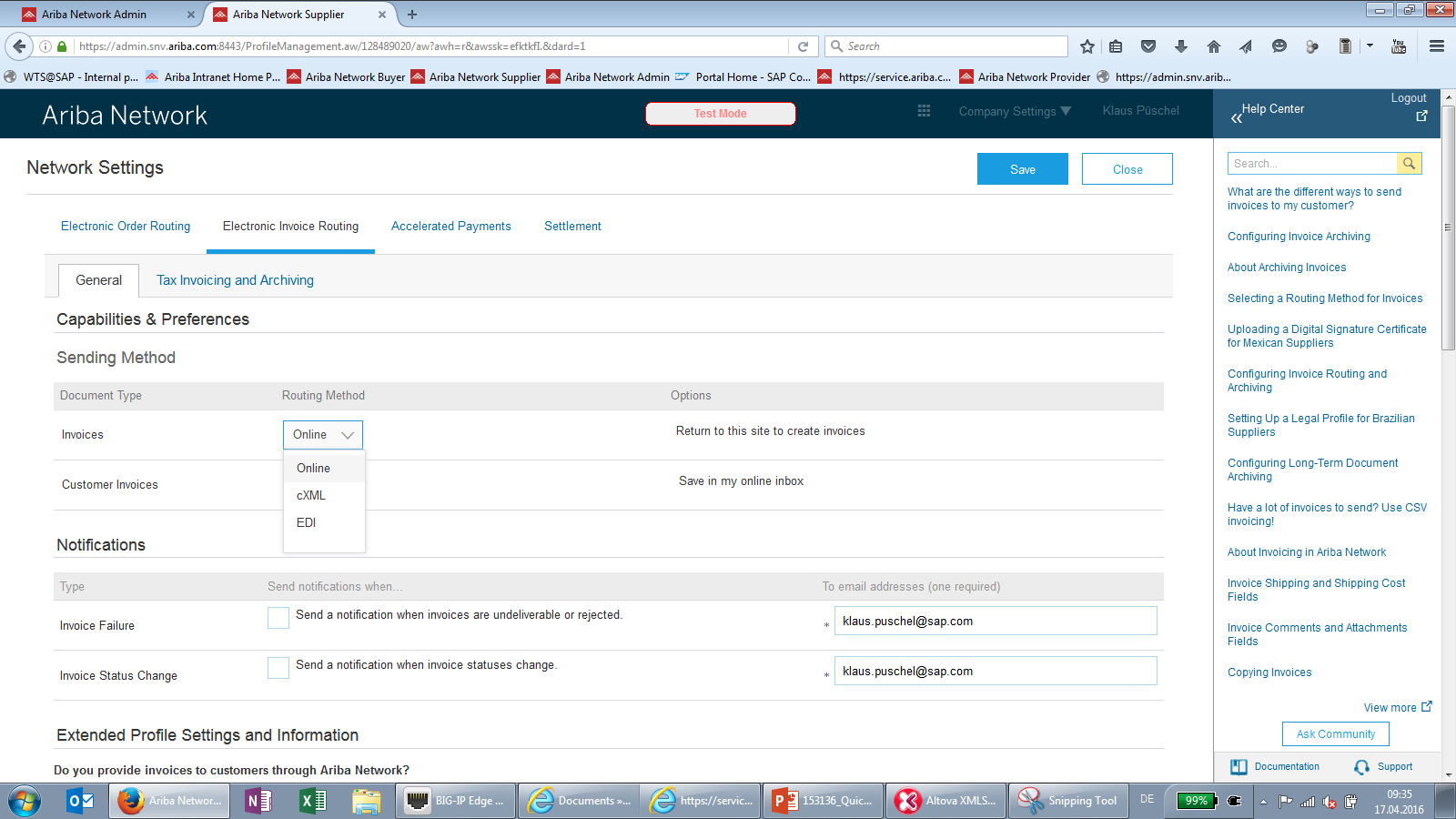 Invoice Methods
4
Help Resources
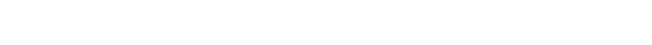 Table of Contents
Select Electronic Order Routing Method
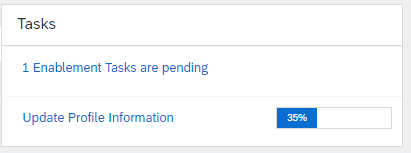 Click on the Tasks link to configure your account.
Choose one of the following routing methods:
Online
cXML
EDI
Email
Fax
cXML pending queue                                (available for Order routing only)
Configure e-mail notifications
SAP Business Network Overview
1
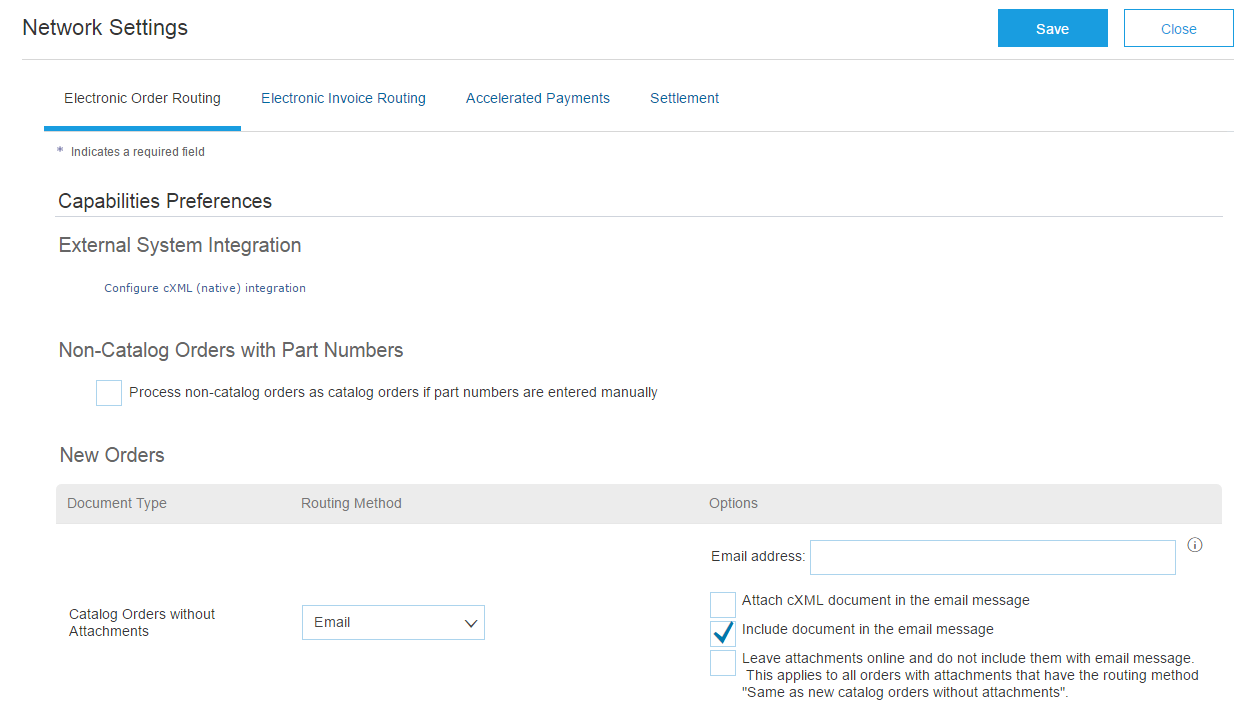 Account
Set Up
Purchase Orders
Other Documents
Invoice Methods
2
3
Help Resources
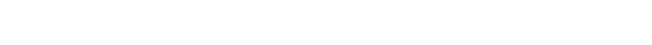 Table of Contents
Route Your Purchase OrdersMethod Details
SAP Business Network Overview
Online (Default): Orders are received within your AN account, but notifications are not sent out.
Email (Recommended): Email notifications are sent out, and can include a copy of the PO, when orders are received within your AN Account.
Fax: Notifications of new orders are sent via Facsimile and can include a copy of the PO as well as a cover sheet.
cXML/EDI: Allows you to integrate your ERP system directly with SAP Business Network for transacting with your customer. Please contact T-MobileEnablement@ariba.com to be connected with a Seller Integrator who will provide more information on configuration.
Account
Set Up
Purchase Orders
Other Documents
Invoice Methods
Help Resources
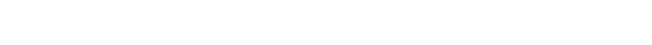 Table of Contents
Select Electronic Order Routing MethodNotifications
SAP Business Network Overview
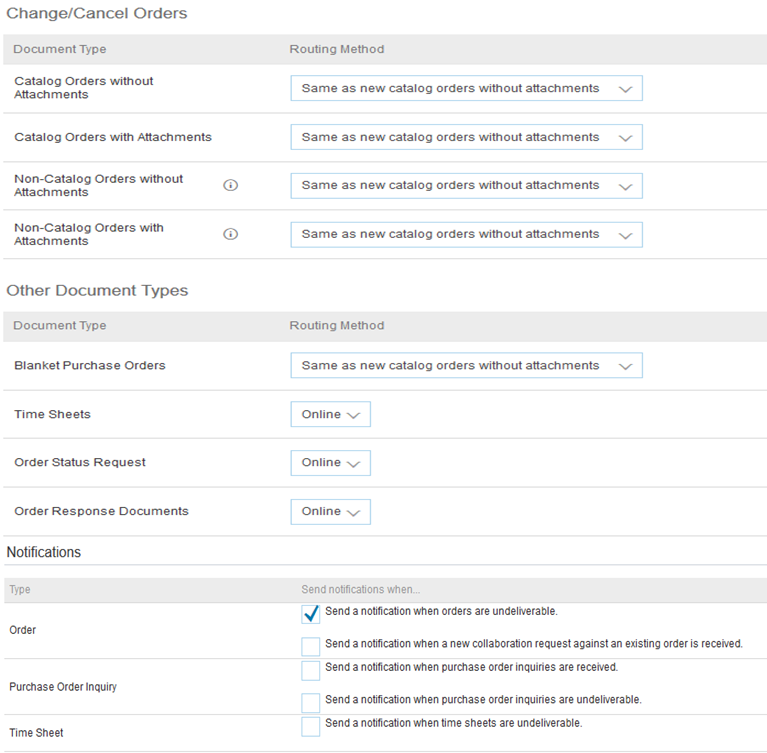 Select “Same as new catalog orders without attachments” for Change Orders and Other Document Types to automatically have the settings duplicated or you may set according to your preference.
Specify a method and a user for sending Order Response Documents (Confirmations and Ship Notices).
1
Account
Set Up
Purchase Orders
Other Documents
2
Invoice Methods
Help Resources
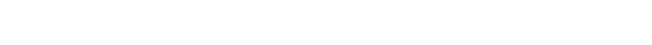 Table of Contents
Select Electronic Invoice Routing MethodMethods and Tax Details
SAP Business Network Overview
Select Electronic Invoice Routing.
Choose one of the following methods for Electronic Invoice Routing: Online; cXML; EDI. It is recommended to configure Notifications to email (the same way as in Order Routing).
Click on Tax Invoicing for Tax Information and Archiving sub-tab to enter Tax Id, VAT Id and other supporting data.
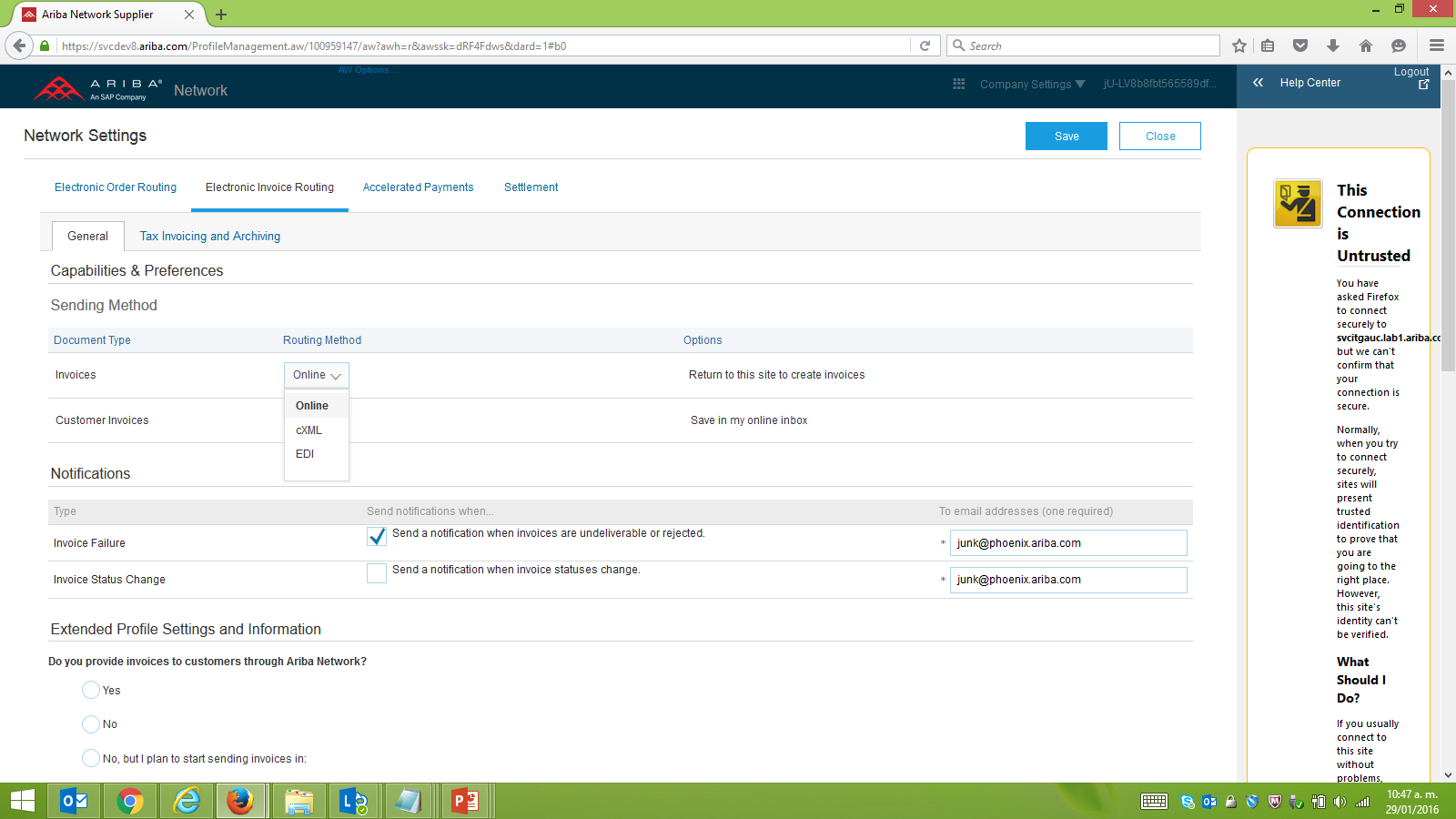 3
Account
Set Up
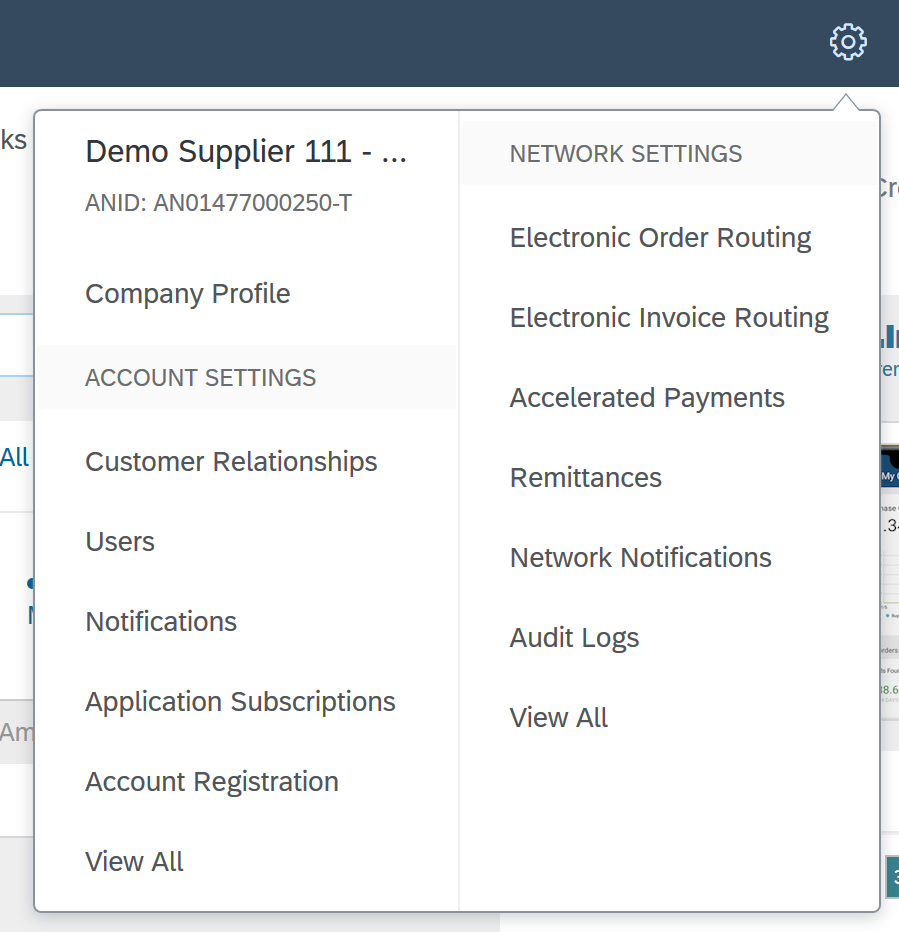 2
1
Purchase Orders
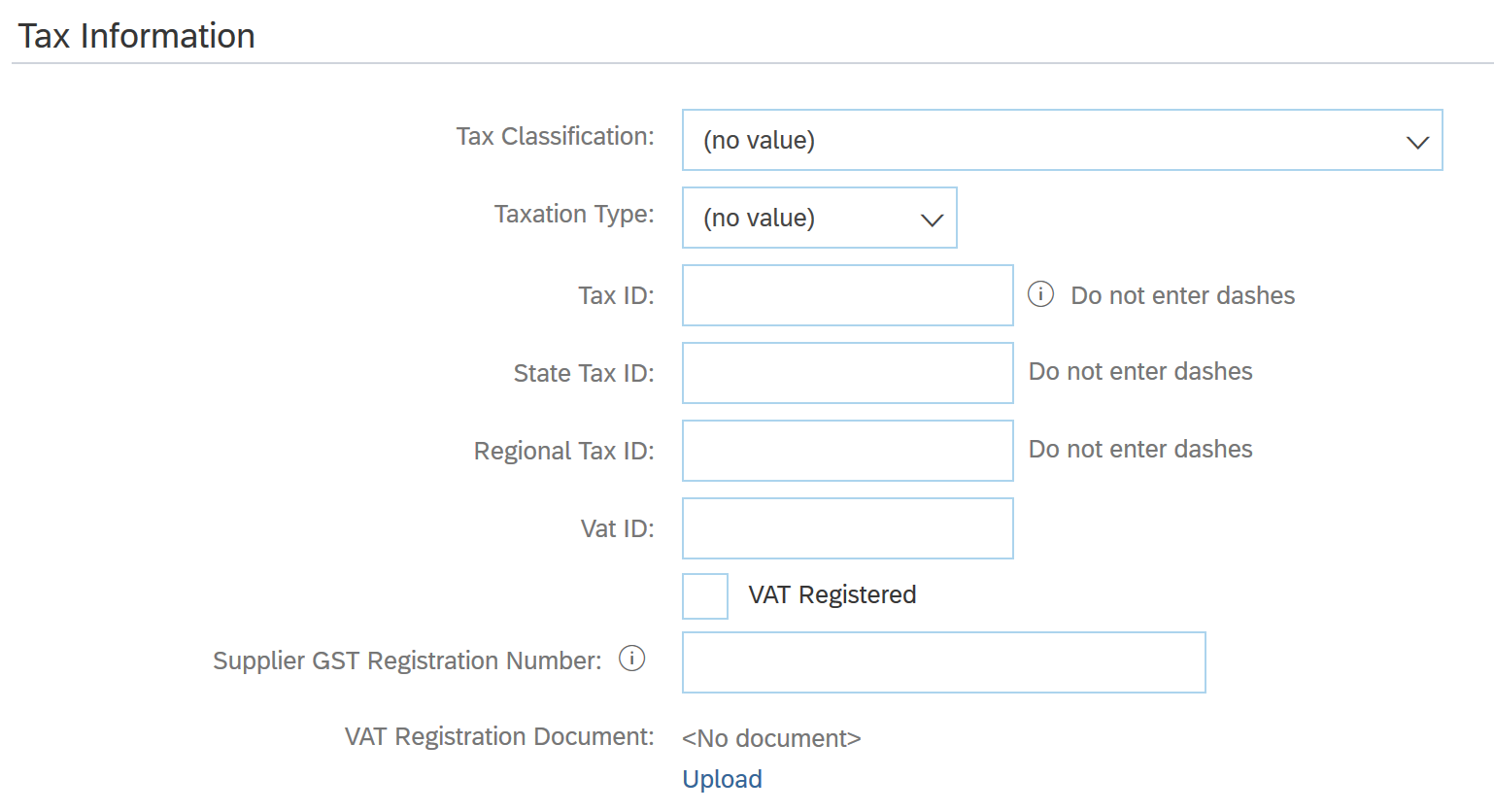 Other Documents
3
Invoice Methods
Help Resources
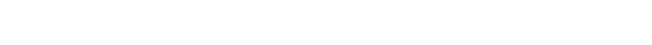 Table of Contents
Configure Your Remittance Information
SAP Business Network Overview
From the Company Settings dropdown menu, select click on Remittances.
Click Create to create new company remittance information, or Edit, if you need to change existing information.
Complete all required fields marked by an asterisk in the EFT/Check Remittances section.
Select one of your Remittance Addresses as a default if you have more than one. If needed, assign Remittance IDs for this address for each of your customers. Clients may ask you to assign IDs to your addresses so they can refer to the addresses uniquely. Each client can assign different IDs.
Your T-Mobile 10 digit remittance ID beginning with 4000XXXXXX associated with your remittance address is required when creating invoices!
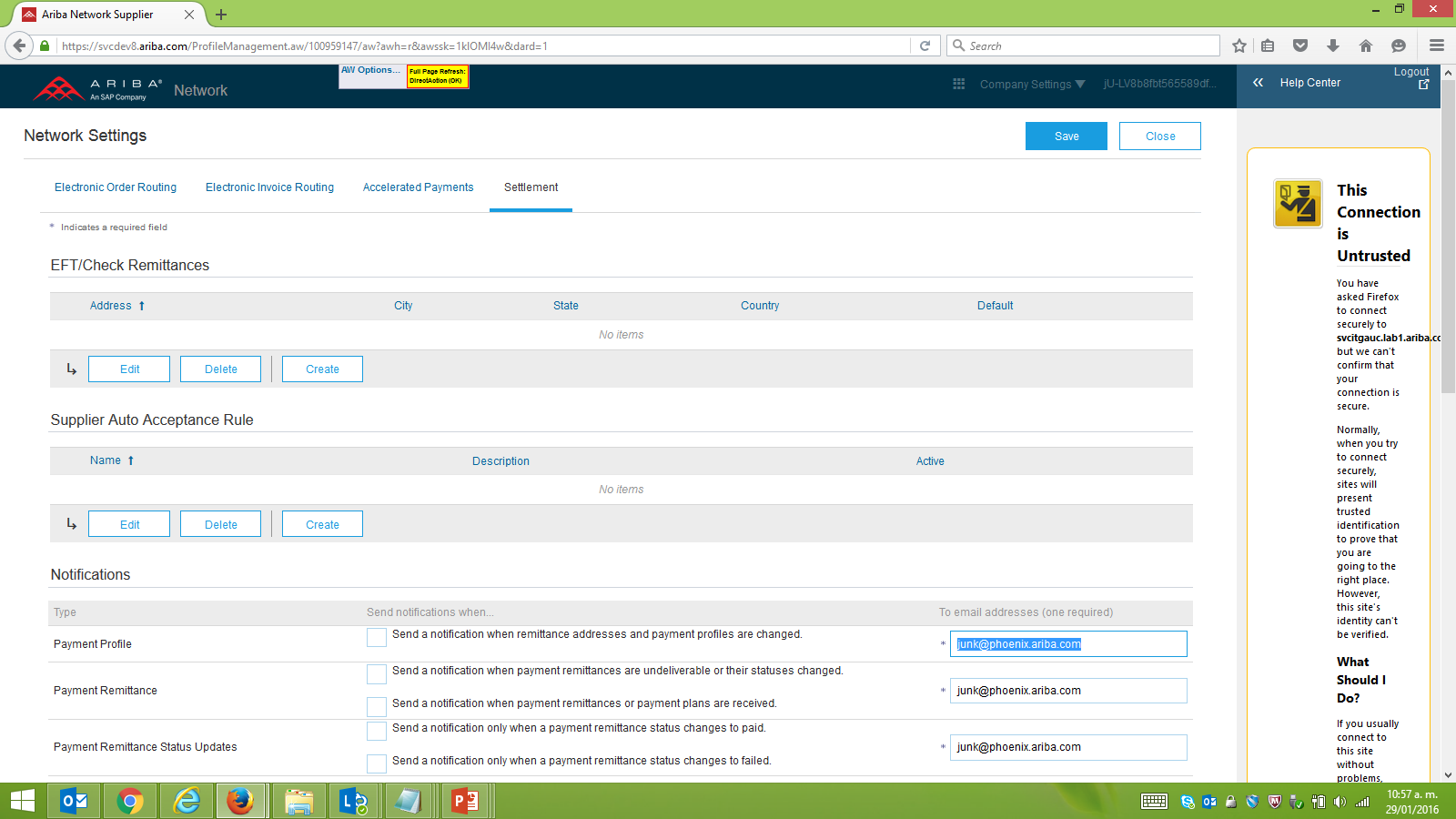 Account
Set Up
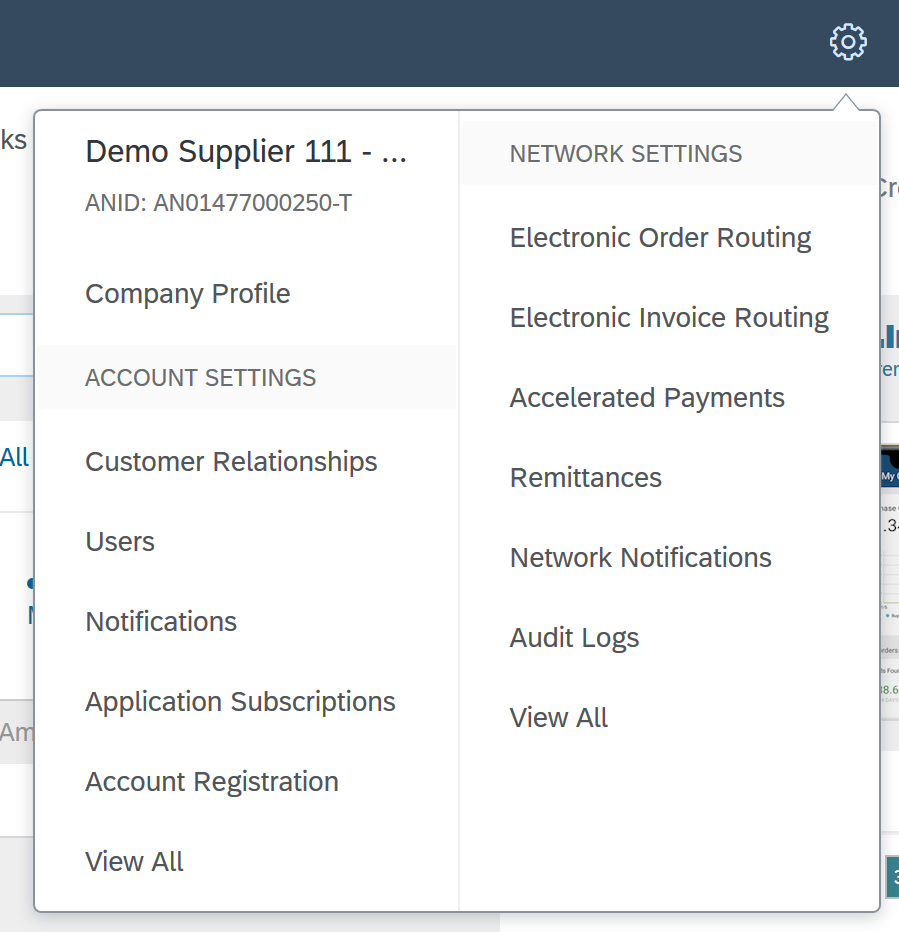 2
Purchase Orders
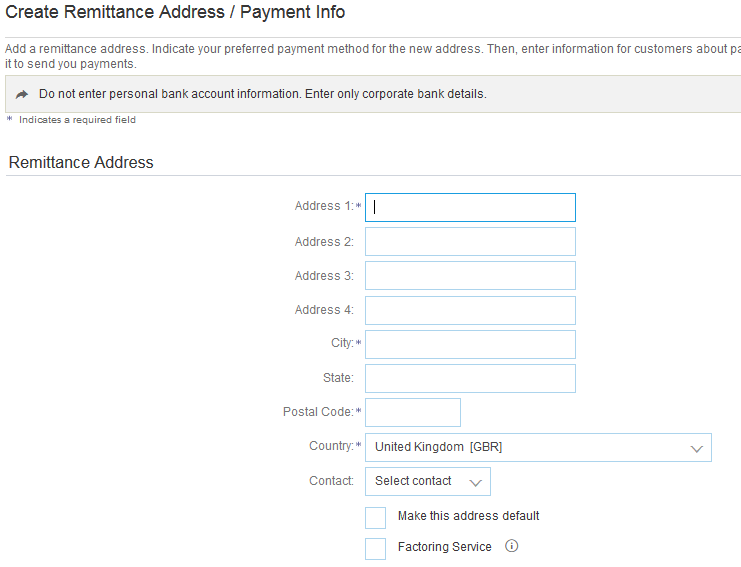 1
3
Other Documents
Invoice Methods
4
Help Resources
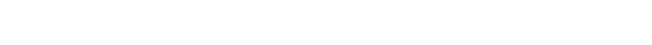 Table of Contents
Review Your RelationshipsCurrent and Potential
SAP Business Network Overview
Click on the Customer Relationships link in the Company Settings menu.
Choose to accept customer relationships either automatically or manually. 
In the Pending Section, you can Approve or Reject pending relationship requests. In the Current Section, you can review your current customers’ profiles and information portals. You can also review rejected customers in the Rejected Section.
Find potential customers in Potential Relationships tab.
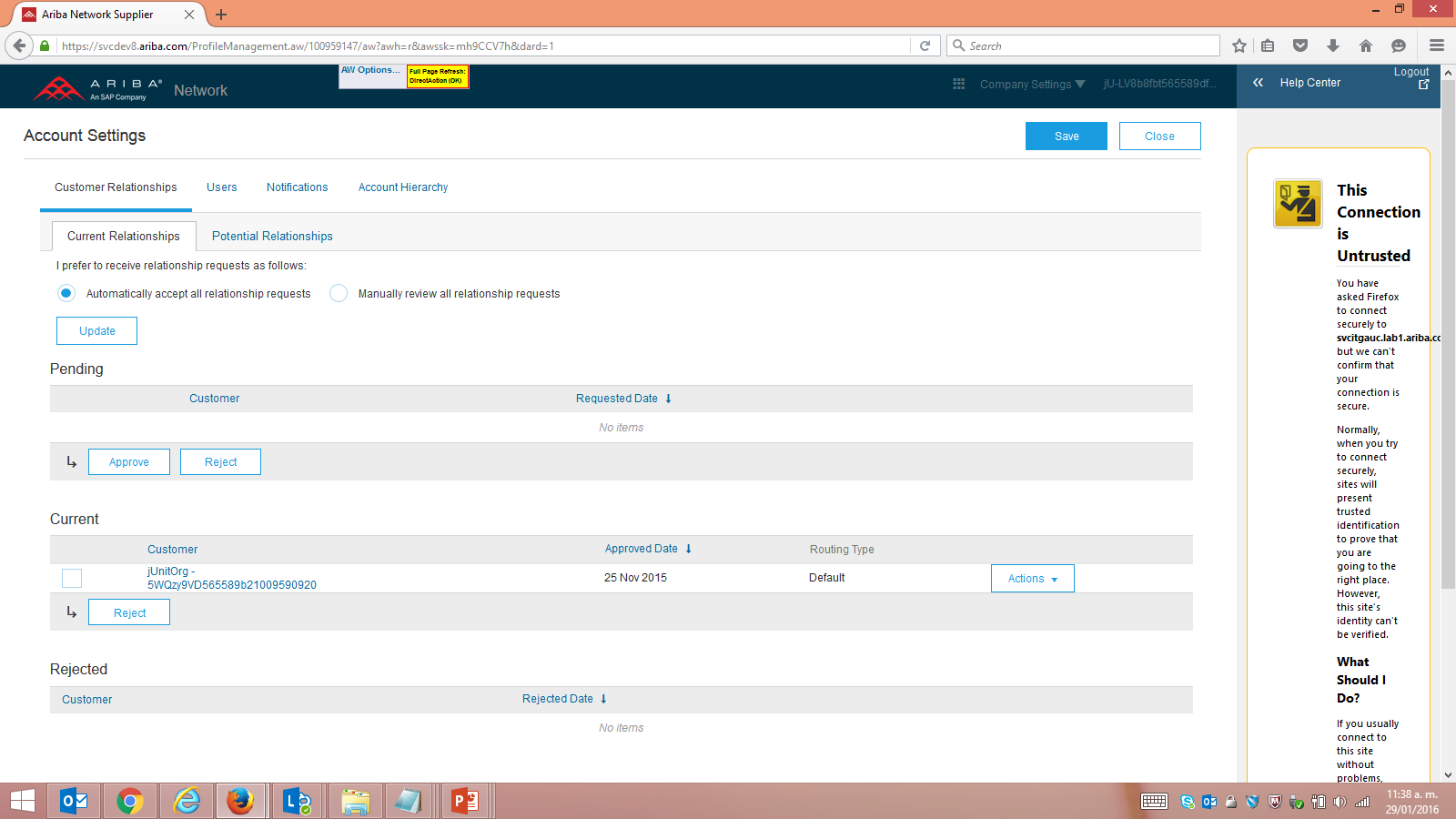 Account
Set Up
4
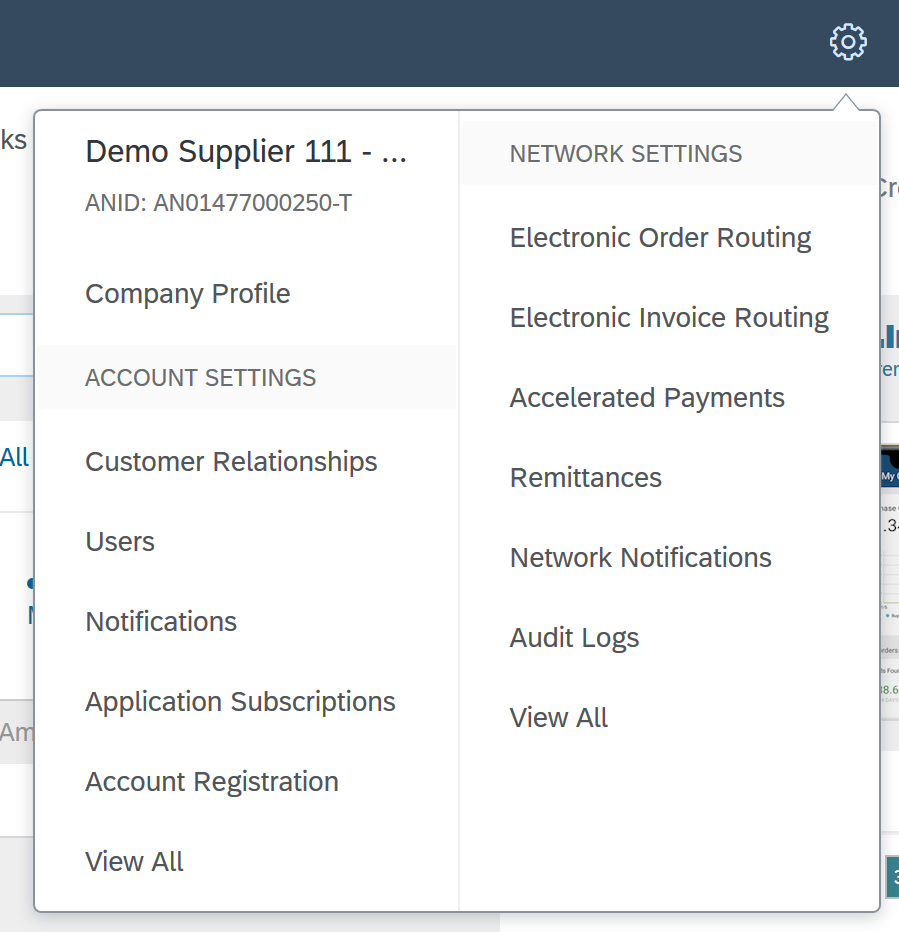 Purchase Orders
2
1
Other Documents
3
Invoice Methods
Help Resources
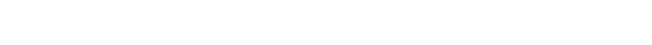 Table of Contents
Set Up User AccountsRoles and Permission Details
SAP Business Network Overview
Administrator
There can only be one administrator per ANID
Automatically linked to the username and login entered during registration
Responsible for account set-up/configuration and management
Primary point of contact for users with questions or problems
Creates users and assigns roles/permissions to users of the account

User
Up to 250 user accounts can exist per ANID
Can have different roles/permissions, which correspond to the user’s actual job responsibilities
Can access all or only specific customers assigned by Administrator
Account
Set Up
Purchase Orders
Other Documents
Invoice Methods
Help Resources
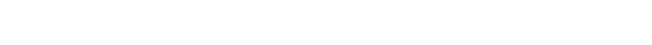 Table of Contents
Set Up User AccountsCreate Roles and Users (Administrator Only)
SAP Business Network Overview
Click on the Users tab on the Company Settings menu. The Users page will load.
Click on the Create Role button in the Manage Roles section and type in  the Name and a  Description for the Role.
Add Permissions to the Role that correspond to the user’s actual job responsibilities by checking the proper boxes andclick save to create the role.
To Create a User Click on Create User button and  add all relevant information about the user including name and contact info.
Select a role in the Role Assignment section and Click on Done.
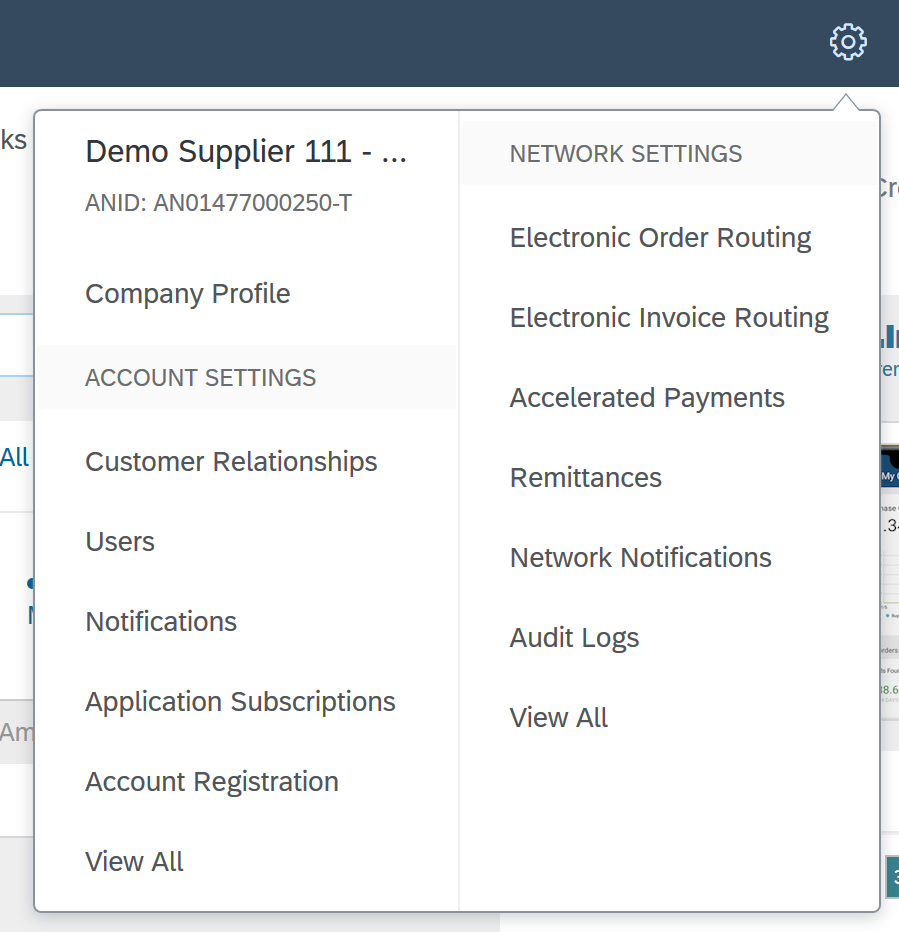 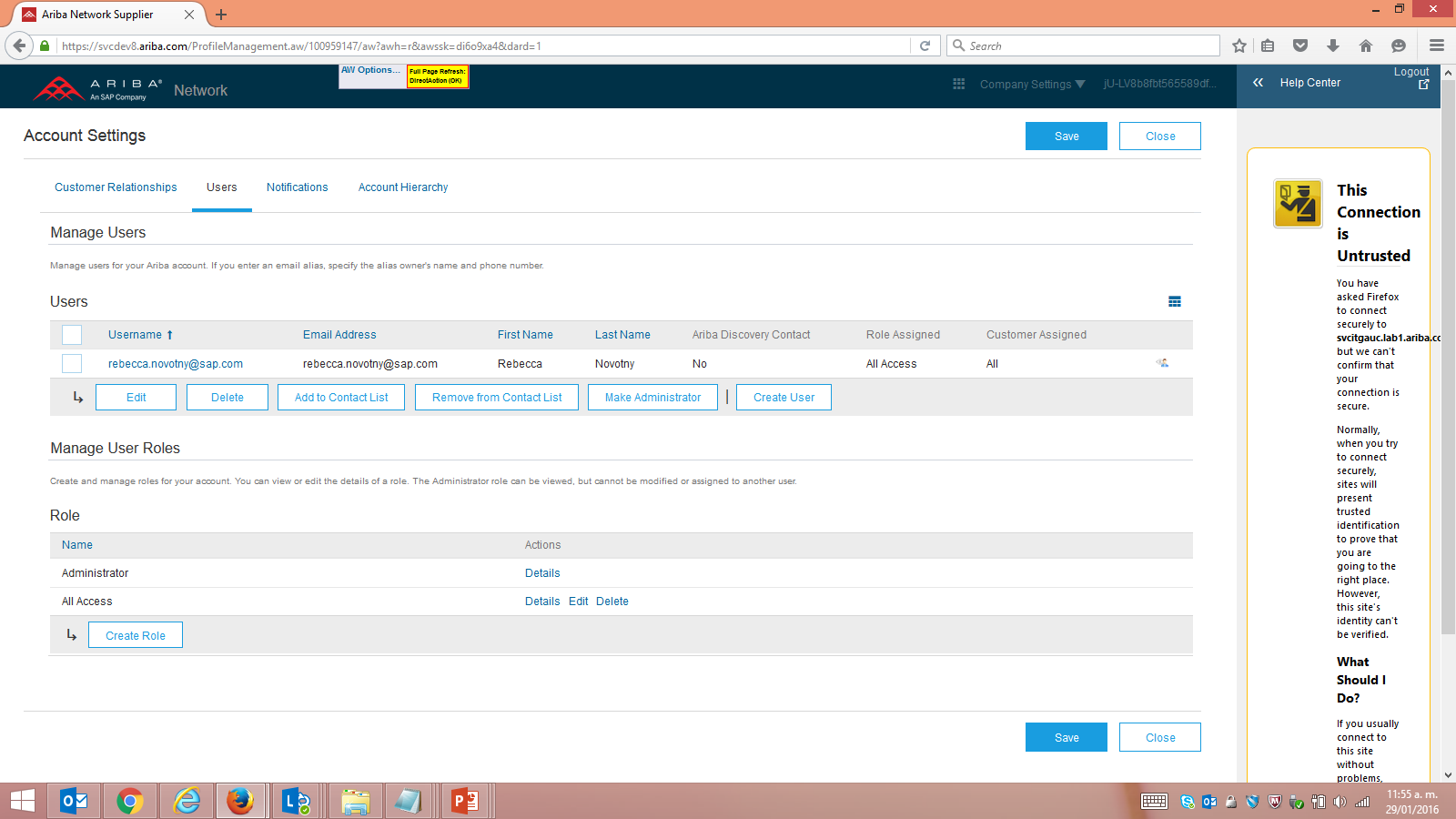 Account
Set Up
4
1
5
Purchase Orders
3
Other Documents
2
Invoice Methods
Help Resources
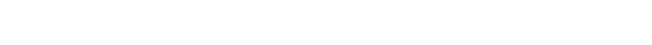 Table of Contents
Set Up User AccountsModifying User Accounts (Administrator Only)
SAP Business Network Overview
Click on the Users tab.
Click on Edit for the selected user.
Click on the Reset Password Button to reset the password of the user.
Other options:
Delete User 
Add to Contact List 
Remove from Contact List 
Make Administrator
1
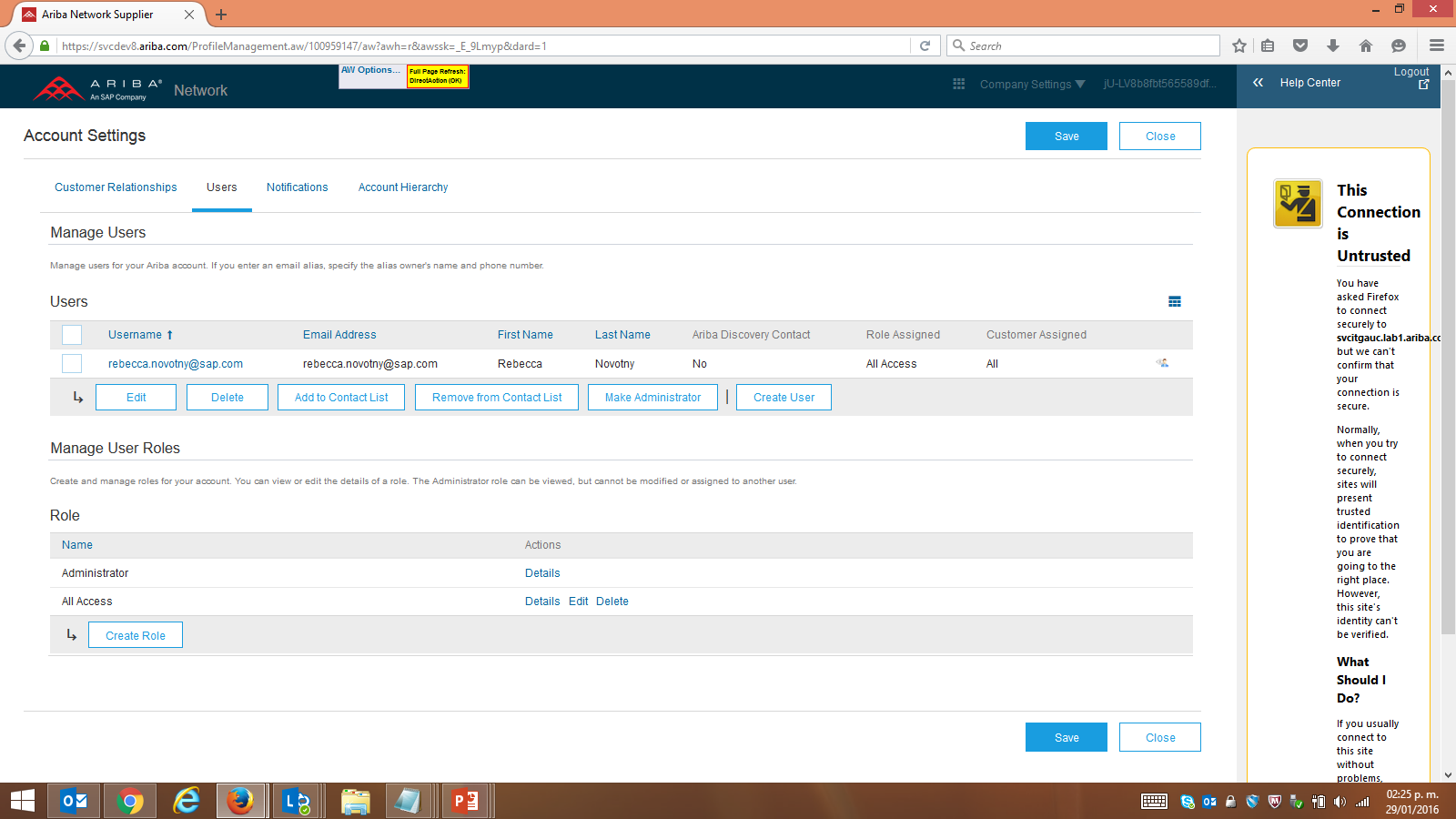 Account
Set Up
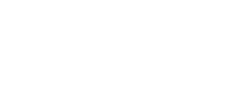 Purchase Orders
2
4
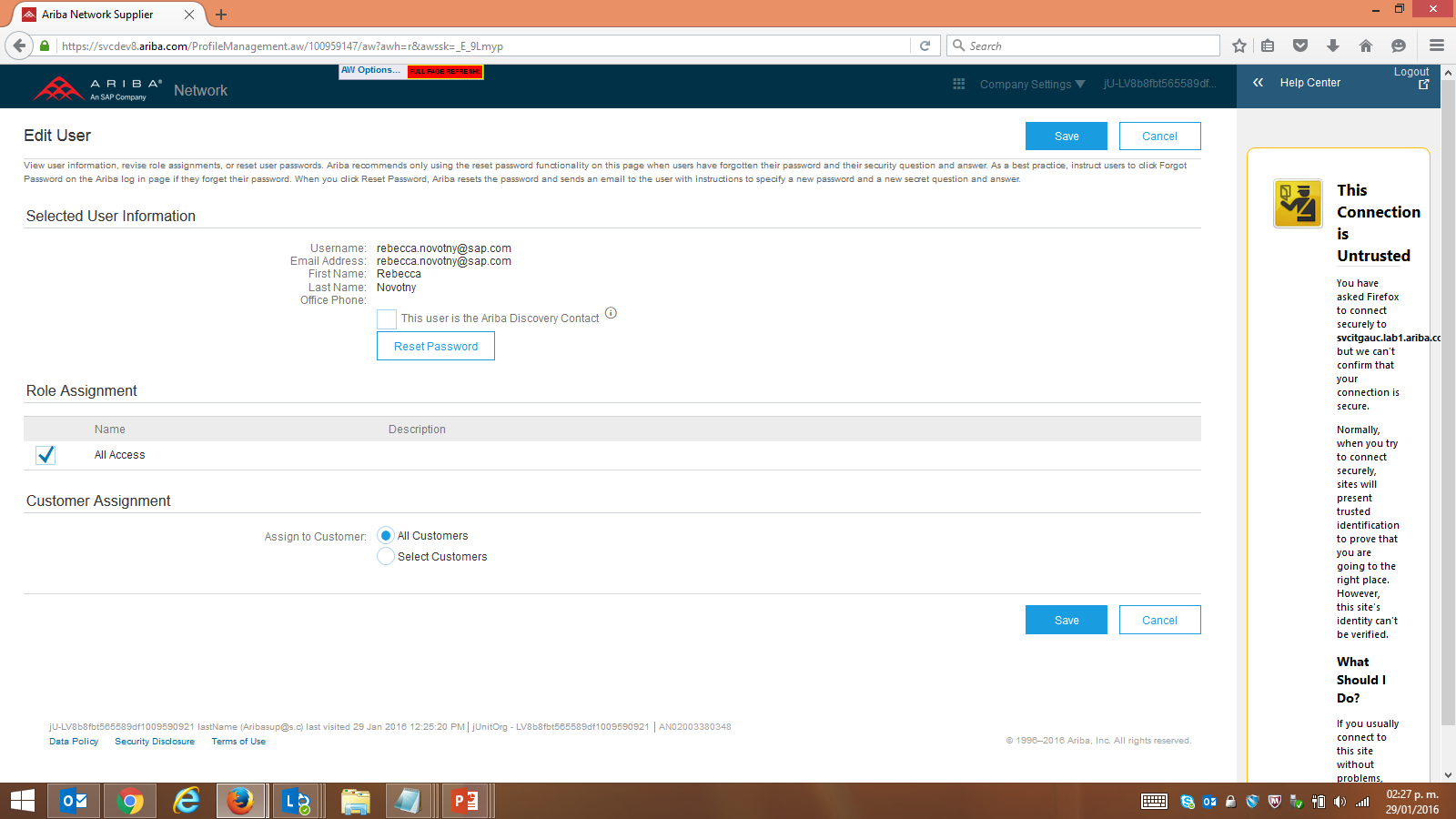 Other Documents
Invoice Methods
3
Help Resources
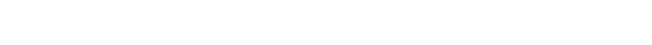 Table of Contents
Enhanced User Account Functionality
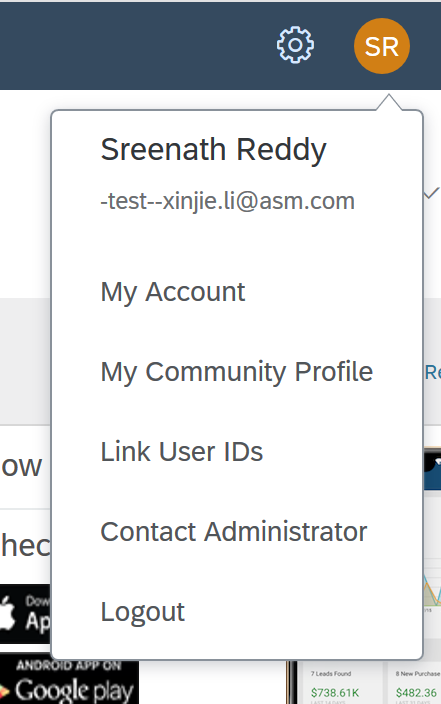 Click on your name in top right corner, to access the User Account Navigator. It enables you to:
Quickly access your personal user account information and settings
Link your multiple user accounts
Switch to your test account
Note: After your multiple user accounts are linked, the User Account Navigator displays the multiple accounts.
Click on My Account to view your user settings.
Click Complete or update all required fields marked by an asterisk. 
Note: If you change username or password, remember to use it at your next login.
Hide personal information if necessary by checking the box in the Contact Information Preferences section.
SAP Business Network Overview
1
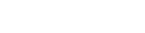 2
Account
Set Up
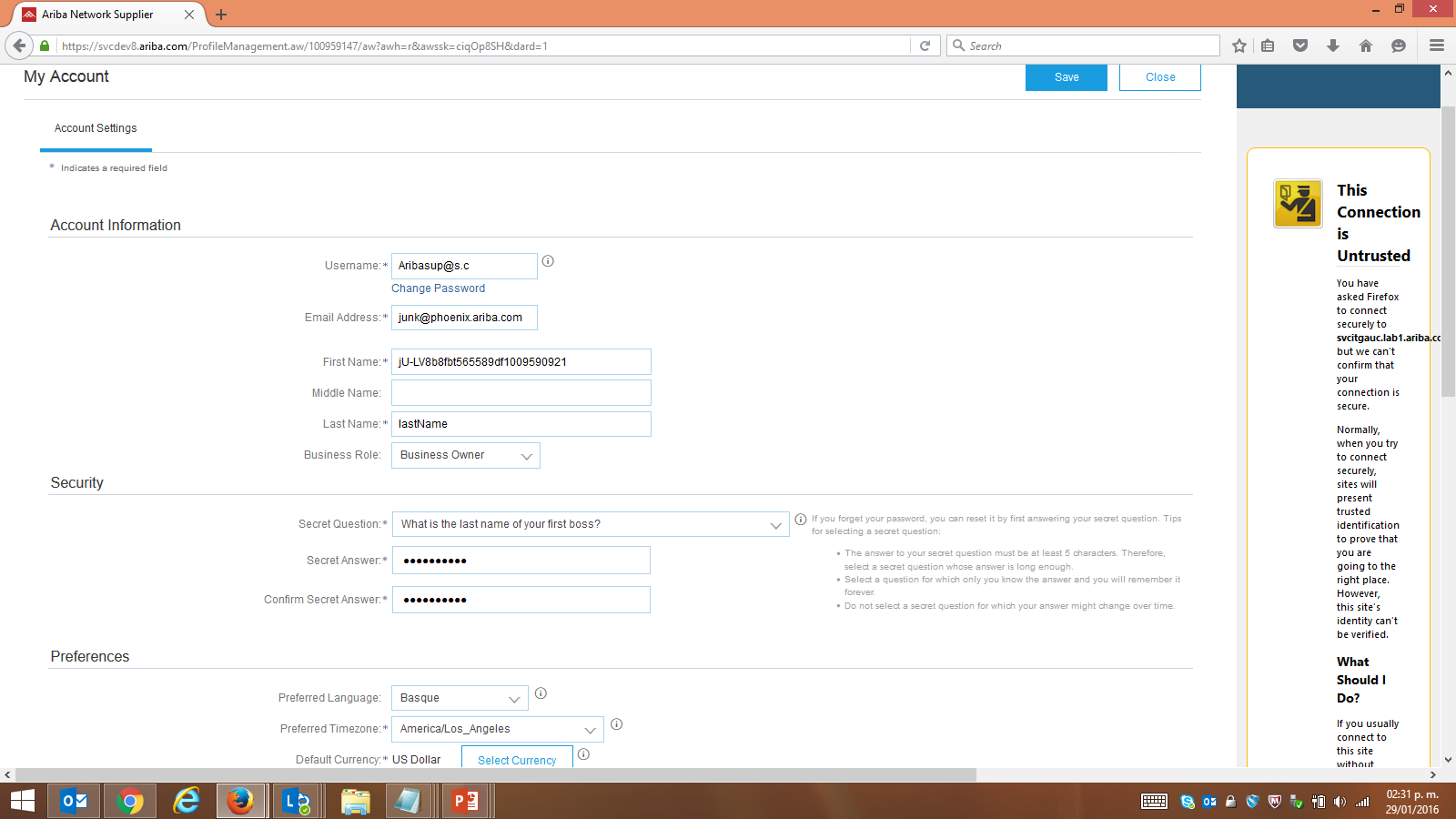 Purchase Orders
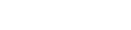 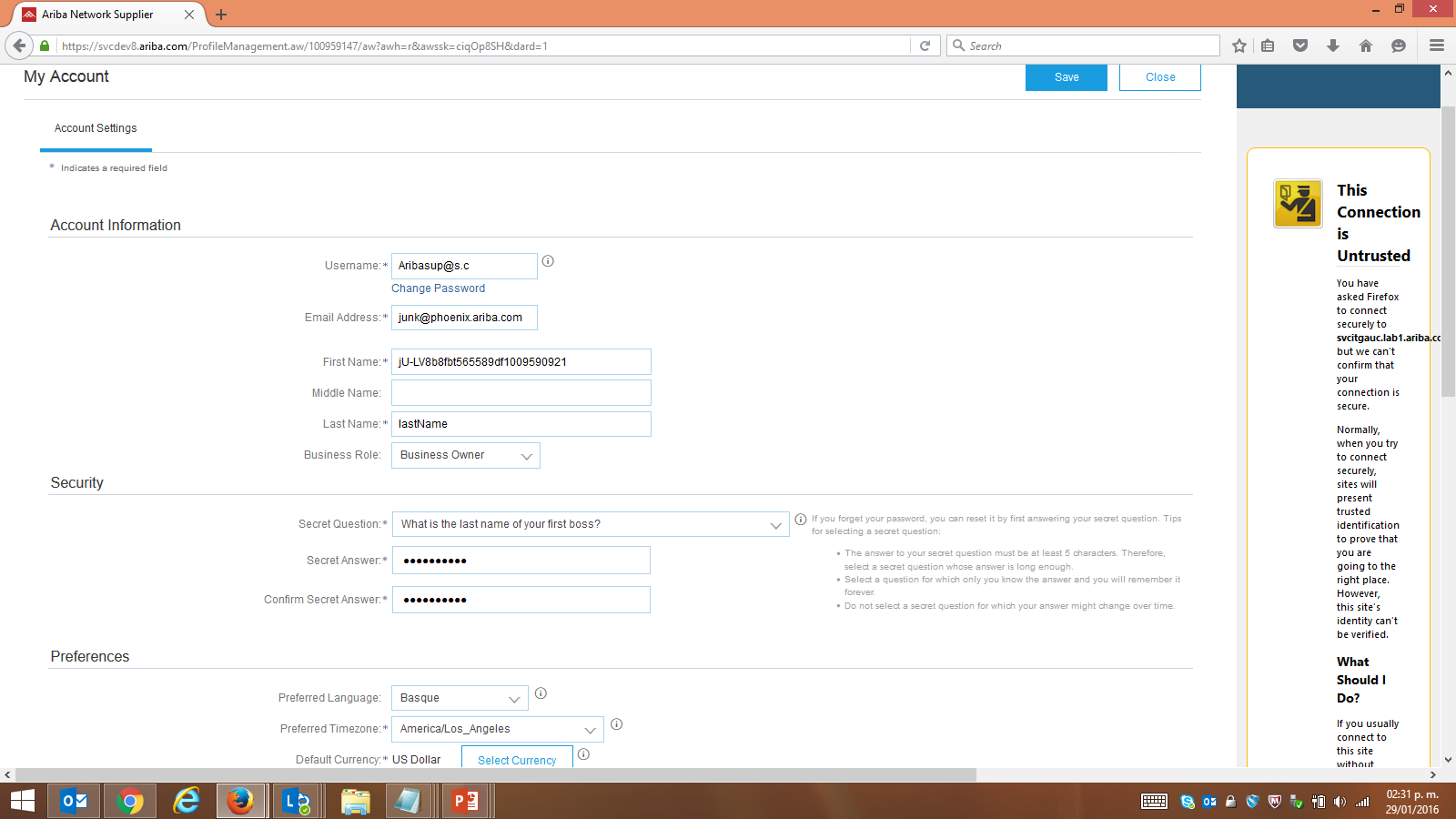 3
Other Documents
Invoice Methods
4
Help Resources
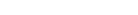 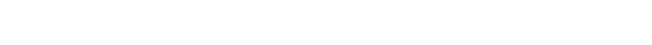 Table of Contents
Set Up a Test Account
1
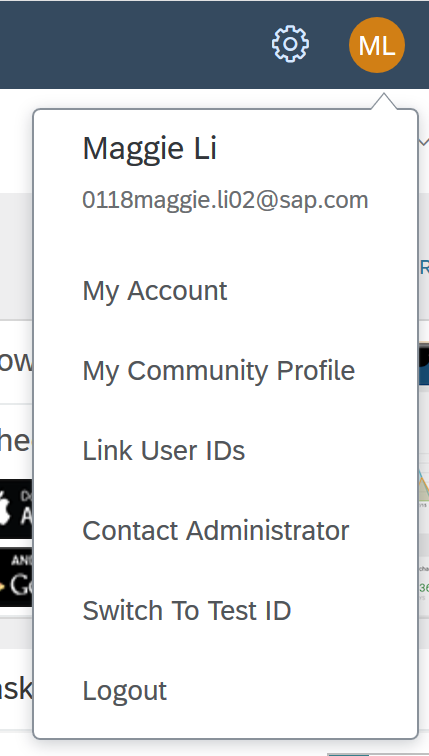 To set up your Test Account, you need to be on the tabular view of your SAP Business Network Production Account.
Click your name in top right corner and then select Switch to Test ID. The Switch To Test Account button is only available to the account Administrator. The administrator can create test account usernames for all other users needing access to the test account.
Click OK when the SAP Business Network displays a warning indicating You are about to switch to Test Mode.
Create a Username and Password for your test account and click OK. You will be transferred to your test account. 
Your Test account should be configured to match your Production account.  This will ensure the testing results are consistent with what will result in Production. Once you have set up your test account, you are ready to receive a test purchase order.Note: Test account transactions are free of charge.
The Network will always display which mode you are logged into,  (Production or Test).  Your Test account ID has the suffix “-T” appended to your SAP Business Network ID (ANID).
SAP Business Network Overview
Account
Set Up
Purchase Orders
2
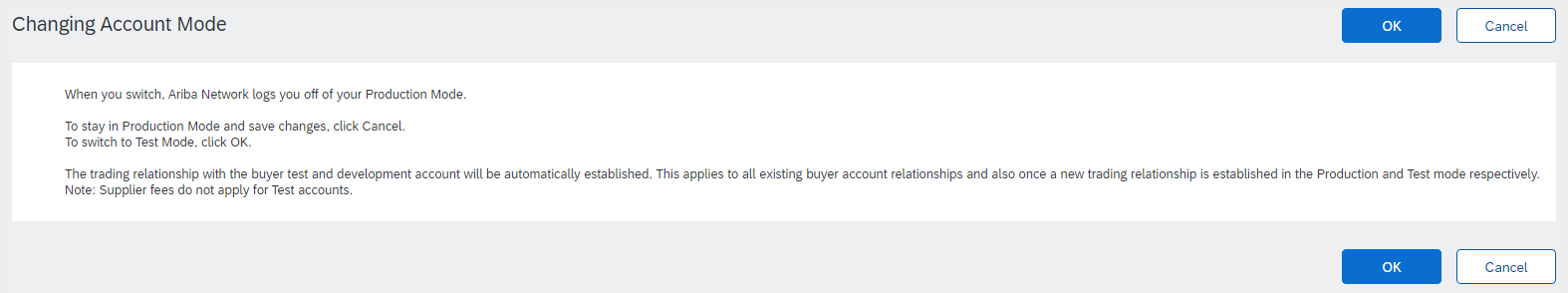 3
Other Documents
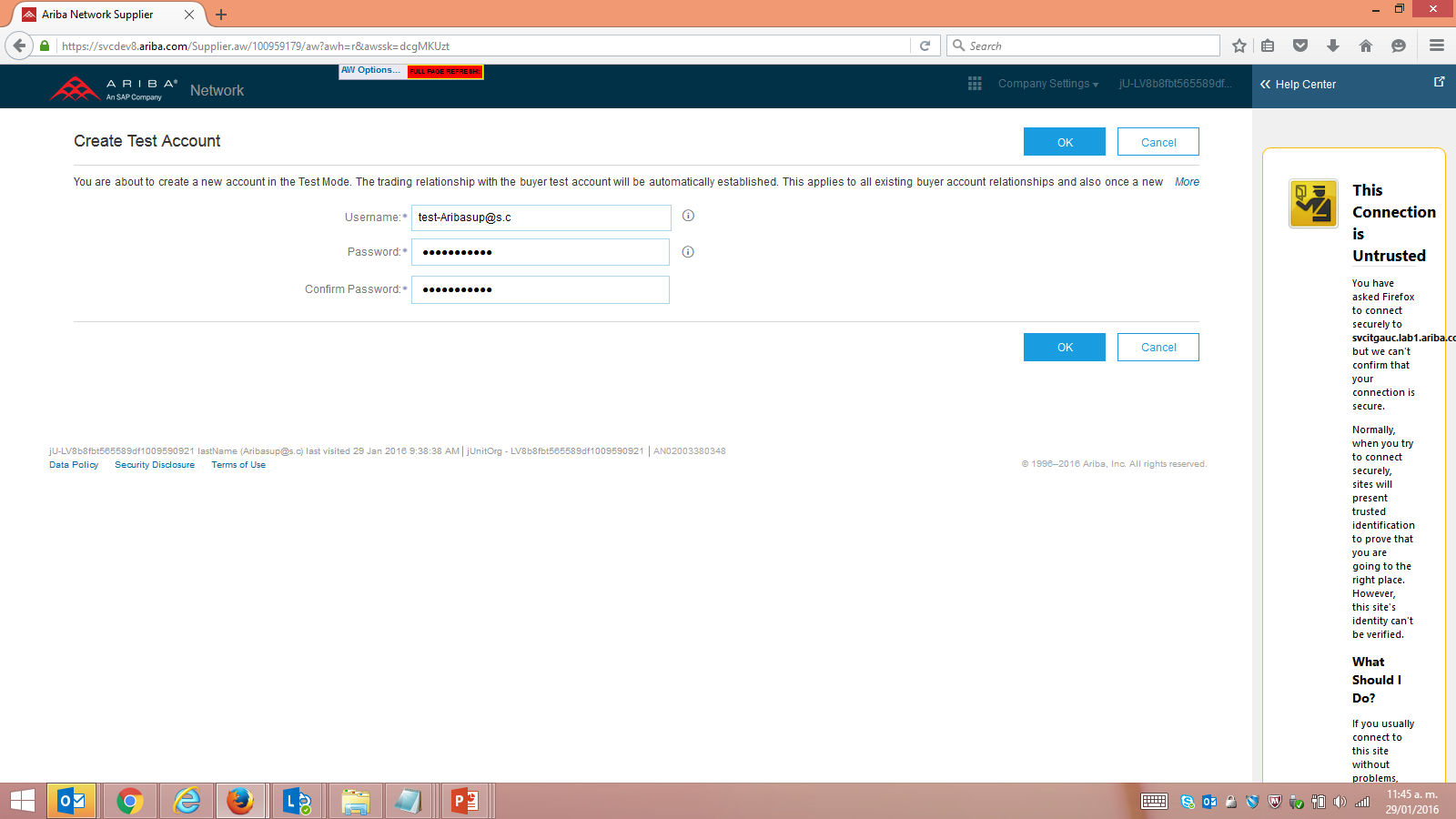 4
Invoice Methods
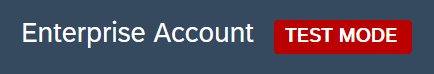 Help Resources
5
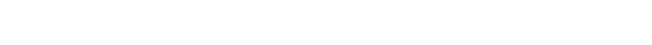 Table of Contents
Section 3: Purchase Order Management
SAP Business Network Overview
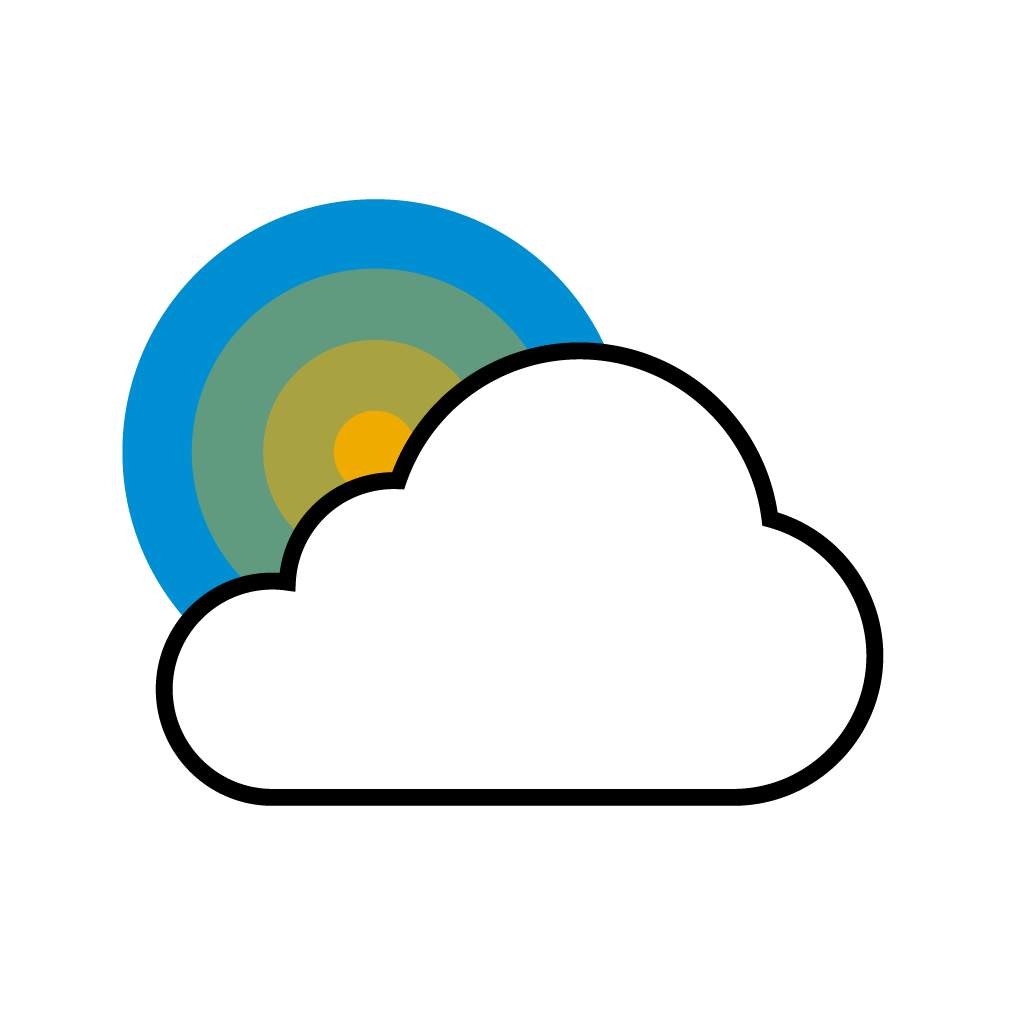 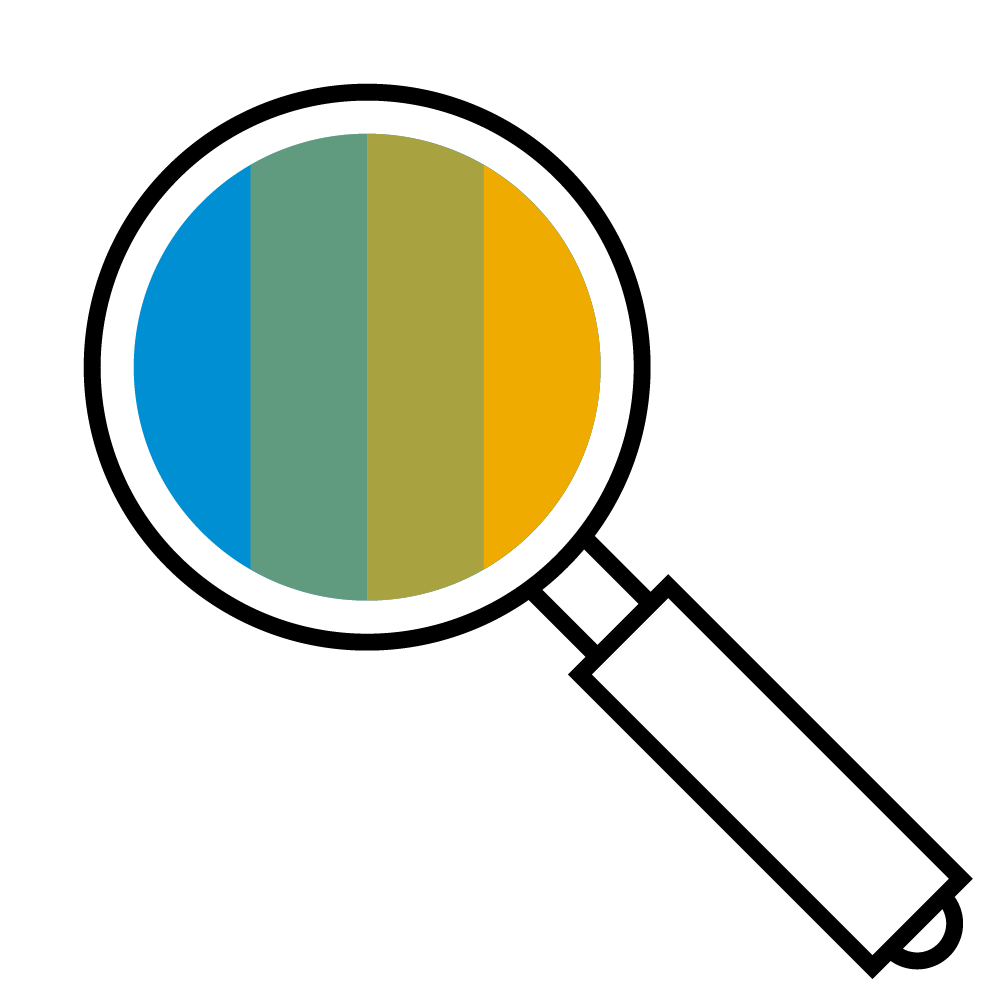 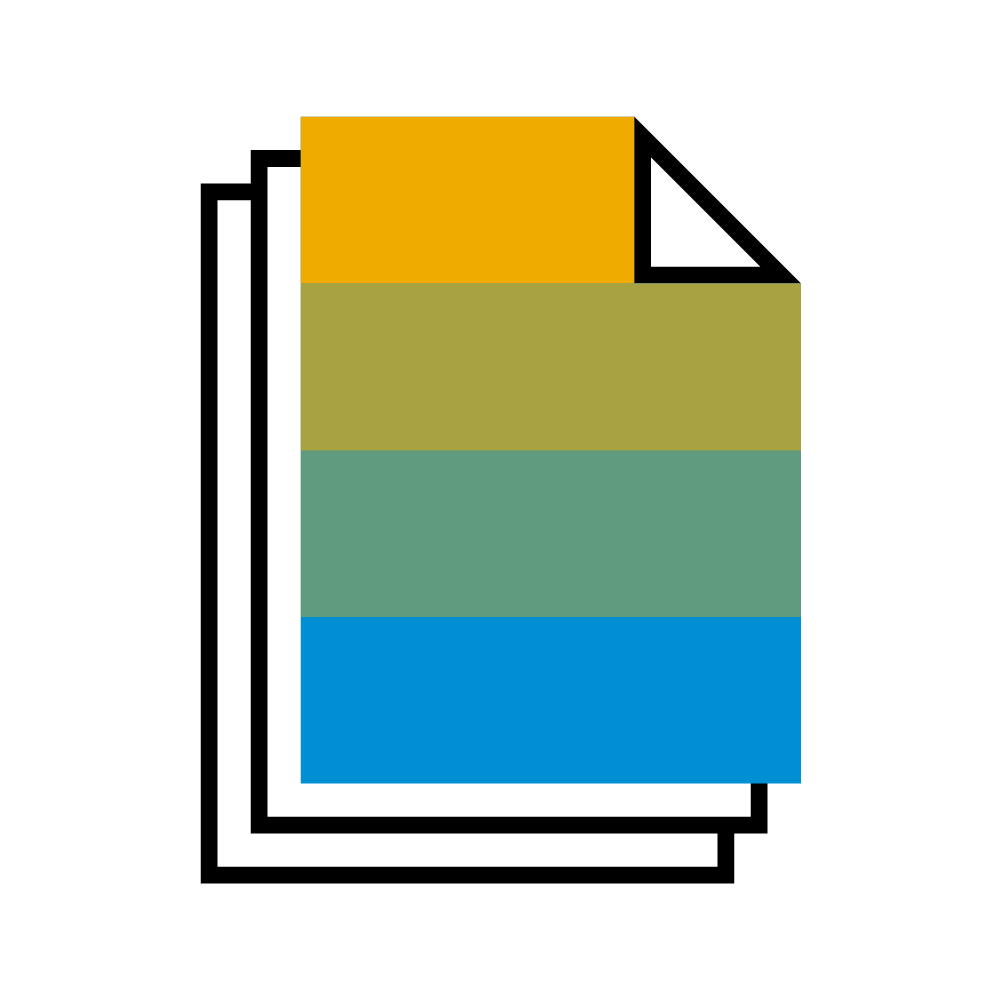 Account
Set Up
Purchase Orders
View Purchase Orders
Purchase Order Detail
Create PDF of Purchase Order
Other Documents
Invoice Methods
Help Resources
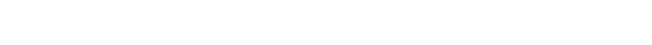 Table of Contents
Manage POsView Purchase Orders
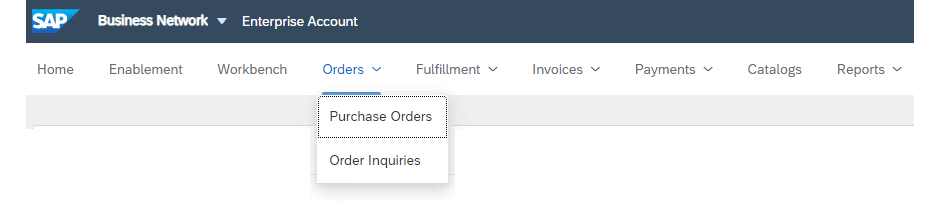 SAP Business Network Overview
1
Click on Inbox tab to manage your Purchase Orders.
Inbox is presented as a list of the Purchase Orders received by T-Mobile .
Click the link on the Order Number column to view the purchase order details.
Search filters allows you to search using multiple criteria.
Click the arrow next to Search Filters to display the query fields. Enter your criteria and click Search.
Toggle the Table Options Menu to view ways of organizing your Inbox.
Account
Set Up
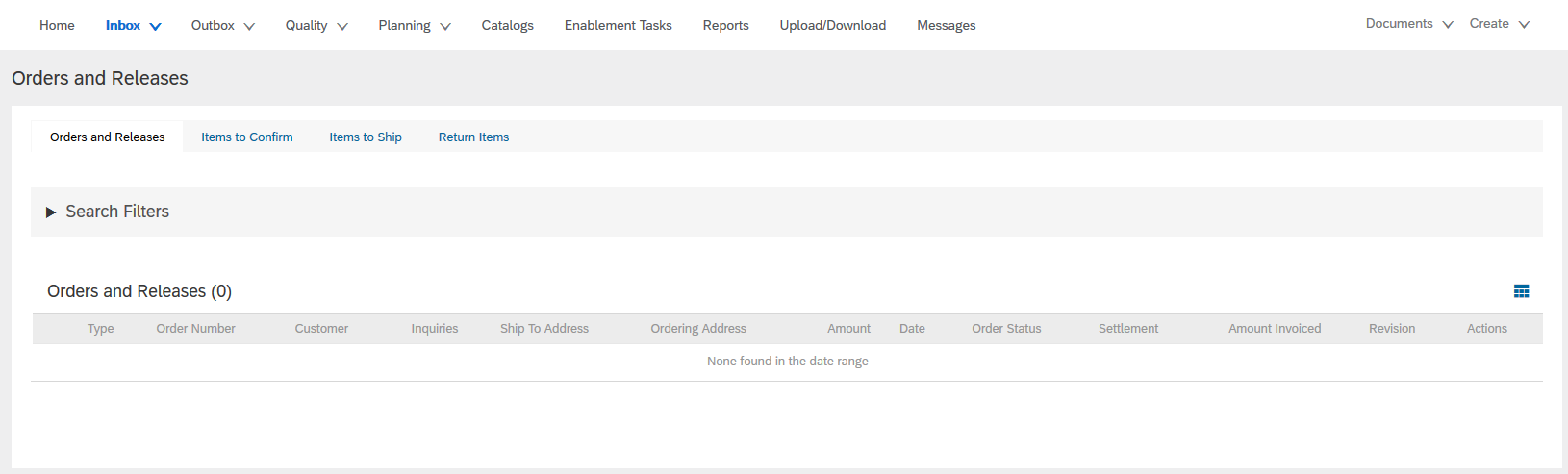 4
Purchase Orders
6
2
3
Other Documents
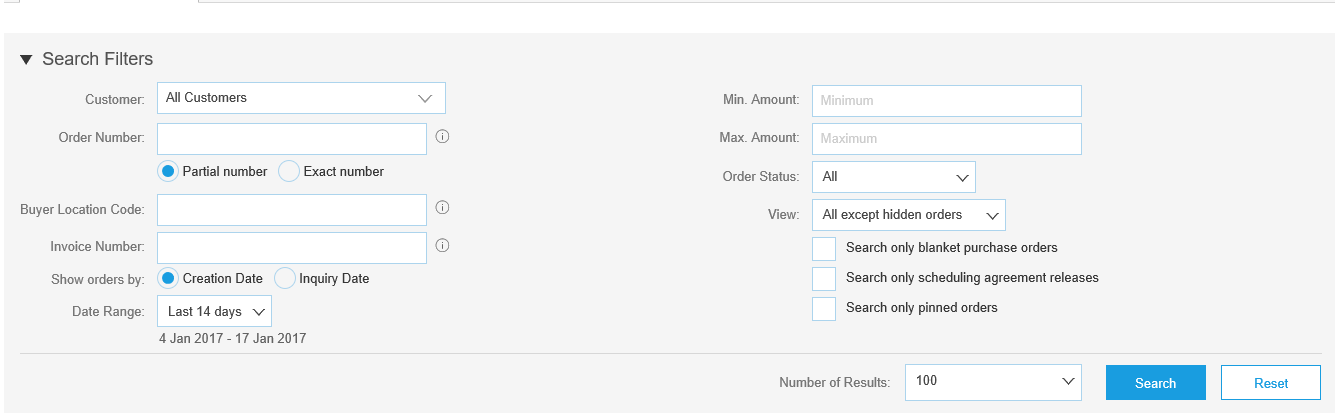 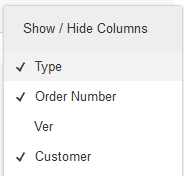 6
5
Invoice Methods
Help Resources
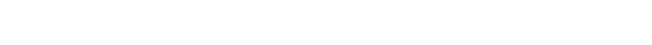 Table of Contents
Manage POs - WorkbenchView Purchase Orders using the New Workbench
SAP Business Network Overview
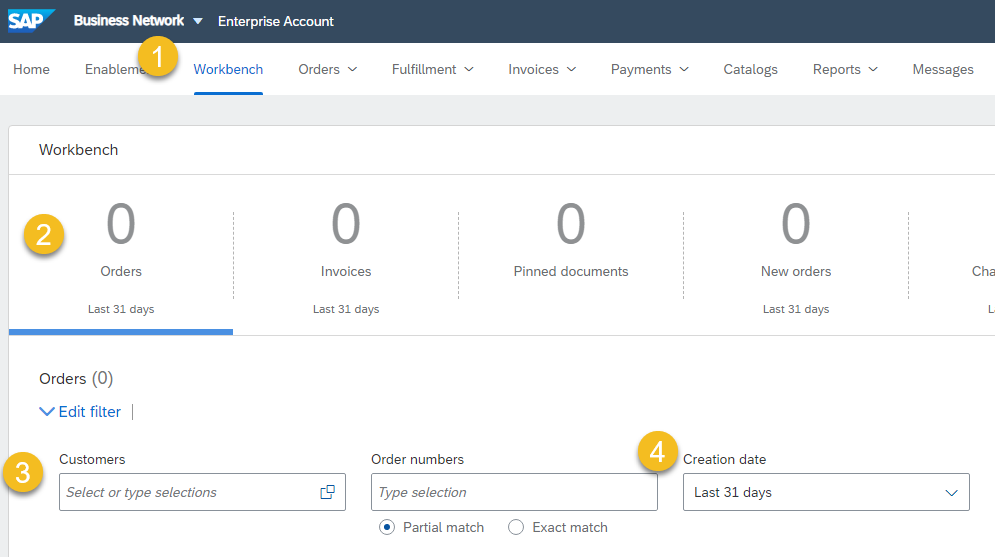 Click on Workbench
Click on Orders
You are able to search for other documents types from your workbench as well.
You may refine your search by Customers and Order numbers
You may also refine your search by Creation date
Creation date can be set to the last 31 days, the last 365 days and also custom date ranges.
Account
Set Up
Purchase Orders
Other Documents
Invoice Methods
Help Resources
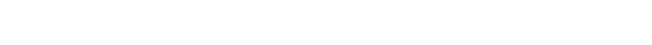 Table of Contents
Manage POsPurchase Order Detail
SAP Business Network Overview
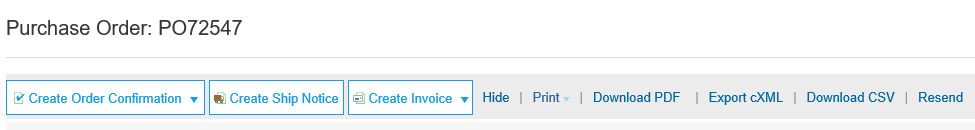 View the details of your order.The order header includes the order date and information about the buying organization and supplier.
Note: You can always Resend a PO which was not sent to your email address, cXML or EDI properly clicking Resend button.Additional options: Export cXML to save a  copy of the cXML source information Order History for diagnosing problems and for auditing total value.
Line Items section describes the ordered  items. Each line describes a quantity of  items T-Mobile  wants to purchase.  Set the status of each line item by sending order confirmations clicking Create Order Confirmation. The sub-total is located at the bottom of the purchase order.
1
Account
Set Up
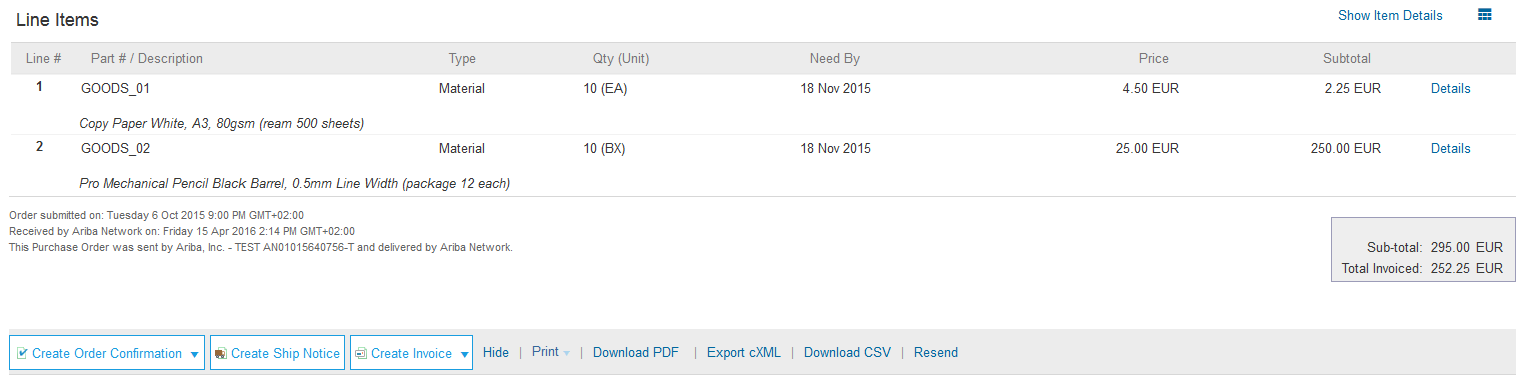 Purchase Orders
2
Other Documents
Invoice Methods
Help Resources
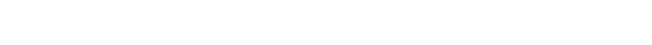 Table of Contents
Manage POsCreate PDF of PO
SAP Business Network Overview
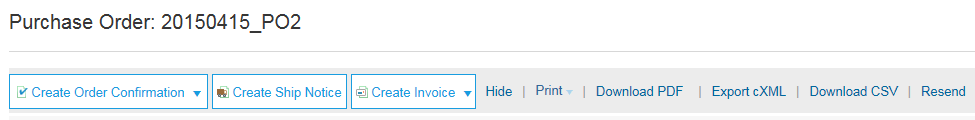 Select “Download PDF” as shown.

Note: If the document exceeds 1000 lines or is larger than 1MB size, details are not shown in the UI. Therefore the detail is not included in the PDF generated.
1
Account
Set Up
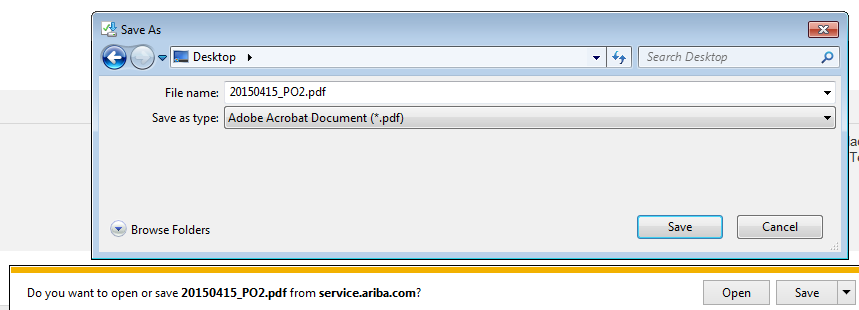 Purchase Orders
Other Documents
Invoice Methods
Help Resources
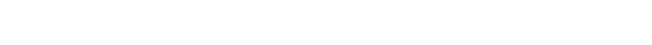 Table of Contents
Section 4: Other Documents
SAP Business Network Overview
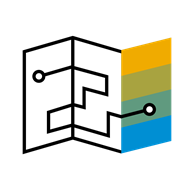 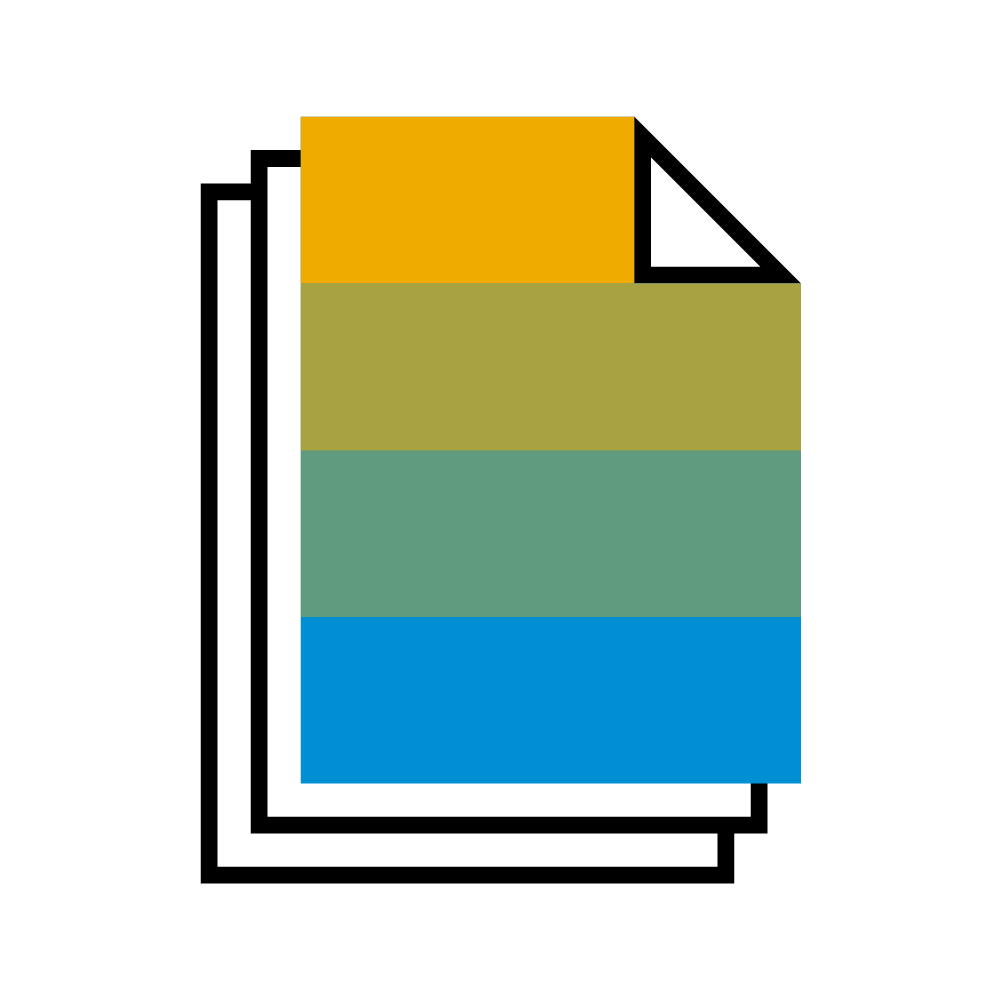 Account
Set Up
Purchase Orders
Advanced Ship Notices (ASN)
Service Sheet
Display Service PO
Display Service Sheet
Check Service Sheet Status
Create Ship Notice
Delivery Terms and Transportation Details
Details
Submit Ship Notice and Status
Other Documents
Invoice Methods
Help Resources
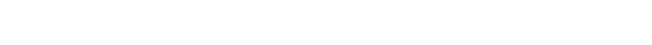 Table of Contents
Create Ship Notice
SAP Business Network Overview
Create Ship Notice using your SAP Business Network account once items were shipped.Multiple ship notices per purchase order might be sent. Click the Create Ship Notice button.
Fill out the requested information on the Shipping PO form. The Packing Slip ID is any number you use to identify the Ship Notice. Choose Carrier Name and then Tracking # and Shipping Method will appear.
Enter Ship From information by clicking on Update Address.  Any field with an asterisk is required.
Check if Deliver to information is correct. Click OK.
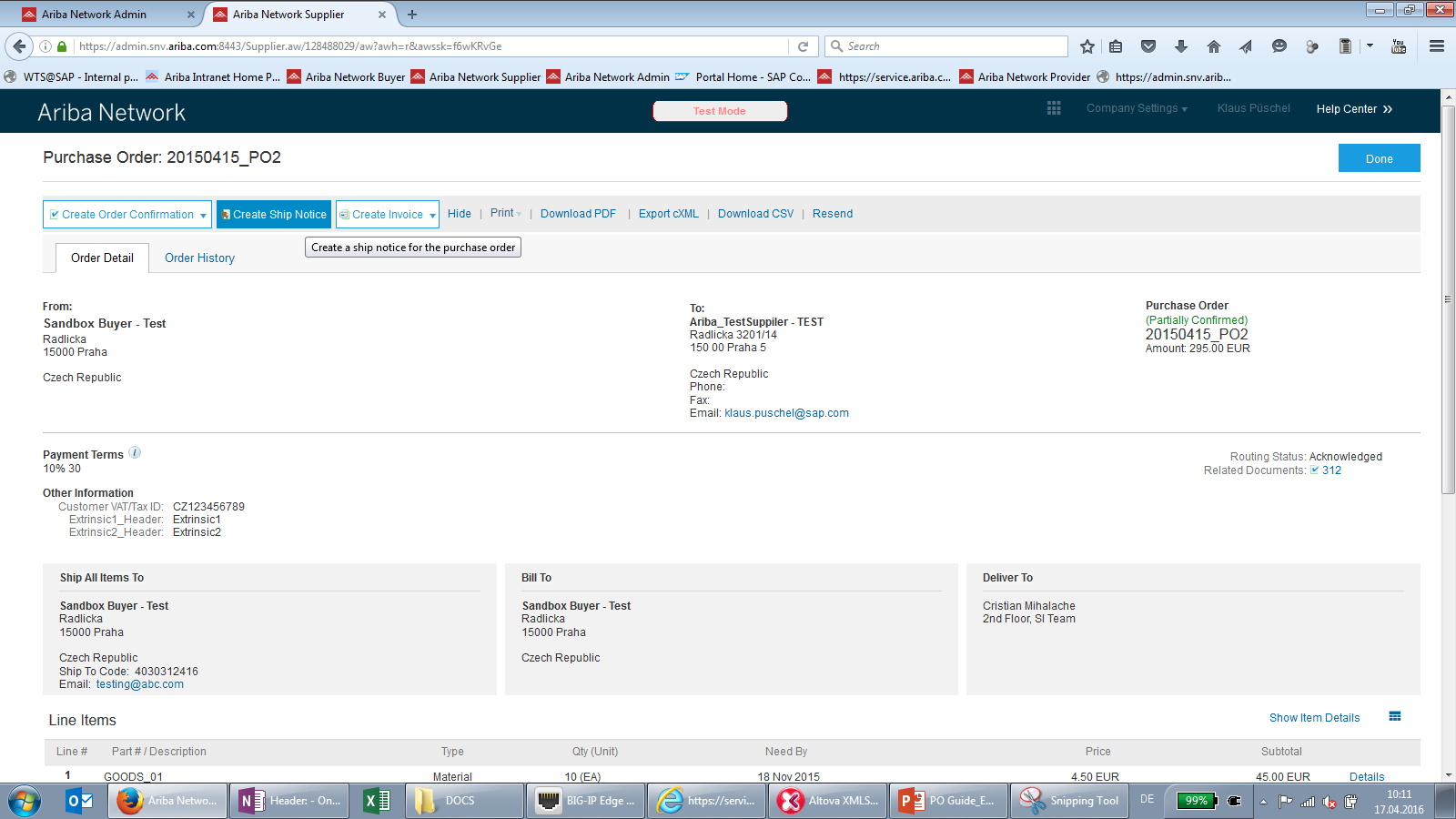 Account
Set Up
1
Purchase Orders
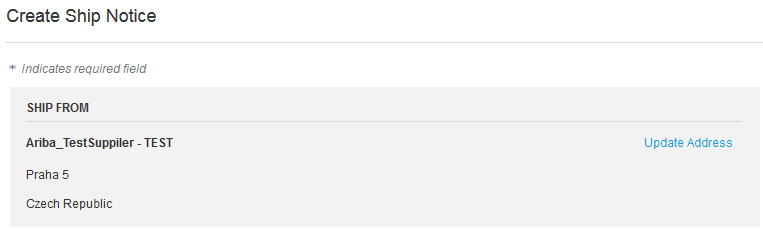 2
Other Documents
3
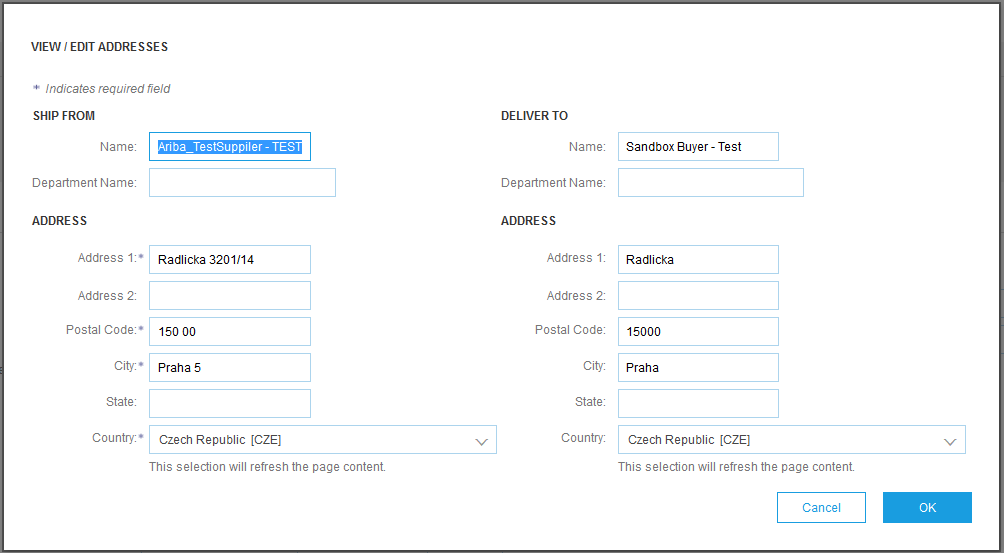 Invoice Methods
Help Resources
4
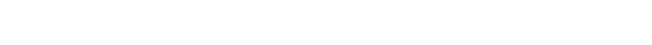 Table of Contents
Create Ship NoticeDelivery Terms and Transportation Details
SAP Business Network Overview
Delivery terms and other transportation details can be included on all advance ship notices to support a broader range of shipping information collaboration.
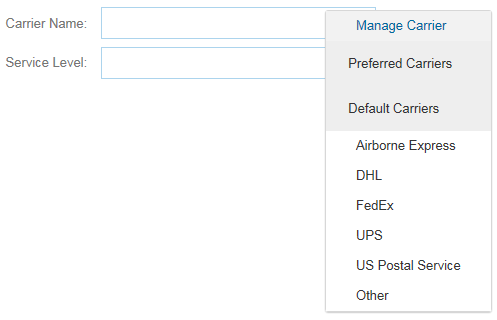 Account
Set Up
1
Purchase Orders
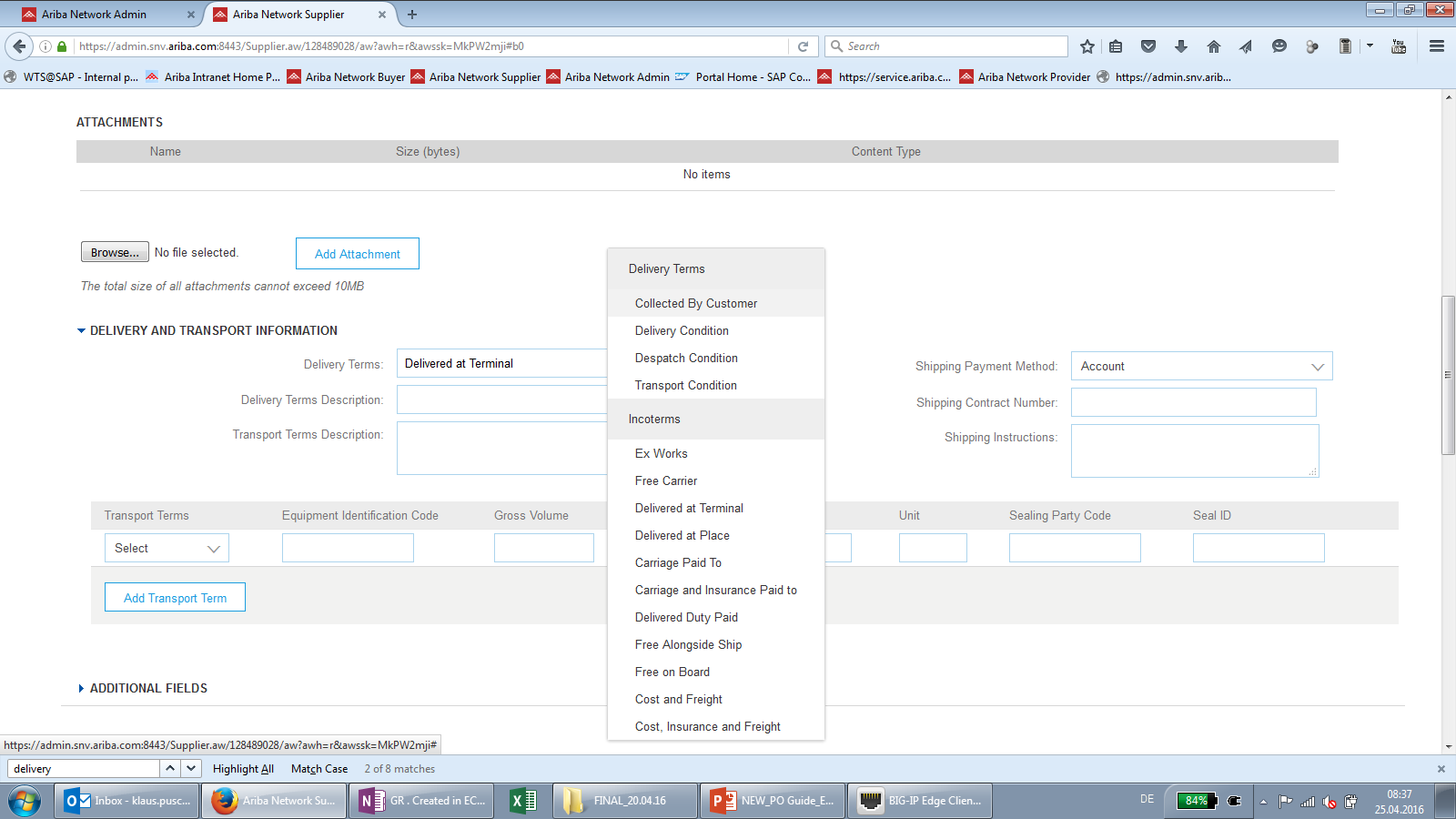 Other Documents
Invoice Methods
Help Resources
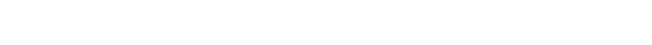 Table of Contents
Create Ship NoticeDetails
SAP Business Network Overview
Scroll down to view line item information and update the quantity shipped for each line item. 
Click Next to proceed to review your Ship Notice.
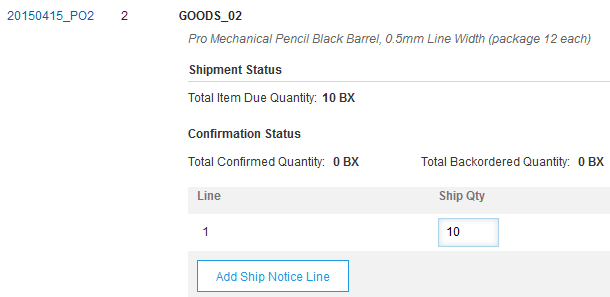 Account
Set Up
1
Purchase Orders
Other Documents
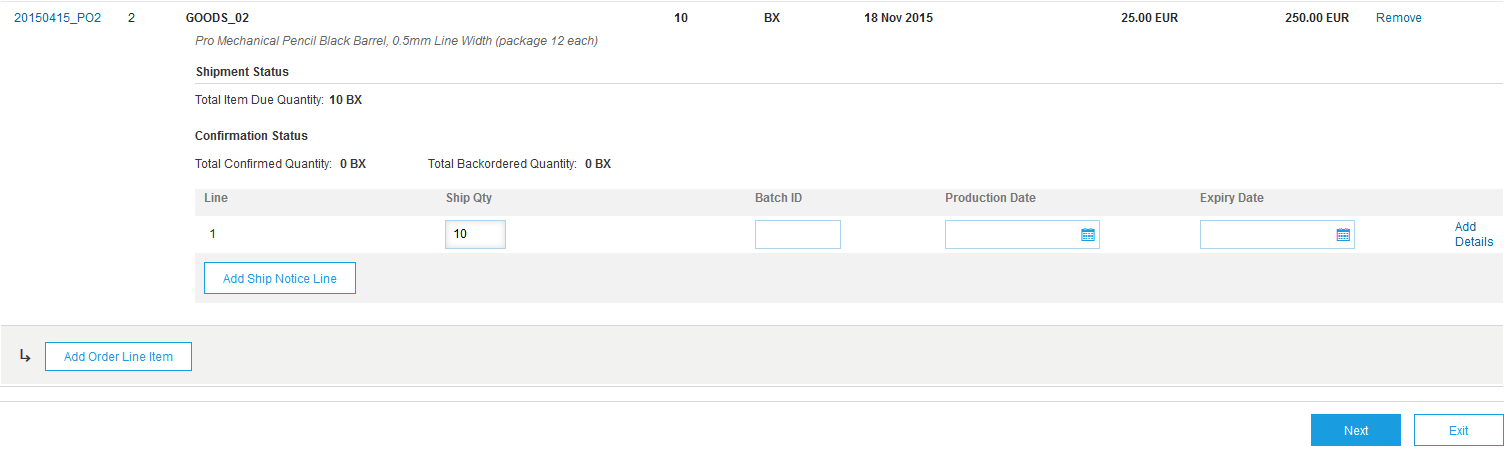 Invoice Methods
2
Help Resources
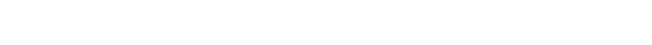 Table of Contents
Submit Ship Notice
SAP Business Network Overview
1
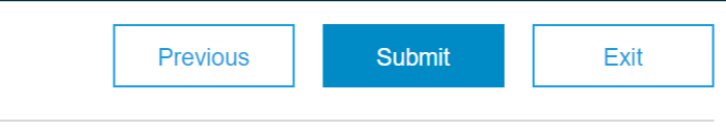 After reviewing your Ship Notice, click Submit to send Ship Notice to T-Mobile . Ship Notices provide improved communications to help avoid unnecessary calls to order support department.
After submitting your Ship Notice, the Order Status will be updated to Shipped. Submitted Ship Notices can be viewed from Outbox or by clicking the link under the Related Documents from the PO View. 
Click Done to return to the Home page.
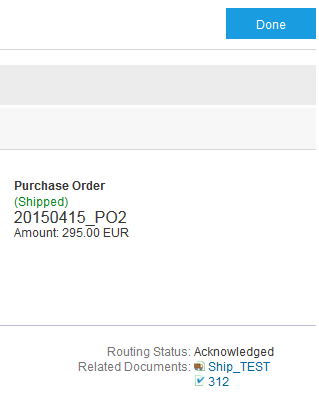 3
Account
Set Up
Purchase Orders
2
Other Documents
Invoice Methods
Help Resources
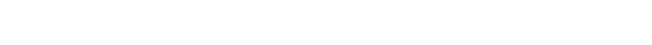 Table of Contents
Display Service PO
Locate your Service PO within your Inbox.
Note: Utilize the Advanced Search Filters at the top of your inbox to narrow your view to Service POs only by checking the Search Only Service Purchase Orders box and clicking Search.

Select the radio button next to the desired PO OR click the Order Number Hyperlink to view the Service PO.

Note: Please do not click Create Service Sheet button, you will get the error message !This customer does not accept manually created service entry sheets. Please follow up with your T-Mobile business contact for further assistance.
SAP Business Network Overview
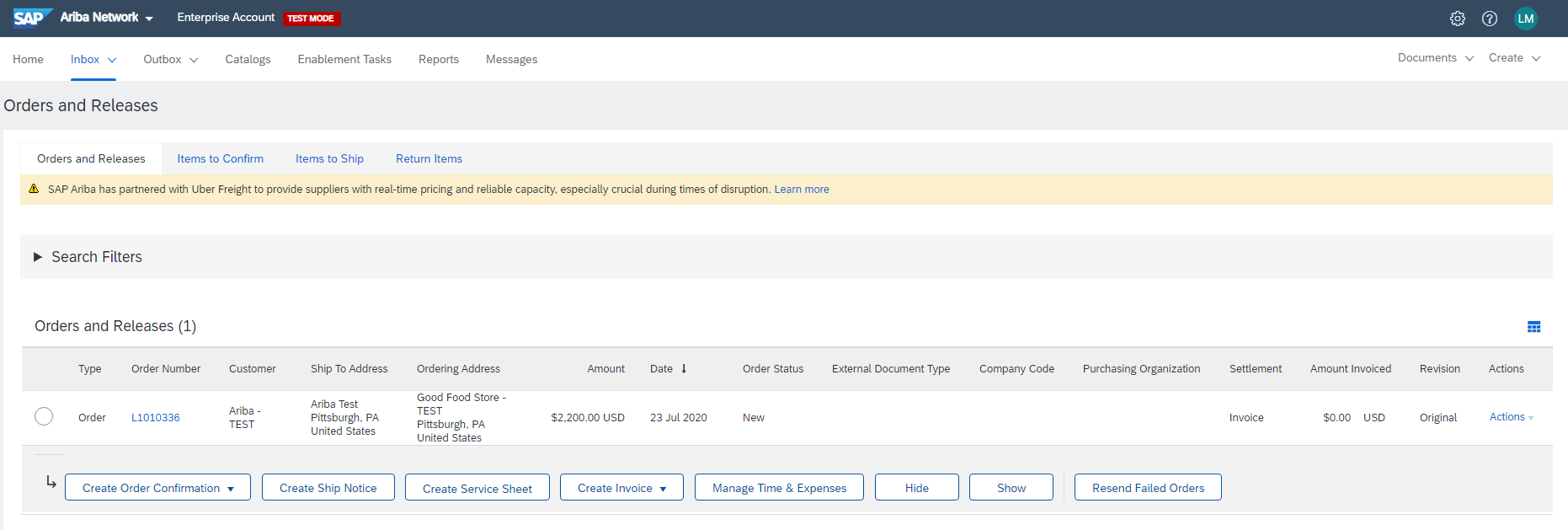 1
Account
Set Up
3
2
2
Purchase Orders
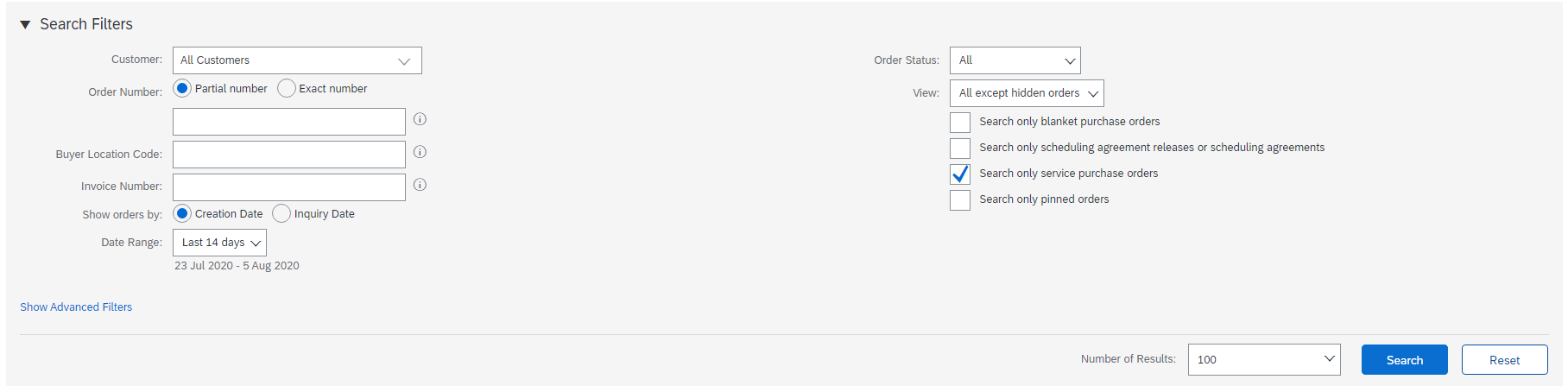 Other Documents
1
1
Invoice Methods
3
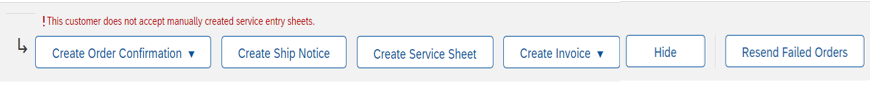 Help Resources
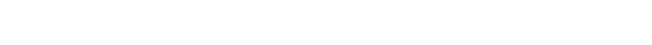 Table of Contents
Display Service Sheet
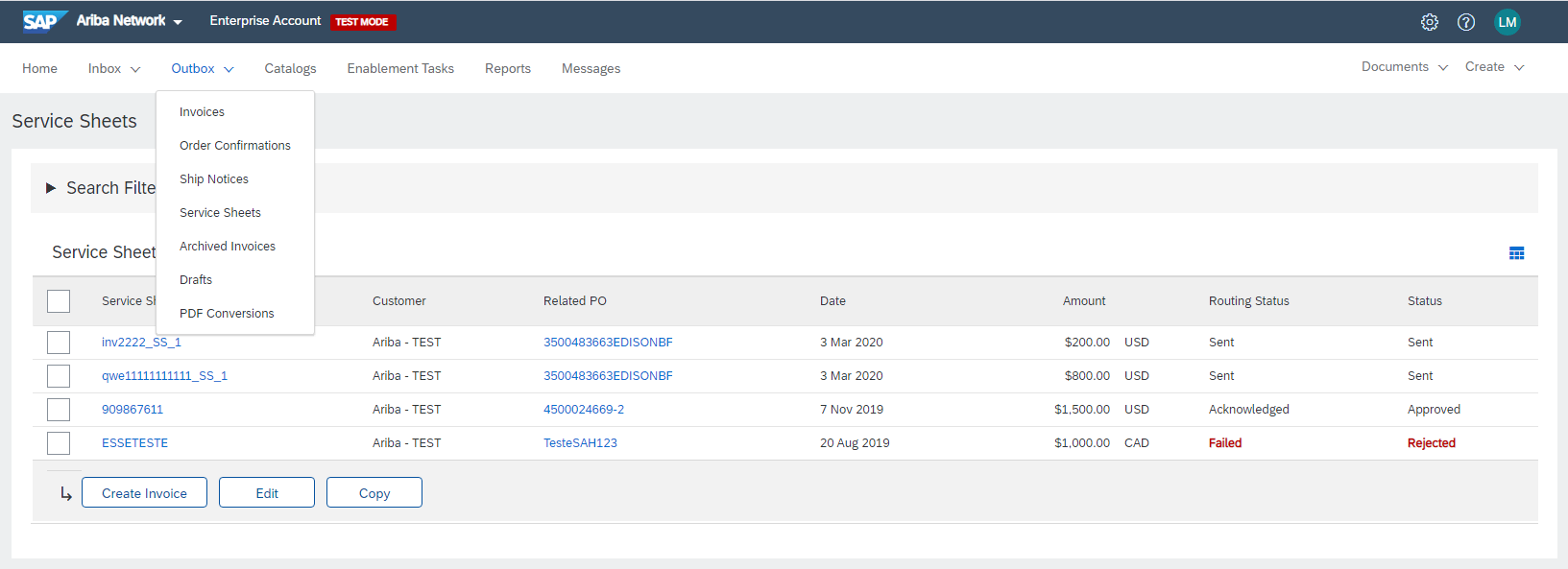 SAP Business Network Overview
1
Account
Set Up
1
Purchase Orders
2
Other Documents
Click Outbox and select Service Sheets from the dropdown menu.
Select the checkbox next to the approved Service Sheet OR click the Service Sheet # to open the Service Sheet for review.
Invoice Methods
Help Resources
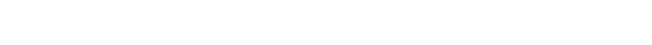 Table of Contents
Check Service Sheet Status
SAP Business Network Overview
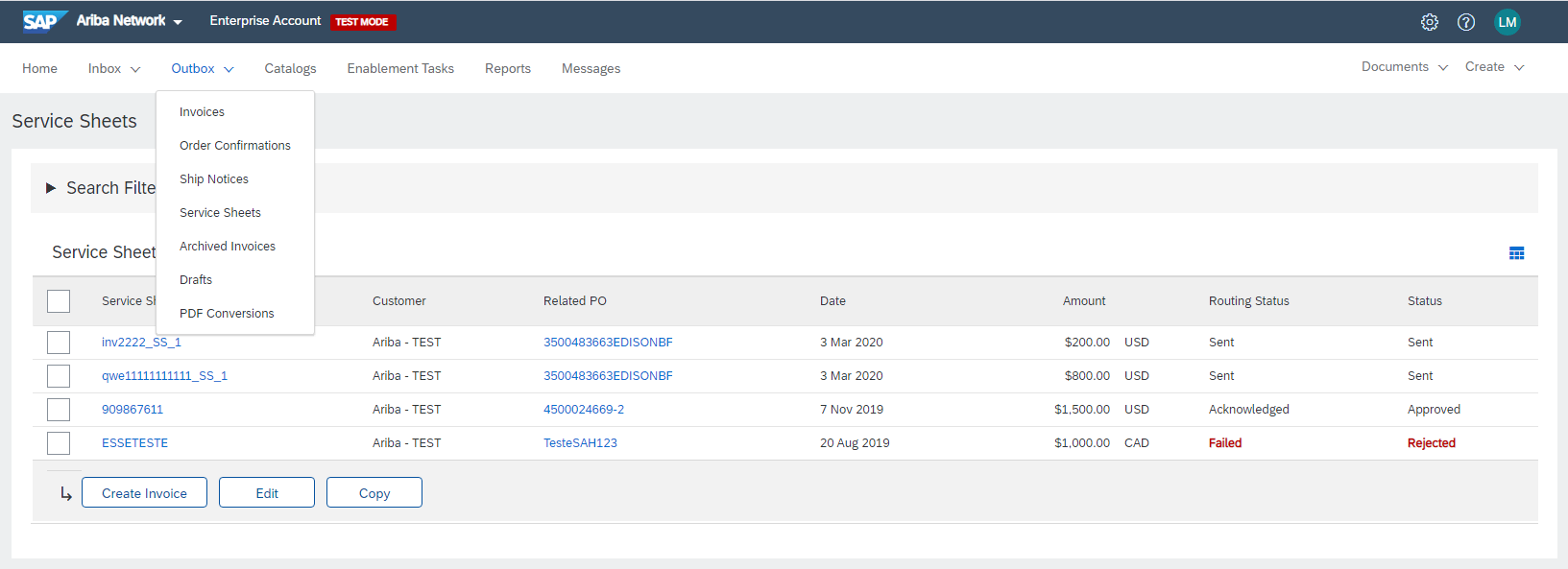 Click Outbox and select Service Sheets from the dropdown menu.
Routing and Approval Status will be visible on each line.
If a Service Sheet is rejected or failed, view the reason by opening the Service Sheet and clicking the History Tab.
1
Account
Set Up
1
2
Purchase Orders
3
Other Documents
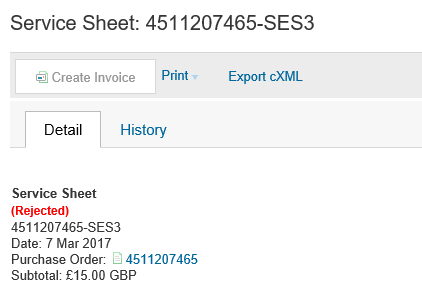 Invoice Methods
Help Resources
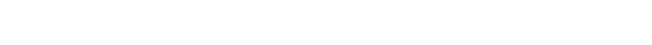 Table of Contents
Section 5: Invoice Methods
SAP Business Network Overview
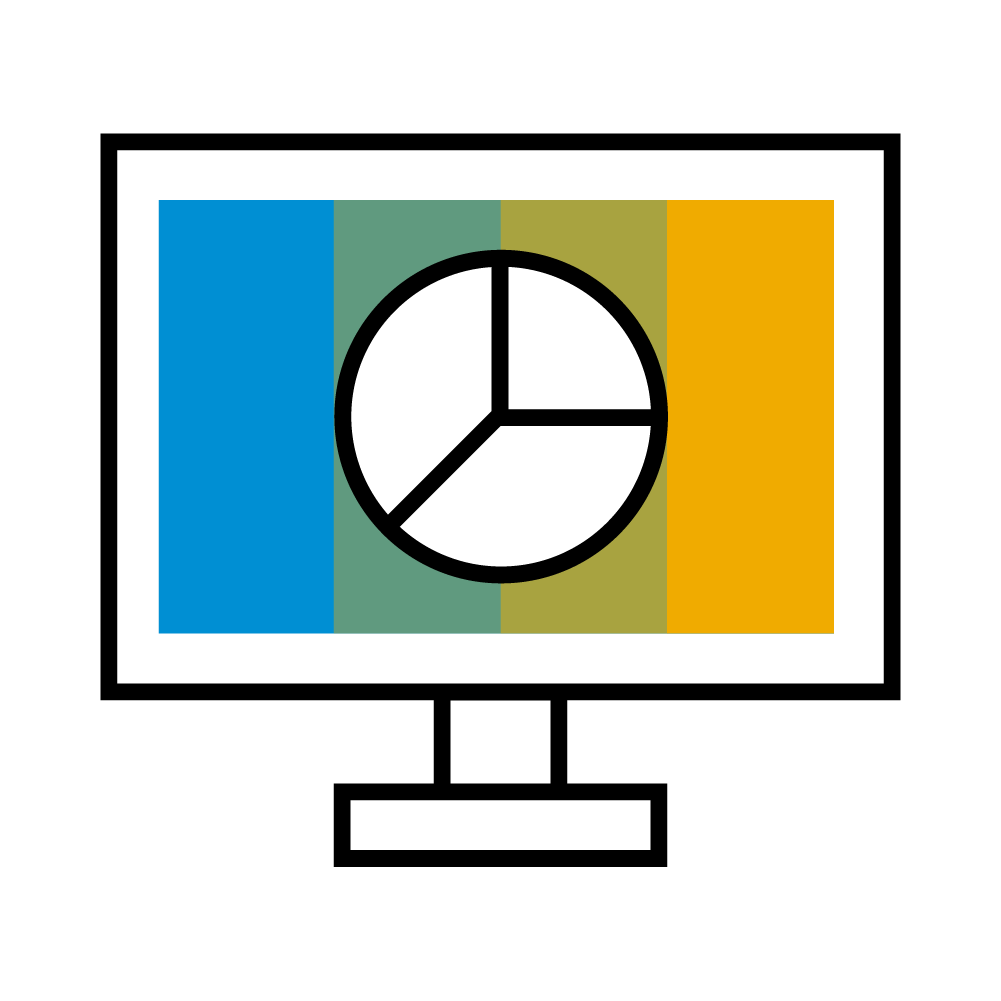 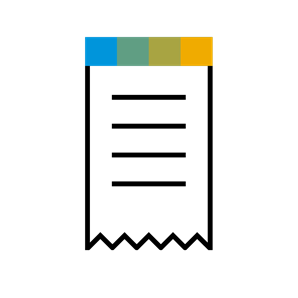 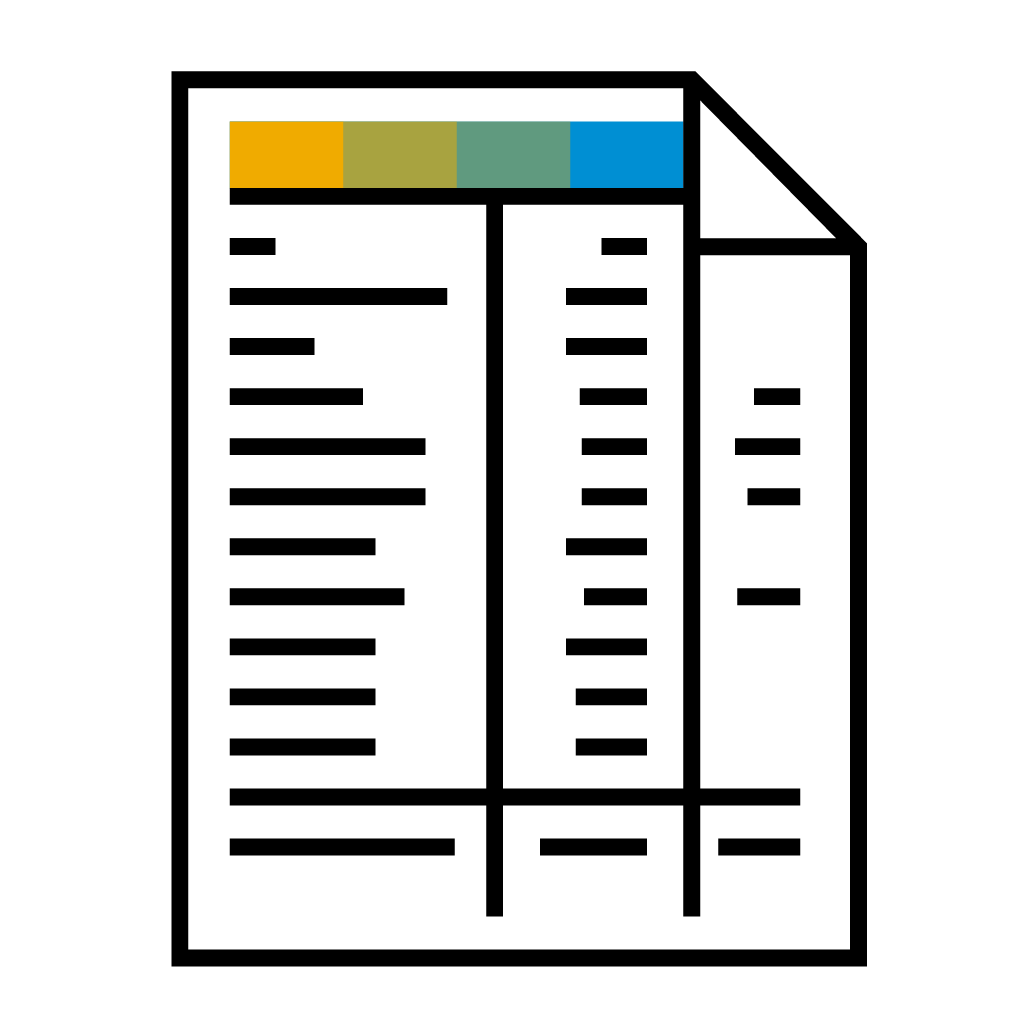 Account
Set Up
Purchase Orders
Invoice Information
Invoice Methods
Invoice Management
Other Documents
Search for Invoice
Check Invoice Status
Invoice History
Modifying Invoices
Invoice Reports
Invoice Archival
Customer Specifications
Invoice Rules
PO Flip
Non-PO Invoice
Invoice from a Service Sheet
Credit Memo from a Service Invoice
Credit Memo
Copy Invoices
Invoice Methods
Help Resources
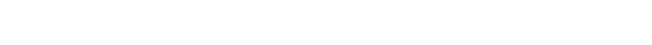 Table of Contents
T-Mobile  Invoice Requirements
SAP Business Network Overview
Sufficient goods receipts for the amounts being invoiced on each PO line must be present before an invoice can be created. 
The valid T-Mobile email address of the person who requested the goods/services MUST be entered on the invoice 
Suppliers are required to include a Remit To address on invoice
Suppliers must enter taxes and freight at the header level
Account
Set Up
Purchase Orders
Other Documents
Invoice Methods
Help Resources
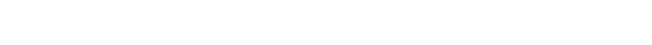 Table of Contents
T-Mobile Invoice Restrictions
Invoice numbers are restricted to the following

Alphanumeric characters only up to 16 digits
Letters must be capitalized
Cannot include leading zeros
Underscores are not permitted
Dashes are not permitted
Special characters are not permitted. Examples: !@#$%^&*
Line item discounts are not allowed
SAP Business Network Overview
Account
Set Up
Purchase Orders
Additional restrictions
Other Documents
Part numbers are limited to 35 characters
Payment terms cannot be altered
Invoice attachment file names should be limited to 45 alphanumeric characters
Invoices can be back dated up to 120 days. However, payment is issued per your company’s payment terms based on the date the invoice is received by T-Mobile.
Invoice Methods
Help Resources
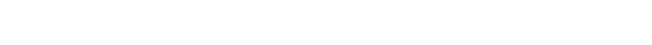 Table of Contents
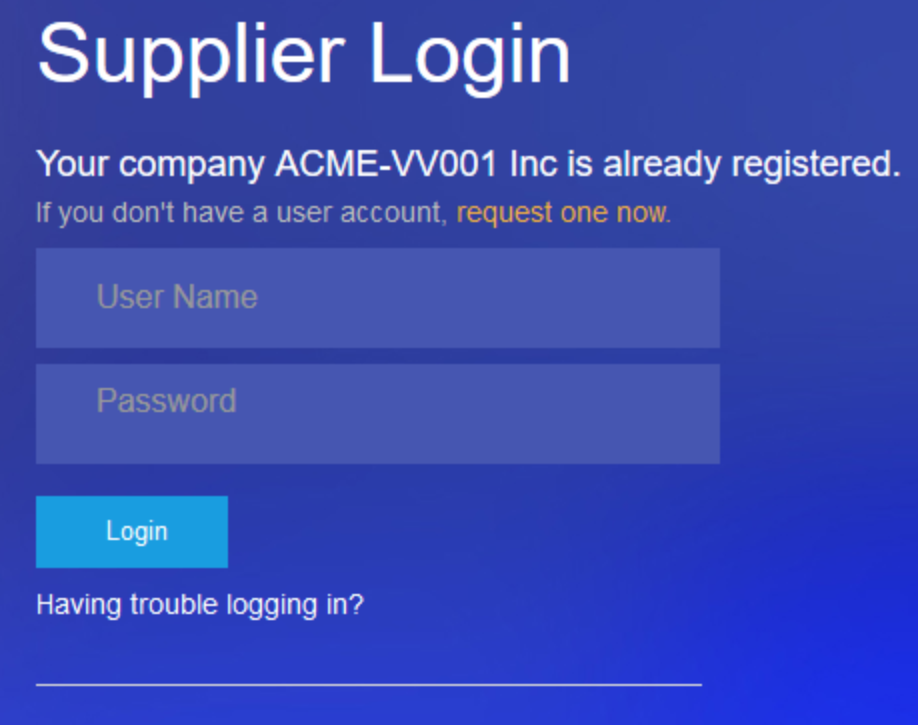 Review T-Mobile  Invoice Rules
1
SAP Business Network Overview
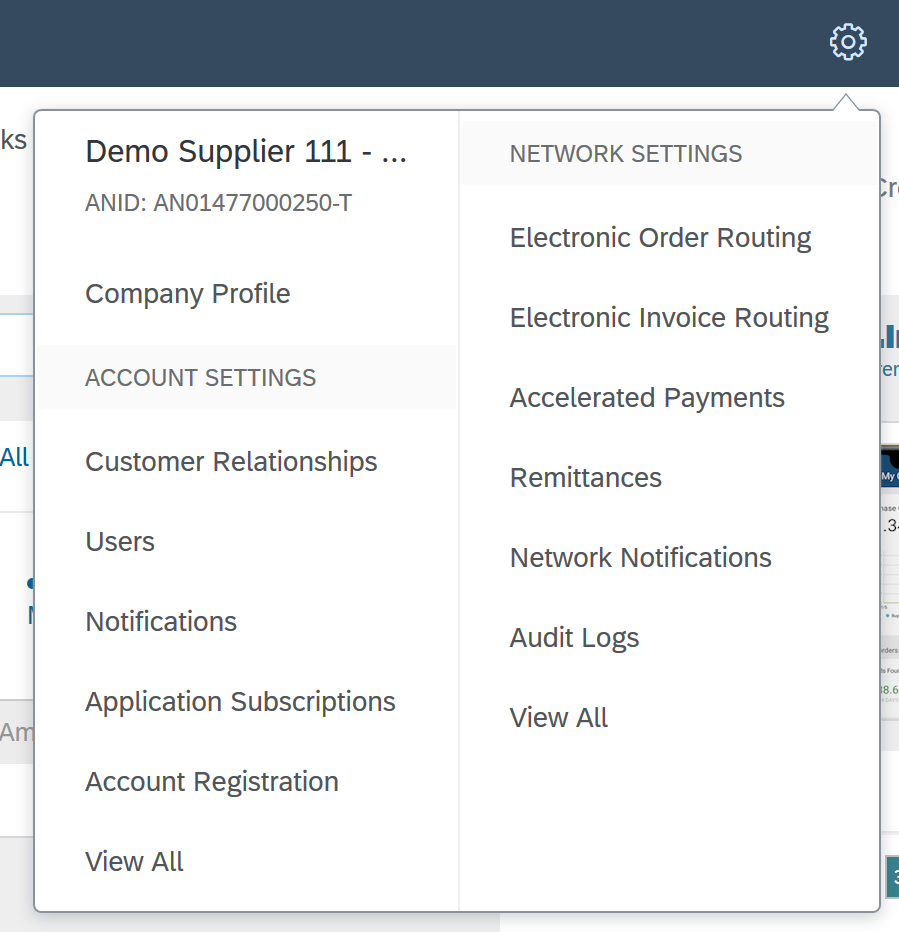 These rules determine what you can enter when you create invoices.
Login to your SAP Business Network account via supplier.ariba.com
Select the Company Settings dropdown menu and under Account Settings, click Customer Relationships.
A list of your Customers is displayed. Click the name of your customer (T-Mobile ).
Scroll down to the Invoice Setup section and view the General Invoice Rules.
Click Done when finished.
Account
Set Up
2
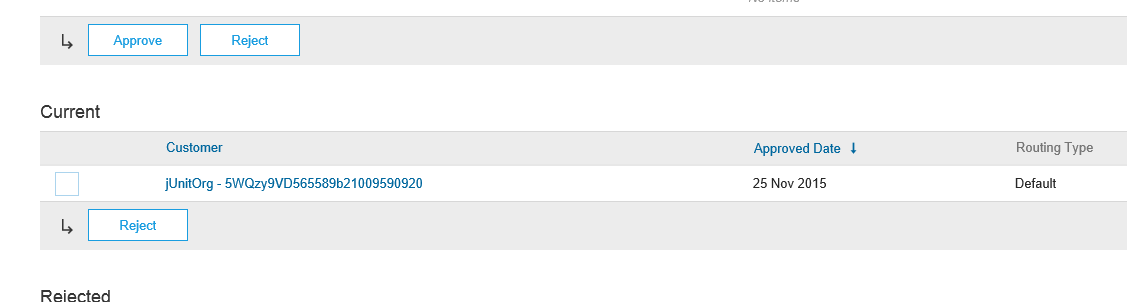 Purchase Orders
3
Other Documents
4
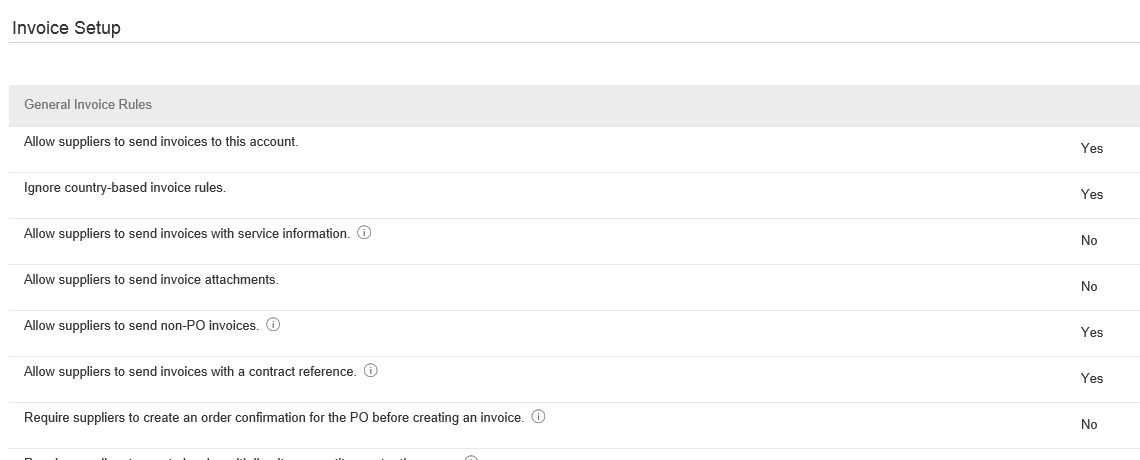 Invoice Methods
Help Resources
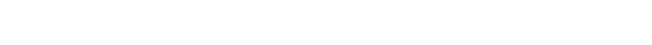 Table of Contents
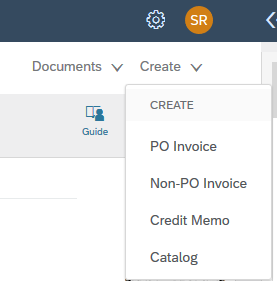 Invoice via PO Flip
SAP Business Network Overview
1
To create a PO-Flip invoice (or an invoice derived from a PO that you received via SAP Business Network):
From the home screen within your SAP Business Network account, select the Create dropdown menu and select PO Invoice.
For PO Invoice select a PO number.
Click on the Create Invoice button and then choose Standard Invoice.
Invoice is automatically pre-populated with the PO data. Complete all fields marked with an asterisk and add tax as applicable at the header level. Review your invoice for accuracy on the Review page. If no changes are needed, click Submit to send the invoice to T-Mobile .
Account
Set Up
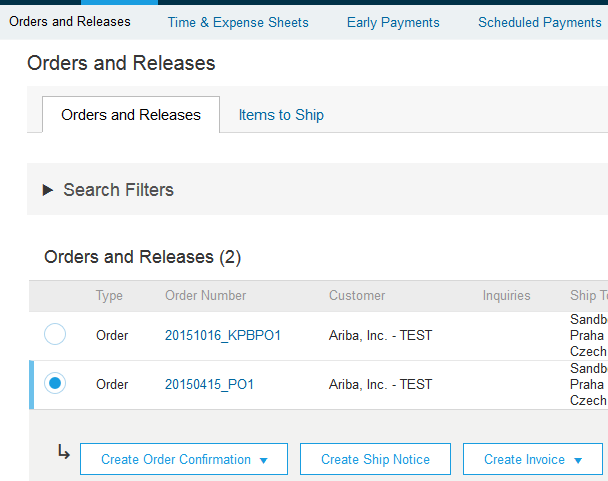 Purchase Orders
2
Other Documents
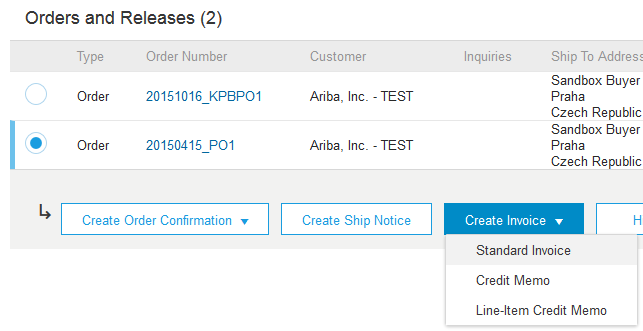 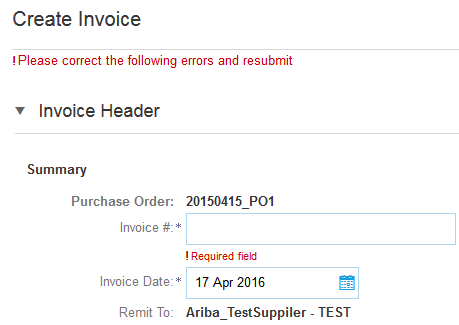 Invoice Methods
4
3
Help Resources
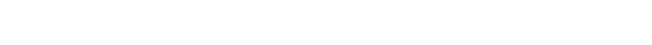 Table of Contents
Invoice via PO FlipHeader
SAP Business Network Overview
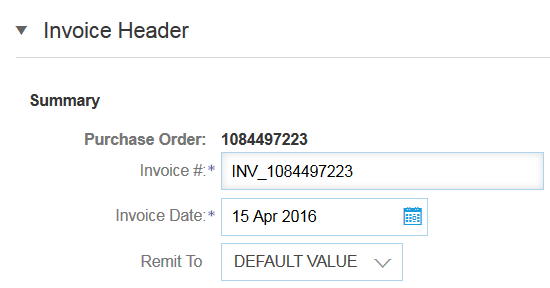 Invoice is automatically pre-populated with the PO data. Complete all fields marked with an asterisk and add tax as applicable. 
Enter an Invoice # which is your unique number for invoice identification. The Invoice Date will auto-populate.  
Select Remit-To address from the drop down box if you have entered more than one.
Tax and Shipping can be entered at either the Header or Line level by selecting the appropriate radio button.
You can also add some additional information to the Header of the invoice such as: Special Handling, Payment Term, Comment, Attachment, Shipping Documents.
Scroll down to the Line items section to select the line items being invoiced.
Note: Attachment file size should not exceed 40MB.
Account
Set Up
1
2
Purchase Orders
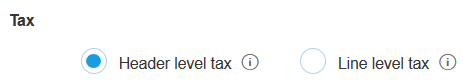 3
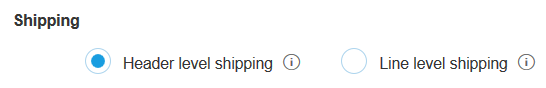 3
Other Documents
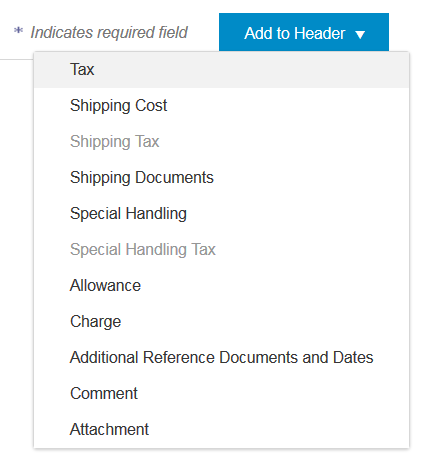 4
4
Invoice Methods
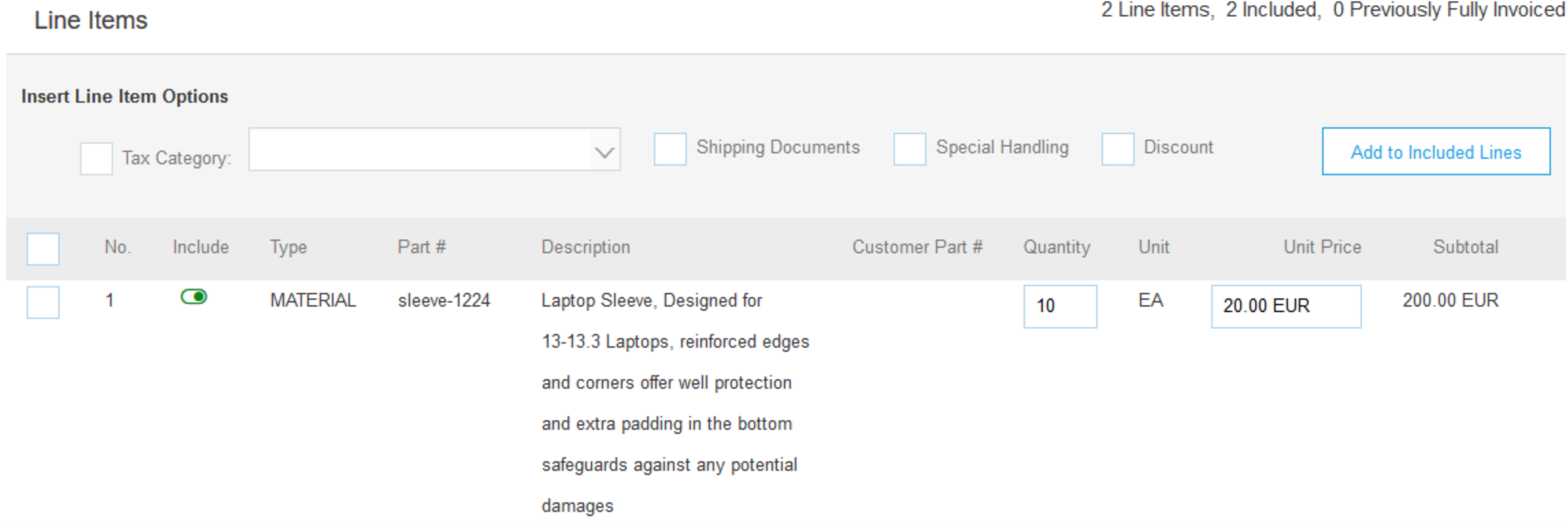 5
Help Resources
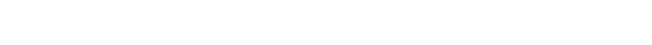 Table of Contents
Invoice via PO FlipLine Items
SAP Business Network Overview
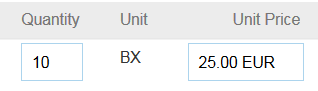 Line Items section shows the line items from the Purchase Order.
Review or update Quantity for each line item you are invoicing.
If you wish to exclude a line item from the invoice, click on the line item’s green slider. You can also exclude the line item by clicking the check box to the left and clicking ‘Delete’. 
Note: You can generate another invoice later to bill for the excluded item.
1
Account
Set Up
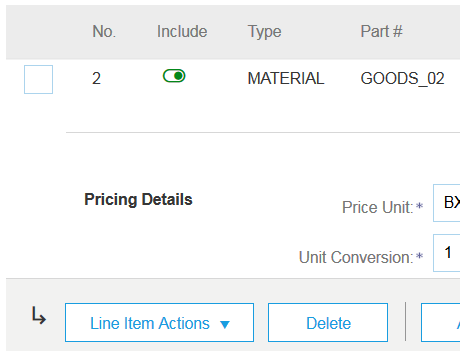 2
Purchase Orders
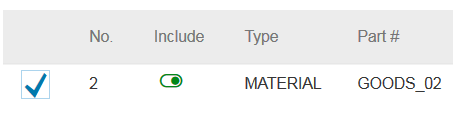 3
Other Documents
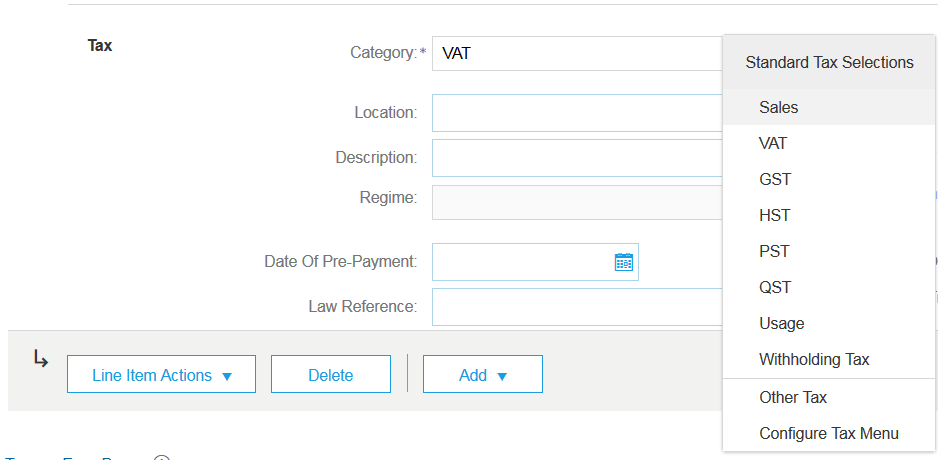 4
Invoice Methods
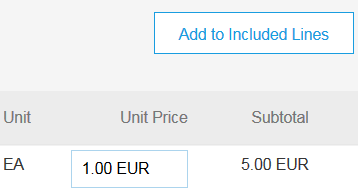 Help Resources
5
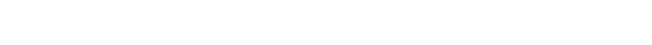 Table of Contents
Invoice via PO FlipAdditional Tax Options & Line Item Shipping
SAP Business Network Overview
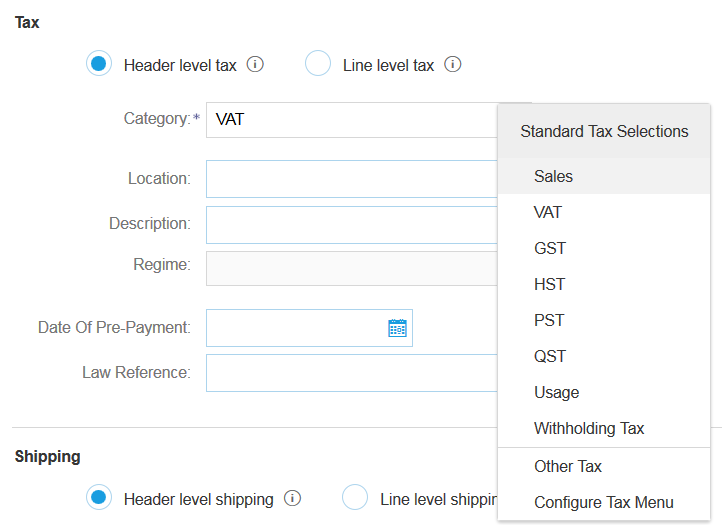 1
To configure additional tax options click Configure Tax Menu under the Tax Category drop down. Create new tax categories and as needed.
Select the Line Item to apply different tax rates to each line item. 
Click Line Item Actions > Add > Tax. Upon refresh, the Tax fields will displayfor each selected line item.
Click Remove to remove a tax line item, if not necessary.
Select Category within each line item, then either populate the rate (%) or tax amount and click update.
Enter shipping cost to the applicable line items if line level shipping has been selected.
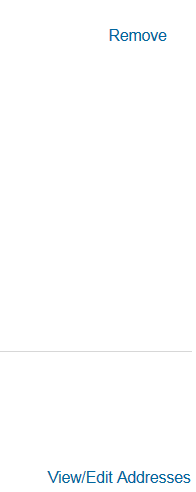 3
2
Account
Set Up
Purchase Orders
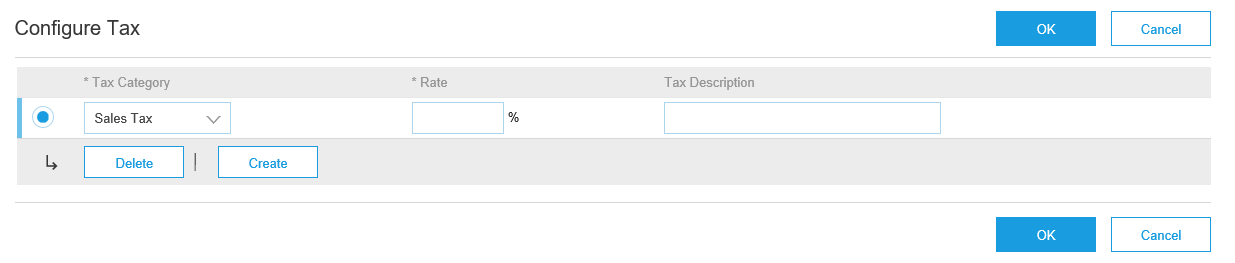 Other Documents
4
Invoice Methods
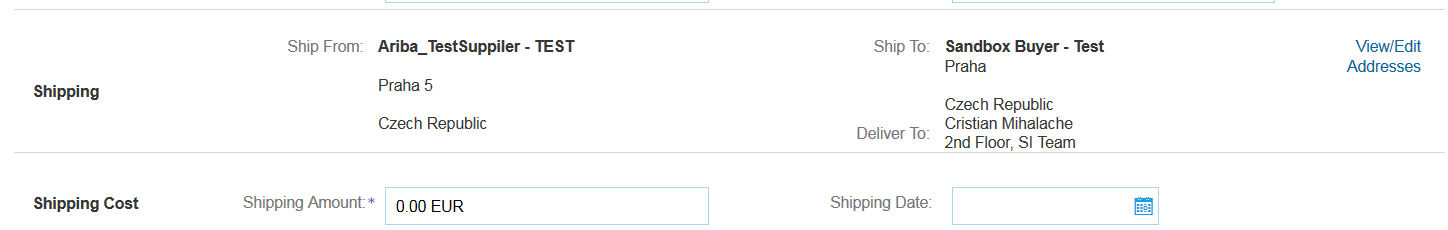 5
Help Resources
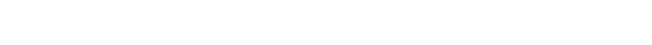 Table of Contents
Invoice via PO FlipDetail Line Items
SAP Business Network Overview
Additional information can be viewed at the Line Item Level by editing a Line Item.
6
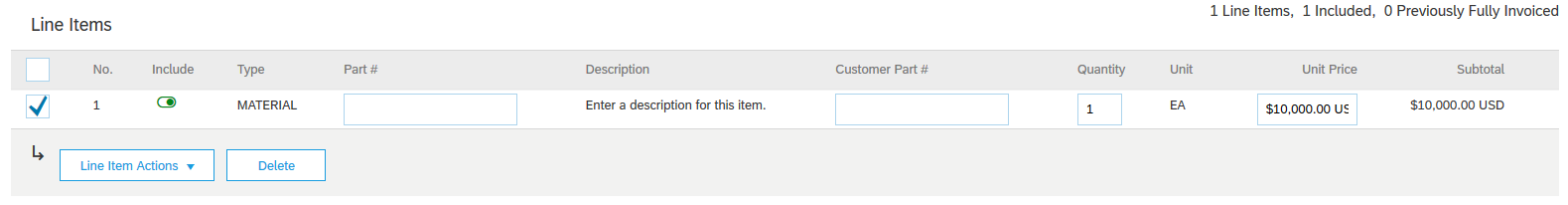 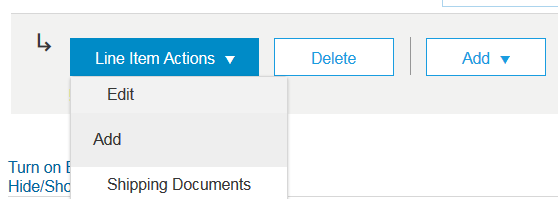 6
Account
Set Up
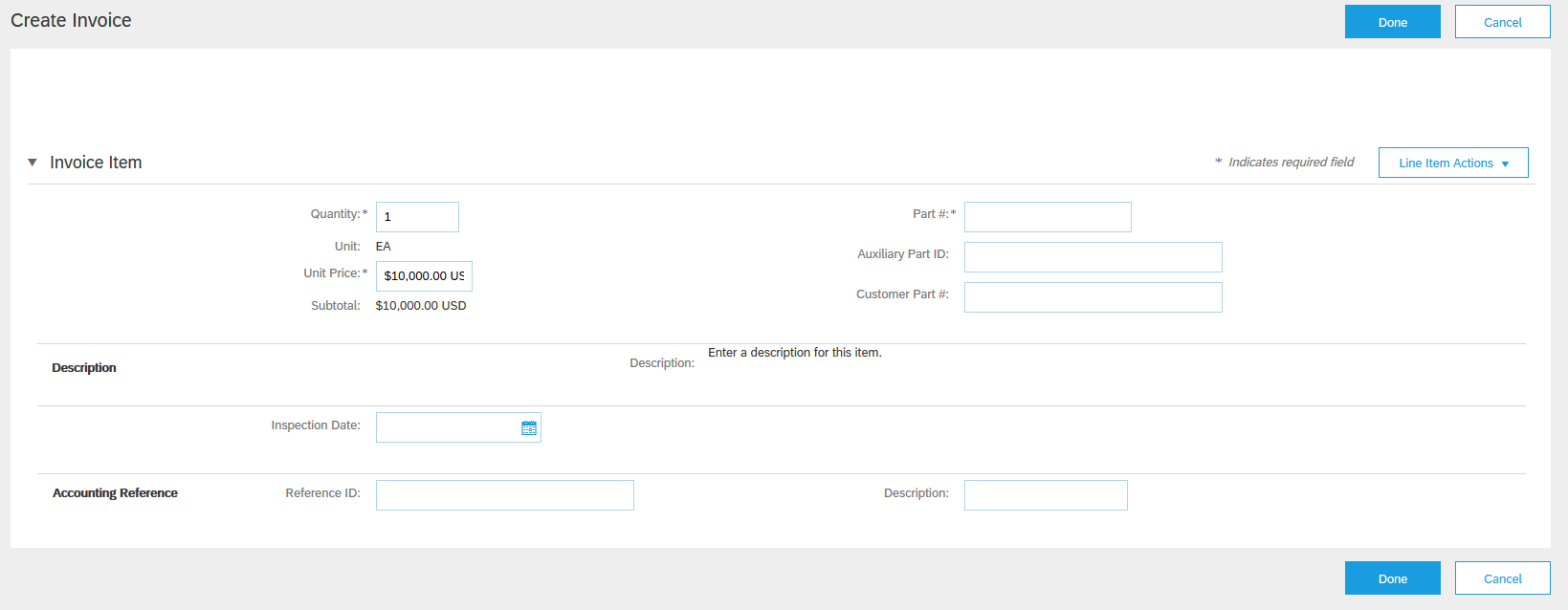 Purchase Orders
Other Documents
Invoice Methods
Help Resources
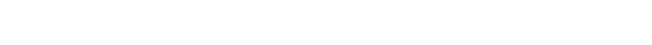 Table of Contents
Invoice via PO FlipLine Item Comments
SAP Business Network Overview
To add comments at the line items select Line Items, then click at Line Item Actions >Add > Comments.
Upon refresh or Update, the Comments field will display. Enter applicable Comments in this field.
Click Next.
Account
Set Up
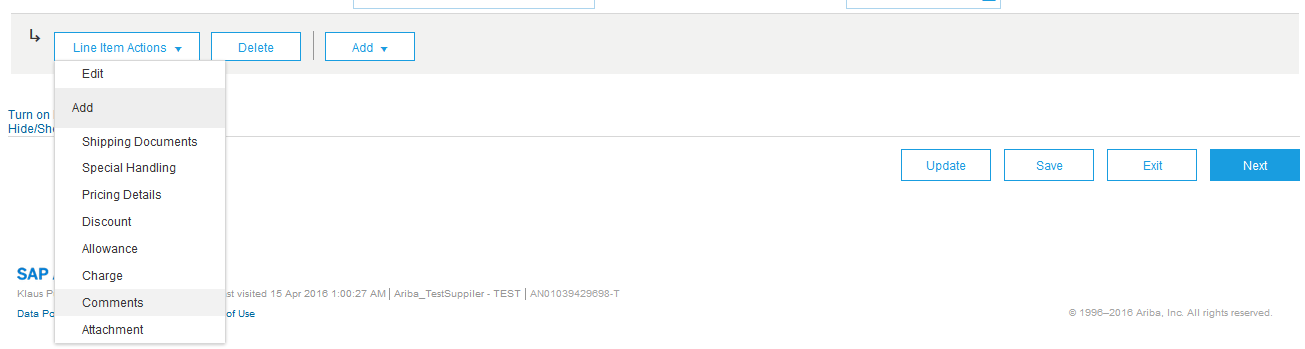 Purchase Orders
3
Other Documents
1
Invoice Methods
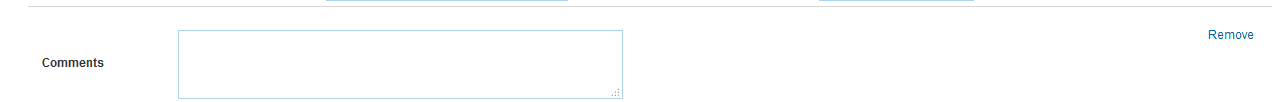 2
Help Resources
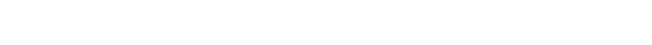 Table of Contents
Invoice via PO FlipReview, Save, or Submit to Customer
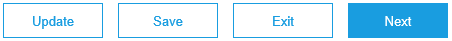 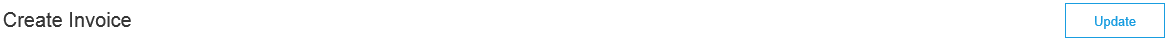 SAP Business Network Overview
Review your invoice for accuracy from the Review page. Scroll down the page to view  all line item details and invoice totals.

If no changes are needed, click Submit to send the invoice to T-Mobile .  

If changes are needed, click Previous to return to previous screens and make corrections before submitting.

Alternatively, Save your invoice at anytime during invoice creation to work on it later. 

You may resume working on the invoice by selecting it from Outbox>Drafts on your Home page. 

You can keep draft invoices for up to 7 days.
4
3
2
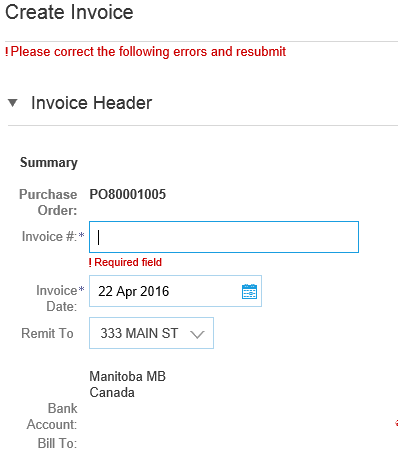 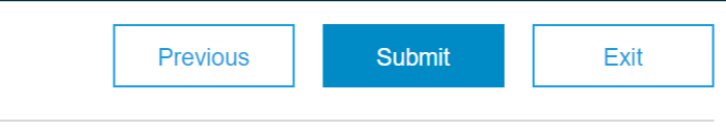 Account
Set Up
1
Note: In the event of errors, there will be a notification in red where information must be corrected
Purchase Orders
Other Documents
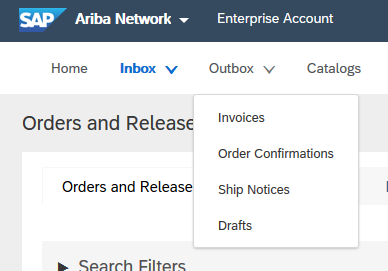 Invoice Methods
5
Help Resources
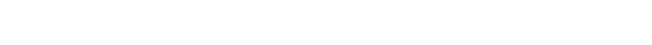 Table of Contents
Invoice Without a Purchase OrderNon-PO Invoice
SAP Business Network Overview
To create an invoice without a PO:
Select Create on the Navigation Menu.
Select Non-PO Invoice.
Select your Customer from the dropdown menu.
Select Standard Invoice.
If you need to invoice a new customer click Invoice New Customer. 
Note: T-Mobile suppliers do not need a customer code to enter a Non-PO Invoice.
Click Next.
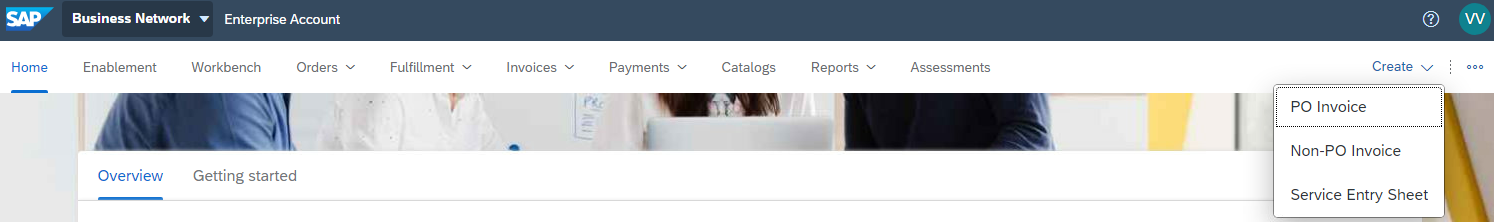 1
Account
Set Up
Purchase Orders
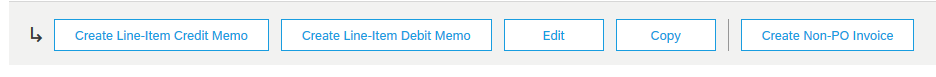 2
Other Documents
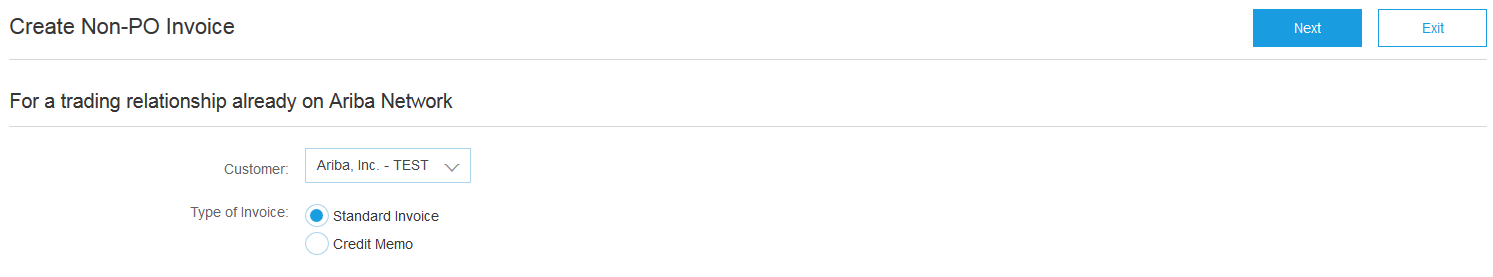 5
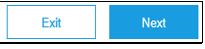 Invoice Methods
3
4
Help Resources
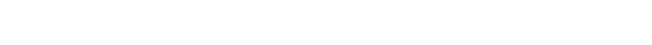 Table of Contents
Invoice Without a Purchase OrderNon-PO Invoice
SAP Business Network Overview
7
6
Complete all required fields marked with an asterisk (*).
Customer Contact: The valid T-Mobile email address of the person who requested the goods/services MUST be entered on the invoice for proper routing and approval.
Use Add Item button to add the details of the item(s) being invoiced. 
	Note: Be certain to provide complete details of the items or services provided.
Add Tax and Shipping as appropriate at header level.
You can also add some additional information to the Header of the invoice such as: Special Handling, Payment Term, Comment, Attachment, Shipping Documents.
Click Next to continue. 
Review, Save or Submit as Standard Invoice.
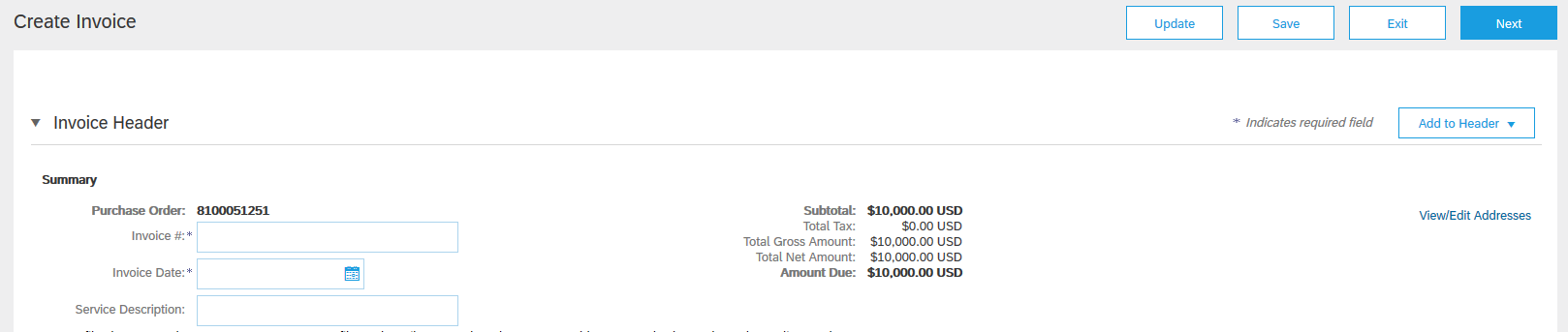 1
Account
Set Up
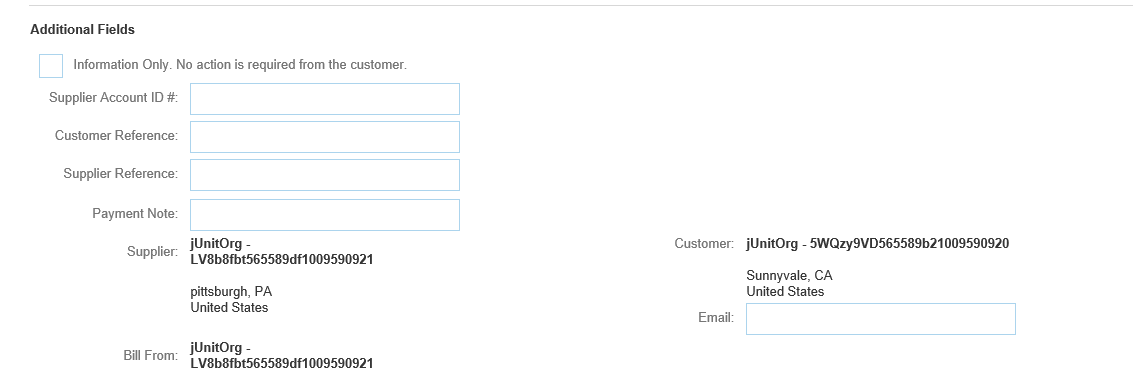 Purchase Orders
3
Other Documents
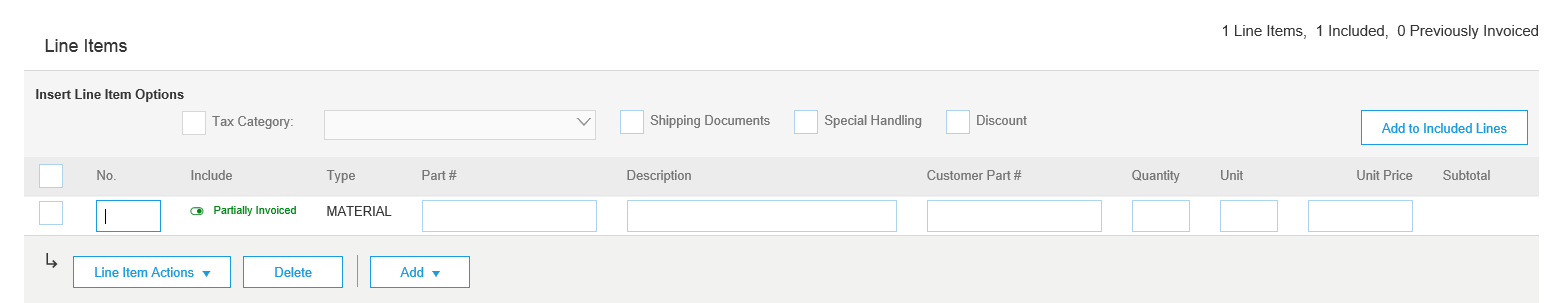 5
Invoice Methods
Help Resources
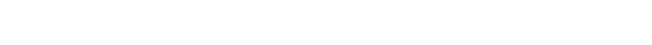 Table of Contents
Invoice from a Service SheetLocate Approved Service Sheet
SAP Business Network Overview
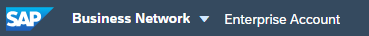 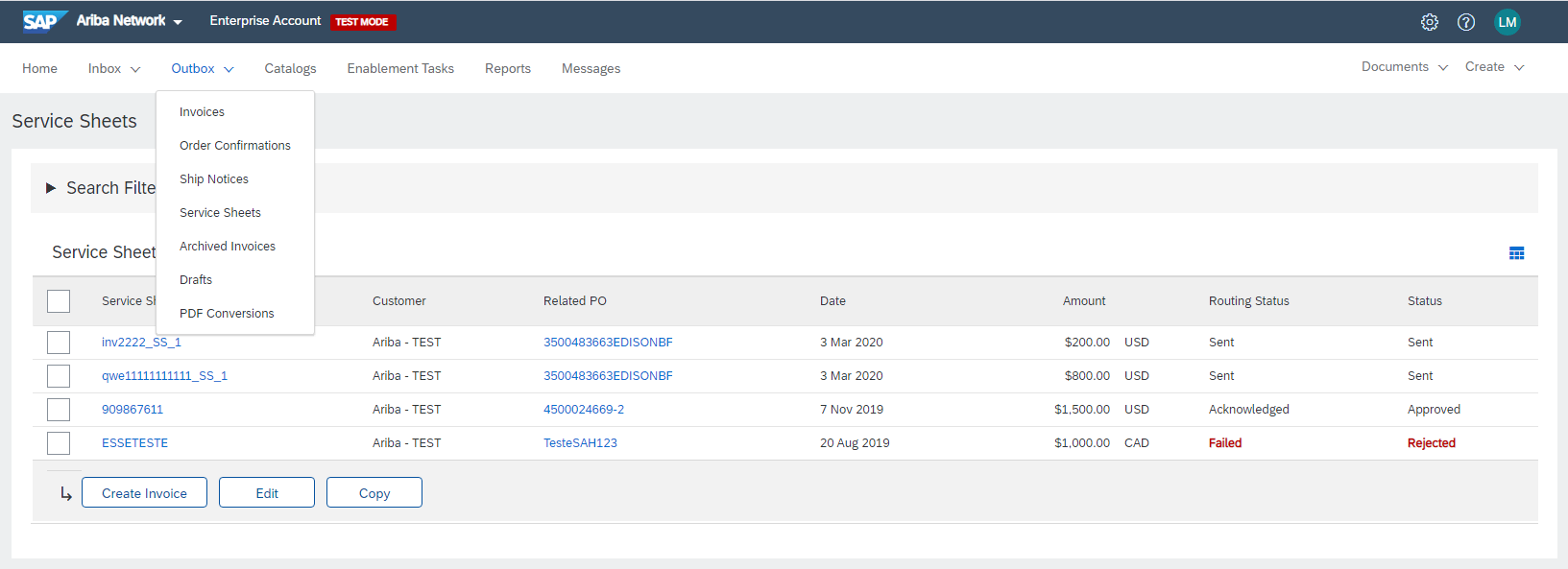 1
Account
Set Up
1
Purchase Orders
2
2
2
Other Documents
Click Outbox and select Service Sheets from the dropdown menu.
Select One checkbox next to the approved Service Sheet and click the Create Invoice button to open up the Create Invoice screen OR click the Service Sheet # to open the Service Sheet for review before invoicing.

Note: You will ONLY be able to create an invoice against an Approved Service Sheet.
Invoice Methods
Help Resources
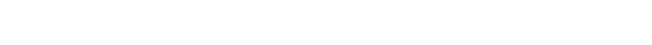 Table of Contents
Invoice from a Service SheetInvoice via Service Sheet #
SAP Business Network Overview
Invoice by clicking the Service Sheet # on the Service Sheets screen allow you review the Service Sheet.

Then click the Create Invoice button to open up the Create Invoice screen for invoicing.
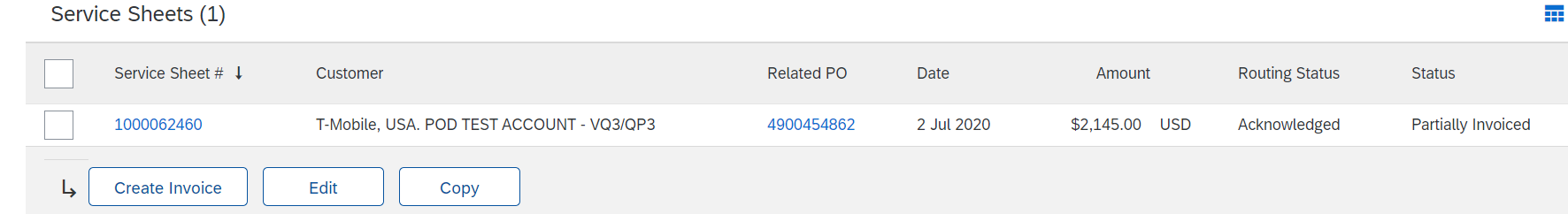 Account
Set Up
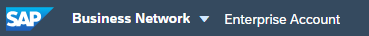 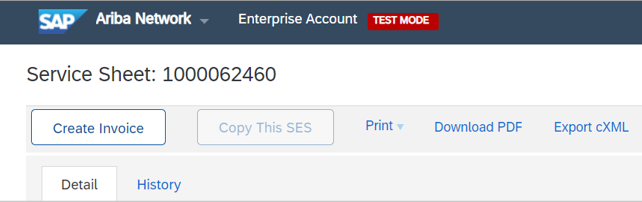 1
Purchase Orders
2
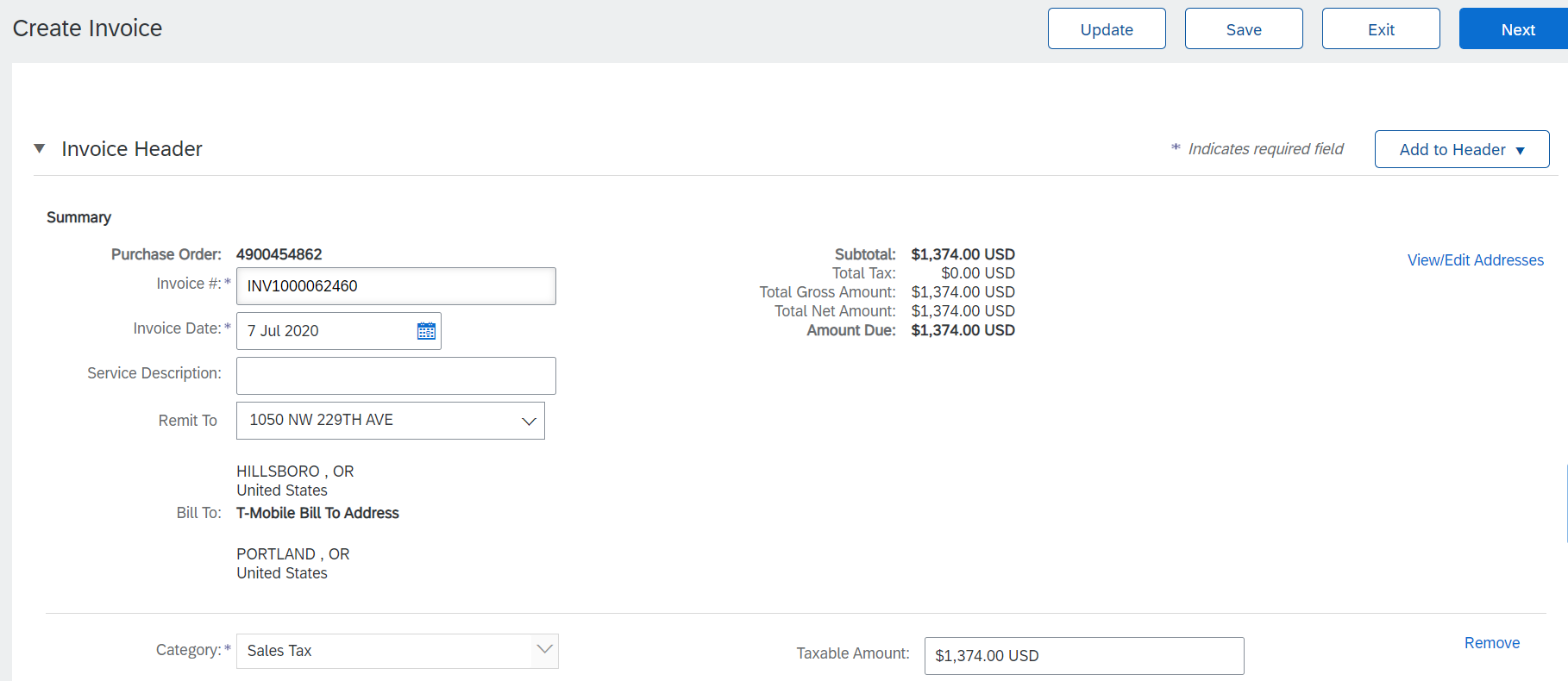 Other Documents
Invoice Methods
Help Resources
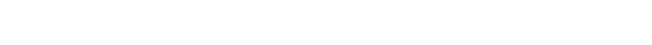 Table of Contents
Invoice from a Service SheetInvoice Header Information
SAP Business Network Overview
Invoice information will automatically pre-populate from the Service Sheet.
Complete all fields marked with required with an asterisk (*).  For examples:
Invoice Number # field: input with naming convention i.e. INV concatenated with Service Sheet # (INV1000062460)
Enter either tax rate in the Tax Rate (%) field or tax amount in the Tax Amount field.
Add to Header button allows for shipping cost, shipping documents, amount details, special handling, and additional reference documents and dates. Comments and attachments may also be added at header.
Amount Due is automatically calculated including Invoice Gross Amount, Tax Amount, and shipping cost, special handling fee, if any added to header.
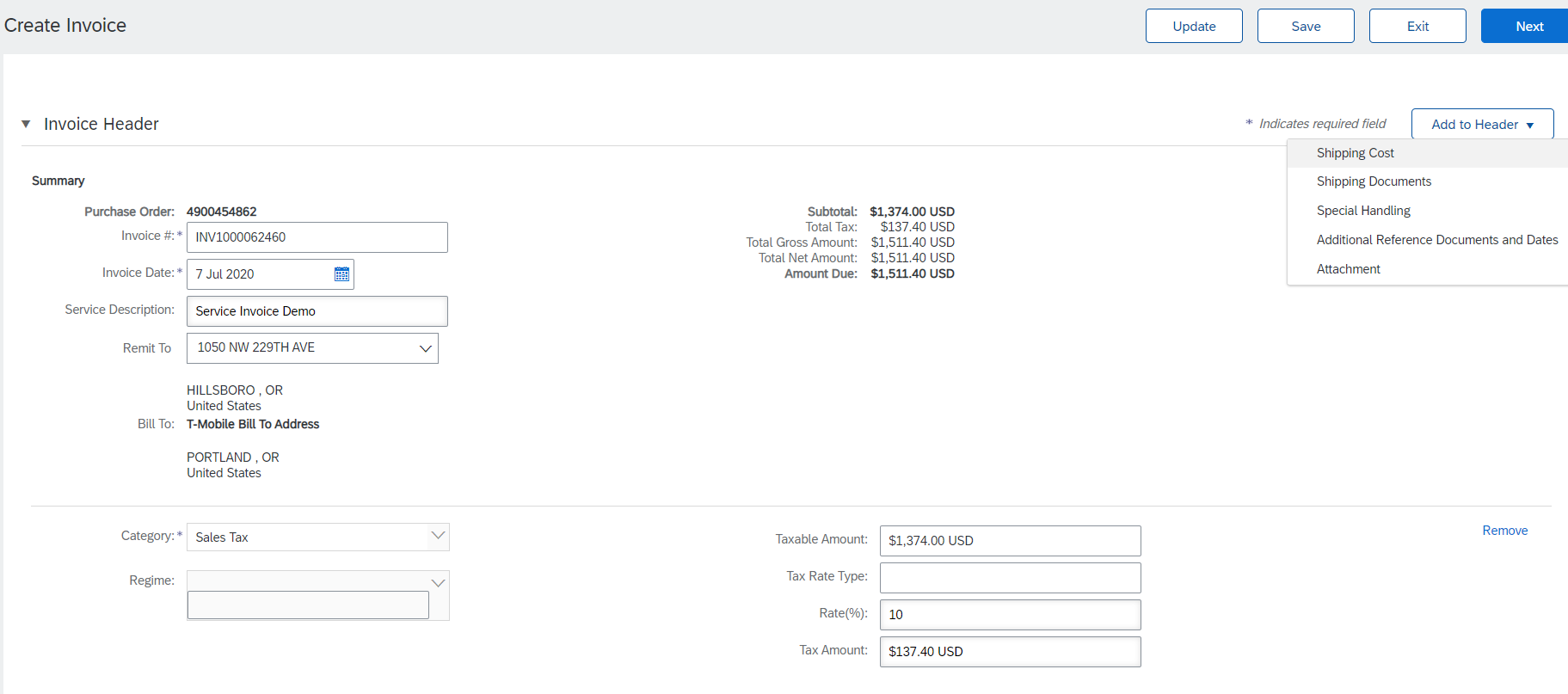 3
Account
Set Up
1
4
Purchase Orders
Other Documents
Invoice Methods
2
2
Help Resources
Note: Some required fields such as Invoice Date, Tax Category will automatically populate.
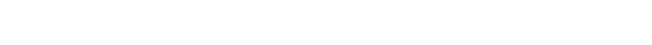 Table of Contents
Invoice from a Service SheetHeader Level Detail
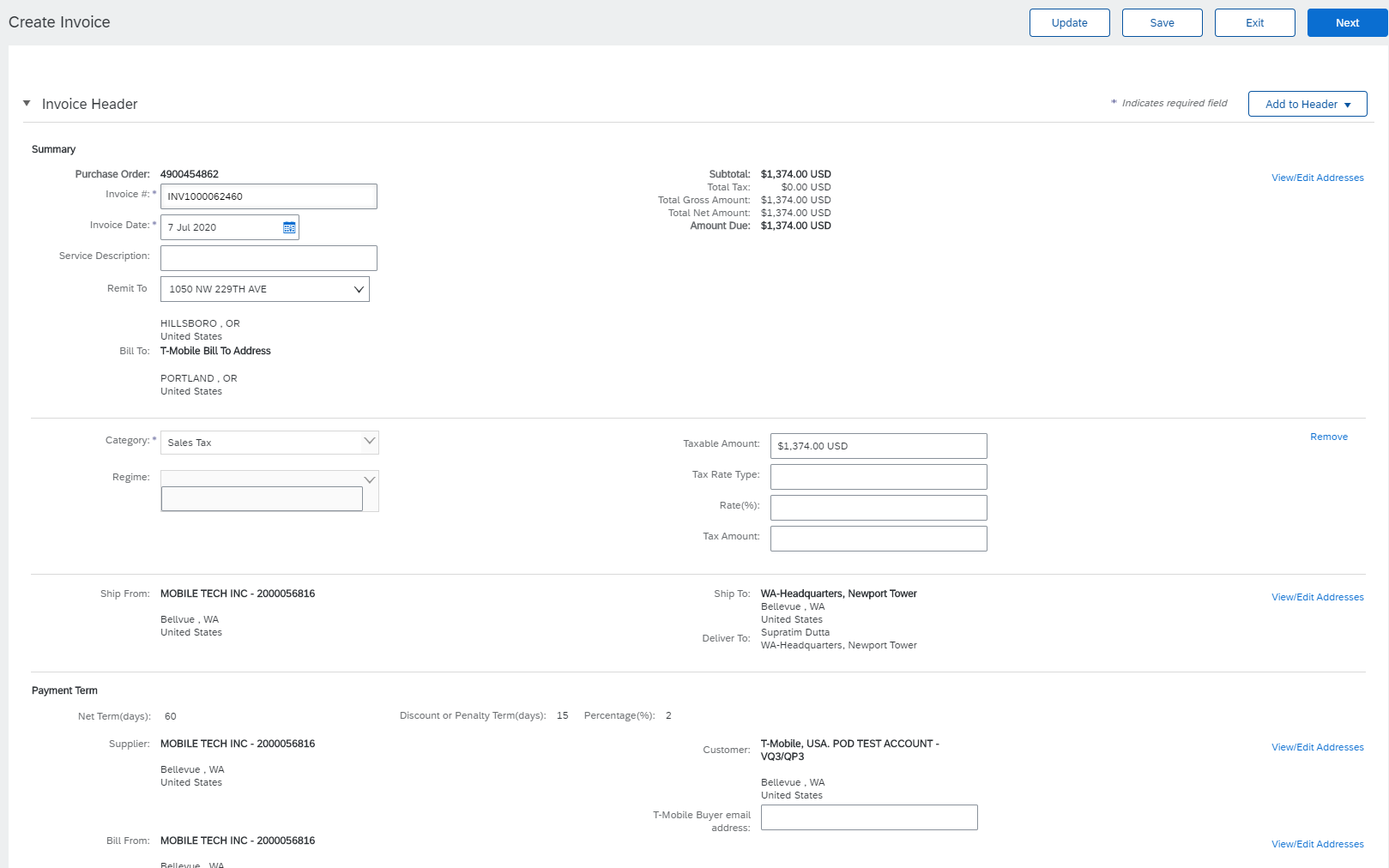 SAP Business Network Overview
Header Level information can be entered after the screen refreshes. Complete each section as needed before proceeding to the Line Section.

Note: Check for fields marked with an asterisk (*) and enter information as required. Some required fields such as Invoice Date, Tax Category will automatically populate.
Account
Set Up
Purchase Orders
Other Documents
Invoice Methods
Help Resources
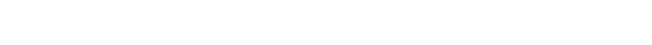 Table of Contents
Invoice from a Service SheetLine Item Details
SAP Business Network Overview
Invoice information will automatically pre-populate from the Service Sheet.
Add line level information, including comments and attachments, by selecting the Line and clicking the Line Item Actions button. The screen will automatically refresh and you will be able to fill in the detail.
Review and Update each service line item as needed until all items are complete. Line Item Details contain information such as Service Line No., Service Sheet #, Service Period, Quantity, Unit, Unit Price, Subtotal, etc.
Click Next to proceed to review screen.
From the Review Screen, check your Invoice for accuracy. If there are errors, click Previous to return to the Create Invoice screen and make corrections. To submit to your customer after corrected, click the Submit Button.
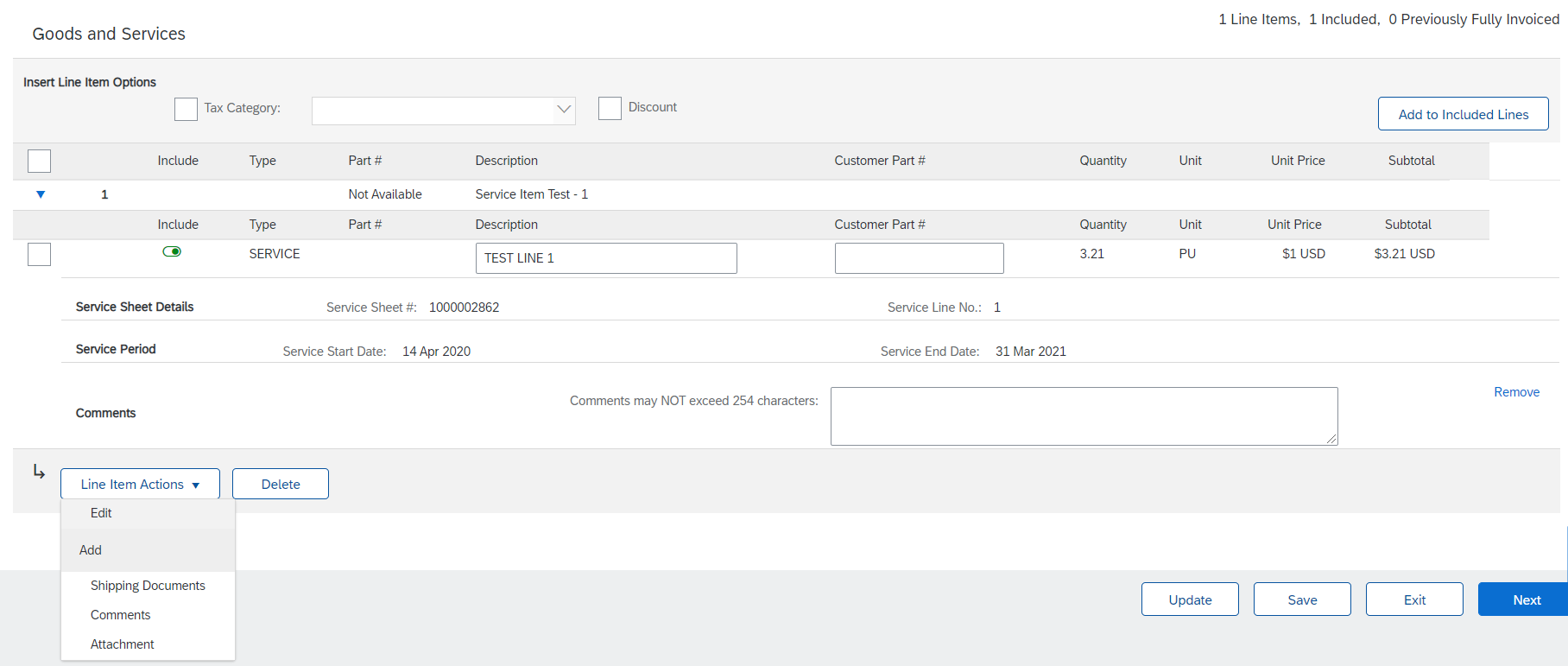 Account
Set Up
2
2
2
Purchase Orders
2
1
Other Documents
3
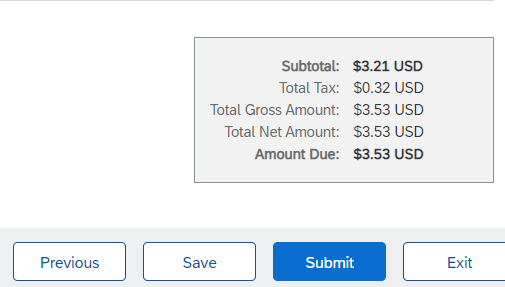 Invoice Methods
4
Help Resources
Note: Do not submit a service invoice over 65 Service Line Items.
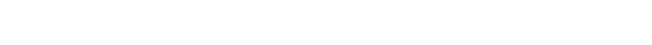 Table of Contents
Create a Credit Memo from a Service InvoiceLine-Item Credit Memo
SAP Business Network Overview
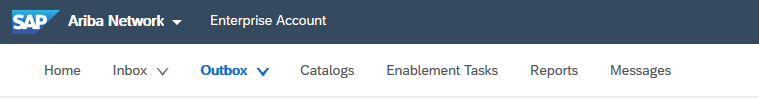 Note: Do not create a credit memo for invoice reversals. Please contact APInfo@T-Mobile.com for additional assistance.
To create a line level credit memo against a service invoice: 
Click the Outbox tab and select Invoices from the dropdown menu.
Select your previously created service invoice.
Click on the radio button next to the approved Service Invoice #, OR
Click on the Service Invoice # to open up the Service Invoice for review
Click the button on the Invoice(s) screen for Create Line-Item Credit Memo.
Do not modify the lines or the line details. Credit memos against service invoices should be for the entire original invoice.
Make sure that all required fields are filled in
Click Next.
Review Credit Memo. 
Click Submit.
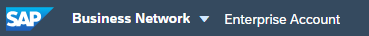 1
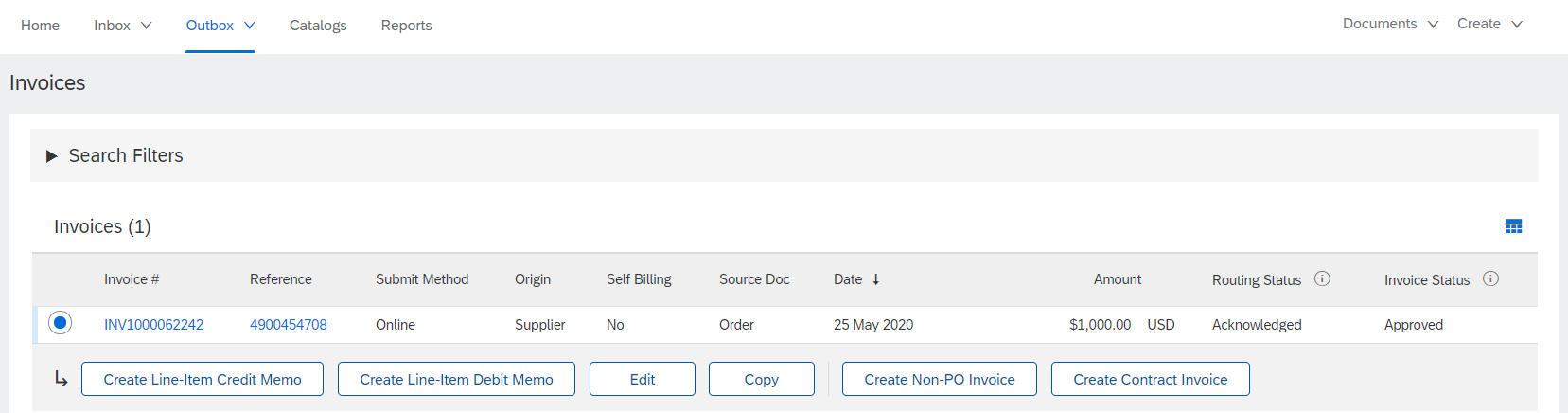 Account
Set Up
2
2
Purchase Orders
3
3
4
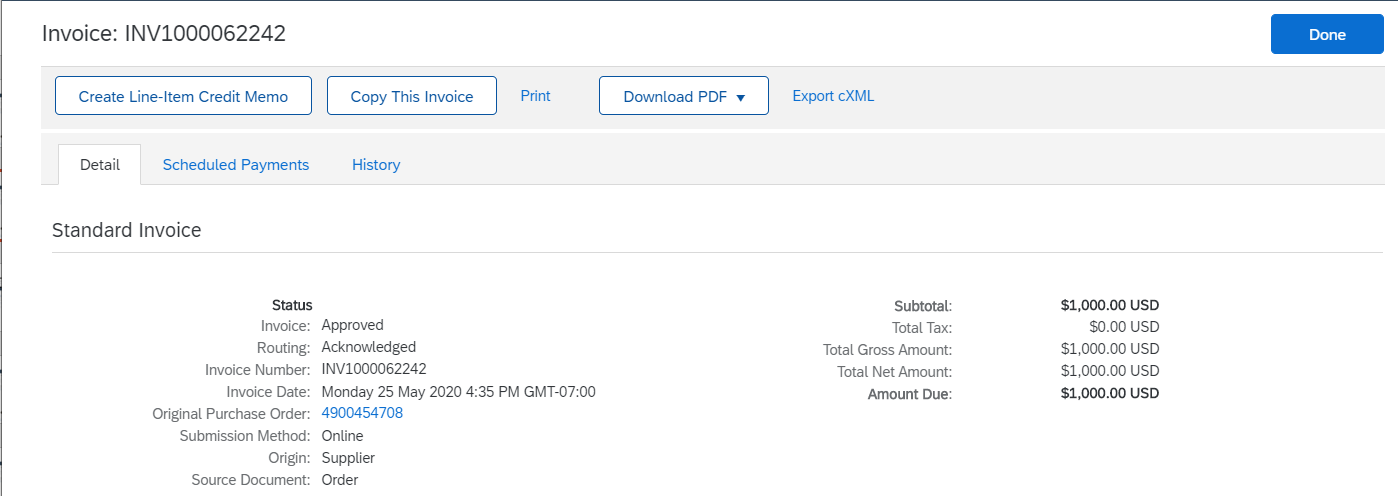 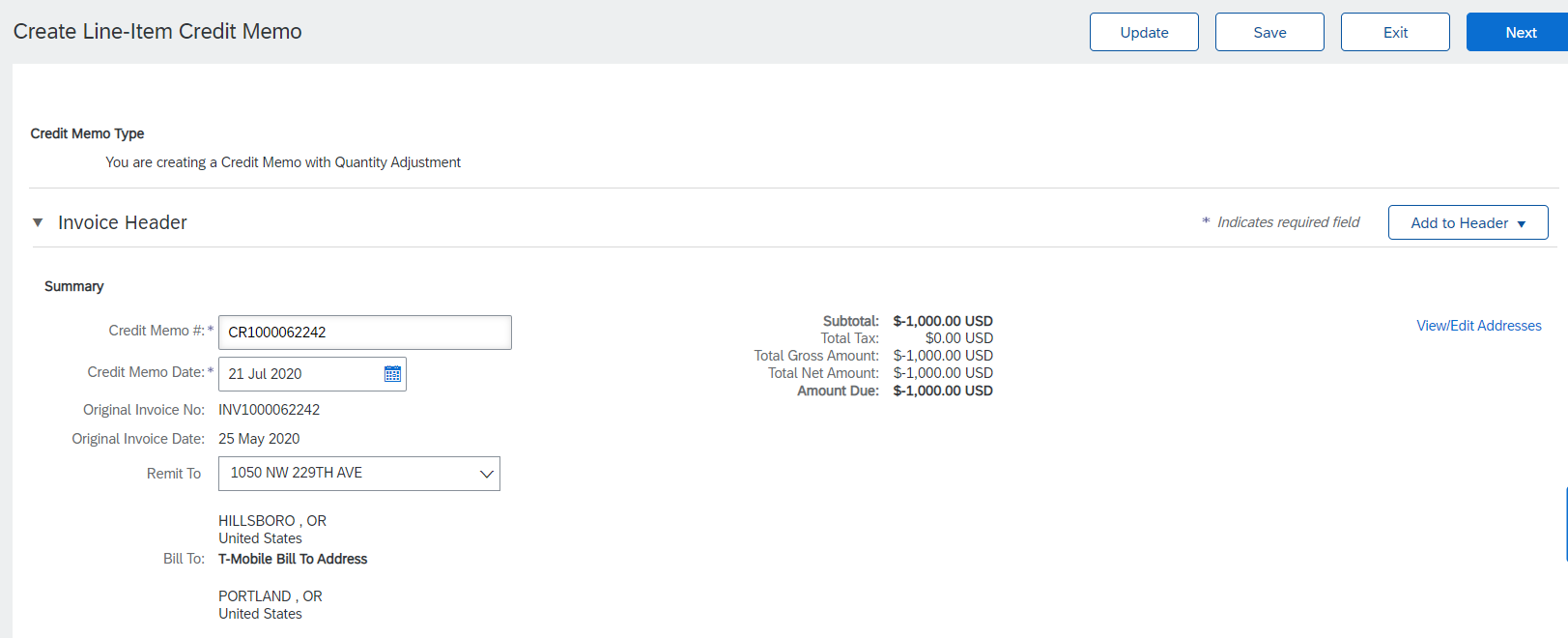 Other Documents
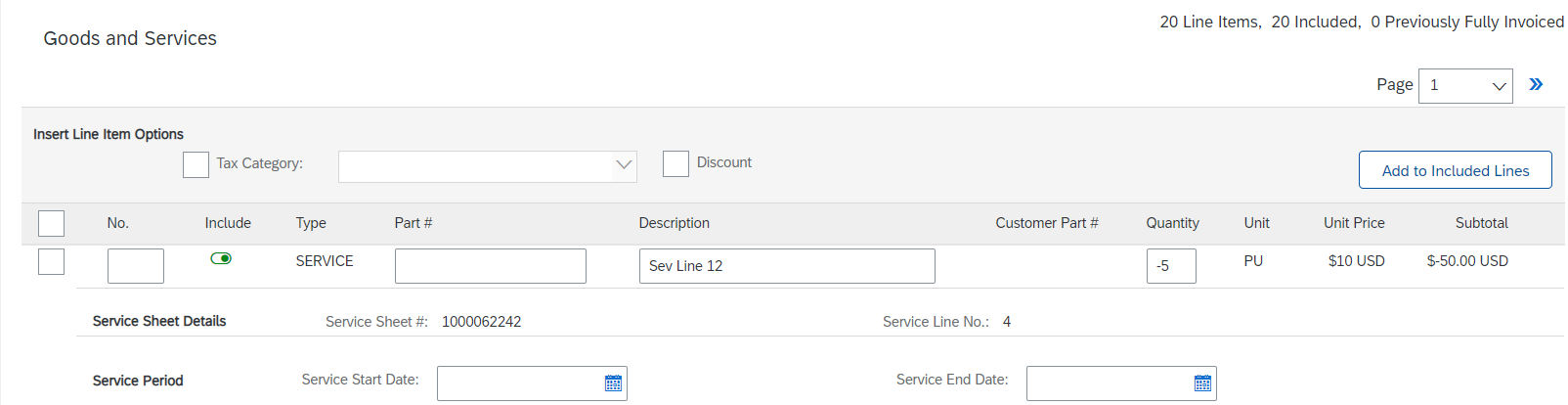 Invoice Methods
6
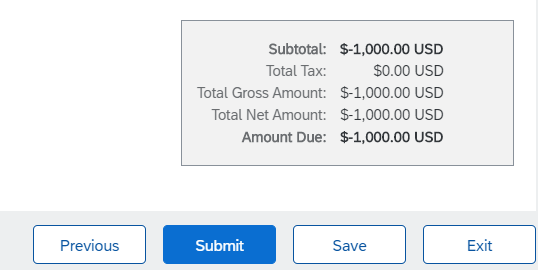 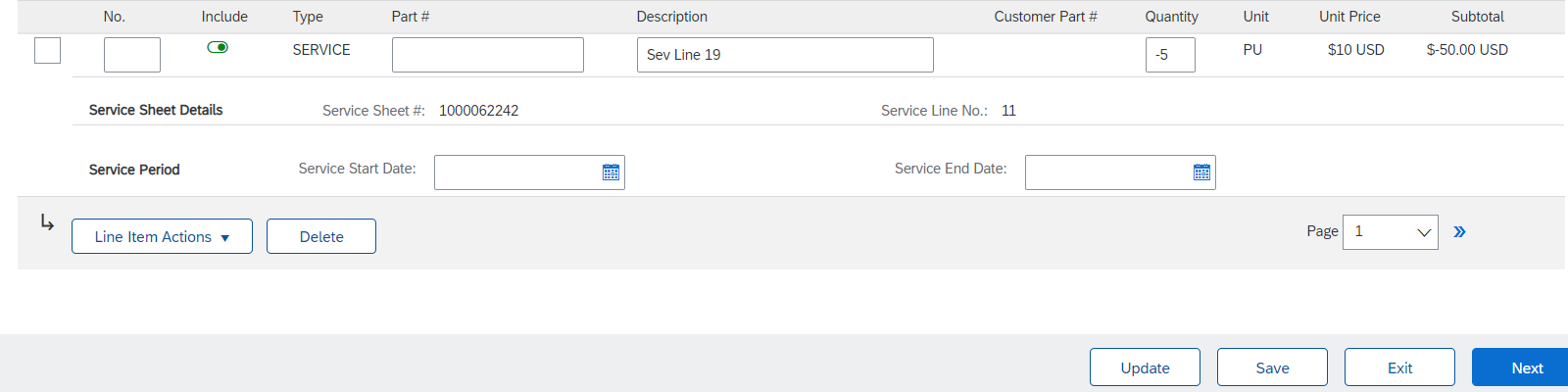 Help Resources
7
5
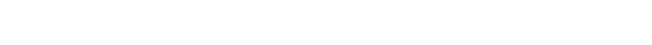 Table of Contents
Create a Credit MemoLine Level Detail
SAP Business Network Overview
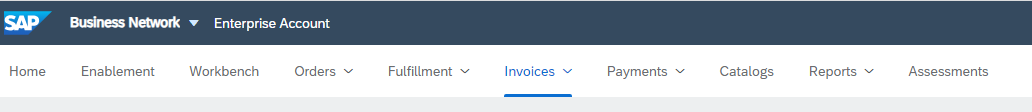 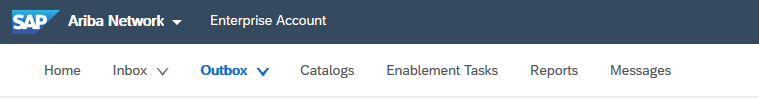 To create a line level credit memo against an invoice: 
Select the Outbox tab.
Select your previously created invoice.
Click the button on the Invoice screen for Create Line-Item Credit Memo.
Complete information in the form of Credit Memo (the amount and taxes will automatically be negative). Make sure that all required fields marked with asterisks (*) are filled in. 
Click Next.
Review Credit Memo. 
Click Submit.
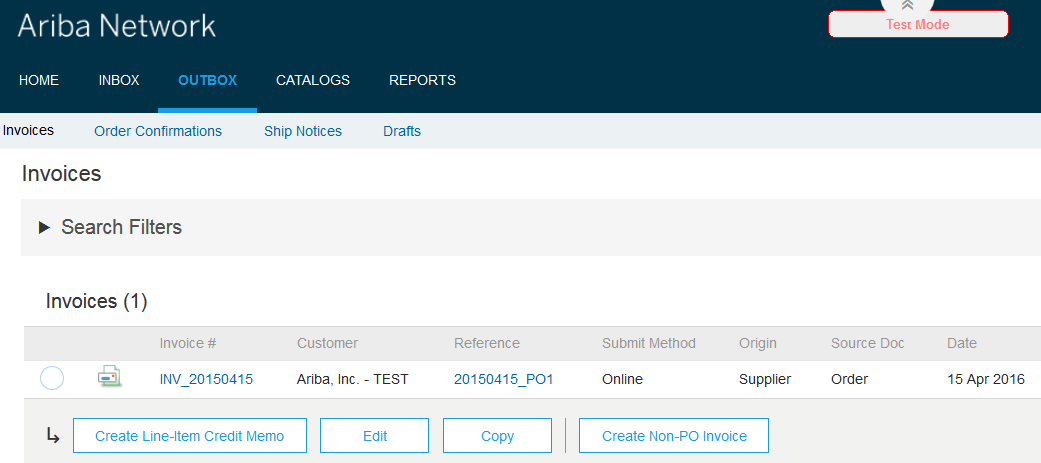 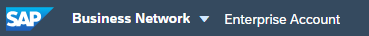 1
Account
Set Up
Purchase Orders
2
3
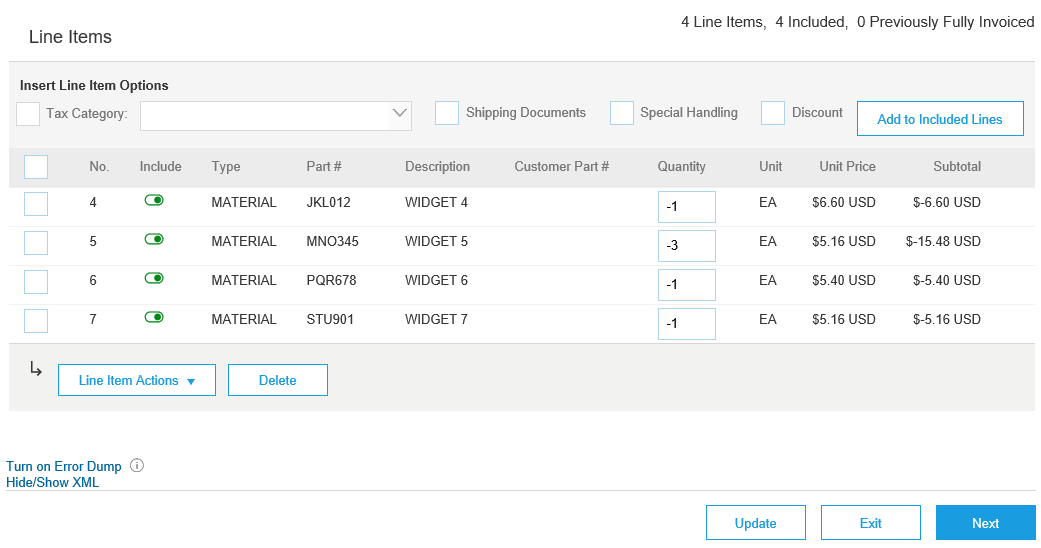 Other Documents
4
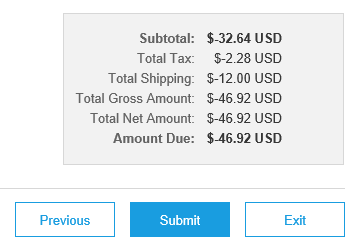 Invoice Methods
6
5
Help Resources
7
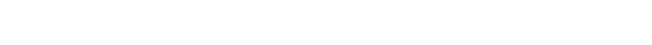 Table of Contents
Credit Invoice without a PONon-PO Credit Invoice
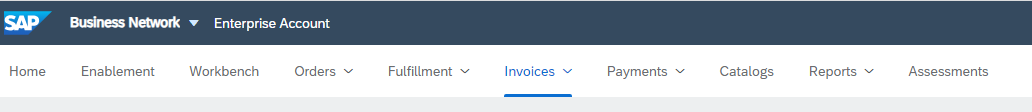 SAP Business Network Overview
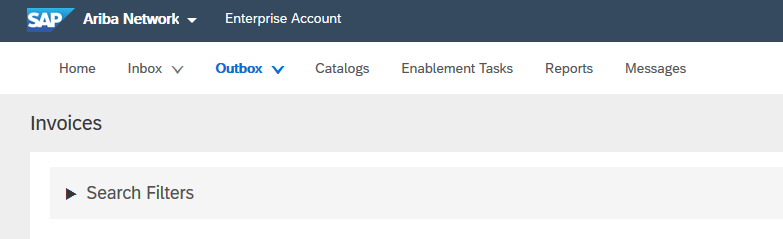 To create an invoice without a PO:
Select Outbox on the Navigation Menu.
Select Create Non-PO Invoice.
Select your Customer from the dropdown menu.
Select Standard Invoice. Do not select credit memo
Click Next.

Note: T-Mobile suppliers do not need a     customer code to enter a Non-PO Invoice.
1
Account
Set Up
Purchase Orders
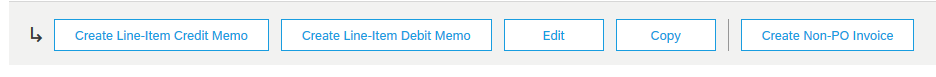 2
Other Documents
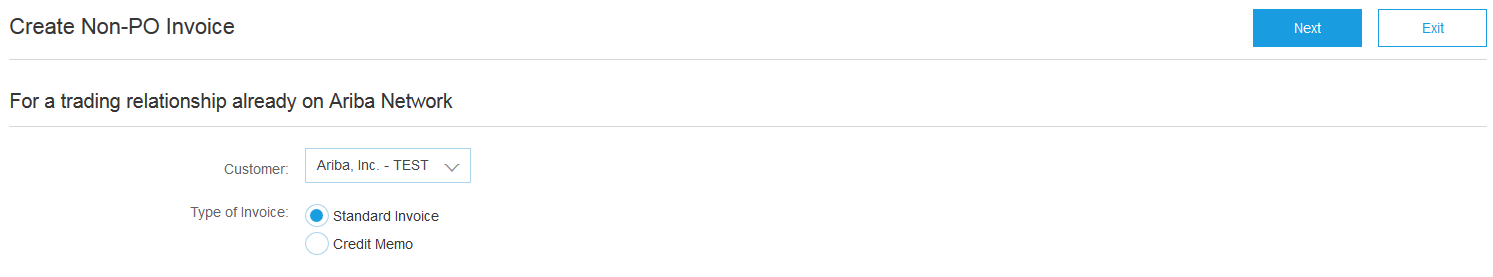 5
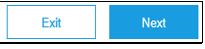 Invoice Methods
3
4
Help Resources
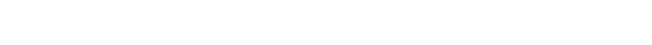 Table of Contents
Credit Invoice without a PONon-PO Credit Invoice
SAP Business Network Overview
6
5
Complete all required fields marked with an asterisk (*).
Customer Contact: The valid T-Mobile email address of the person who requested the goods/services MUST be entered on the invoice for proper routing and approval.
Use Add Item button to add the details of the item(s) being invoiced. Be certain to provide complete details of the items or services being credited, including any PO number related to the credit. Enter a negative quantity. The negative quantity will cause T-Mobile’s system to view this invoice as a credit.
       Add Tax and Shipping as appropriate at header level.
Note: Tax ONLY credits should be listed at the line level and not in the header
You can also add some additional information to the Header of the invoice such as: Special Handling, Payment Term, Comment, Attachment, Shipping Documents.
Click Next to continue. 
Review, Save or Submit as standard credit invoice.
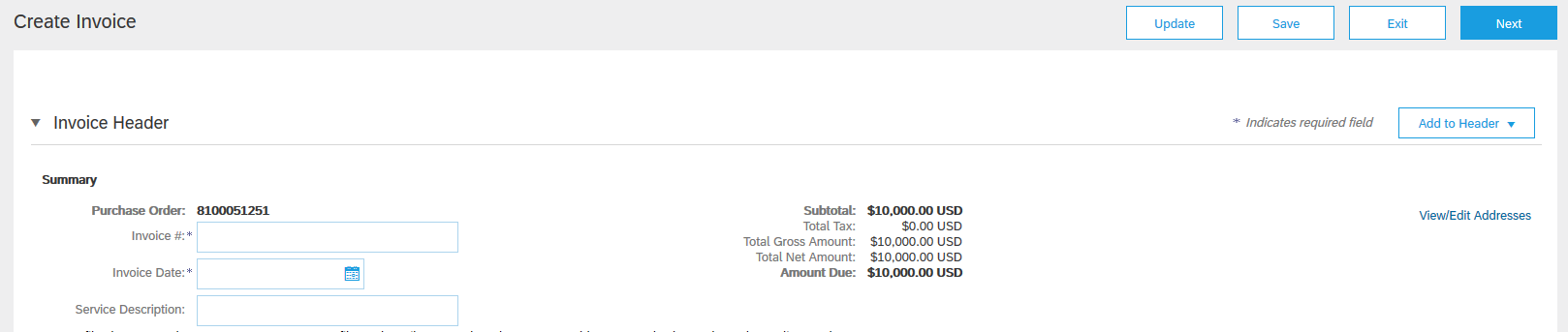 1
Account
Set Up
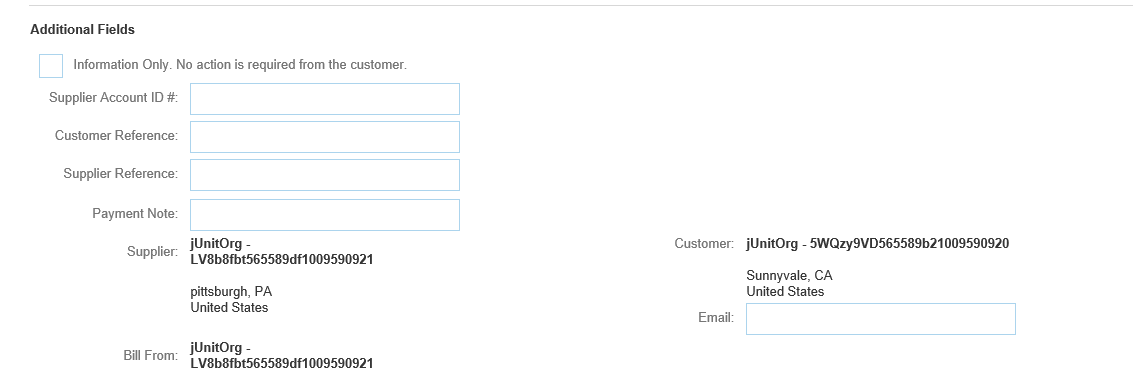 Purchase Orders
4
2
Other Documents
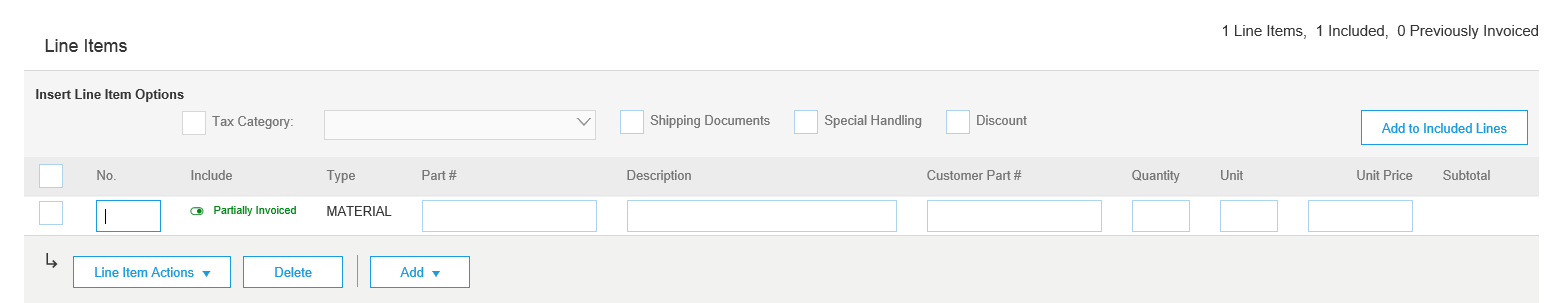 Invoice Methods
3
Help Resources
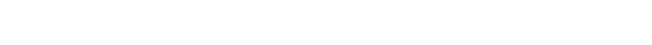 Table of Contents
Copy an Existing Invoice
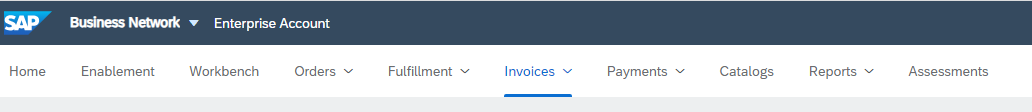 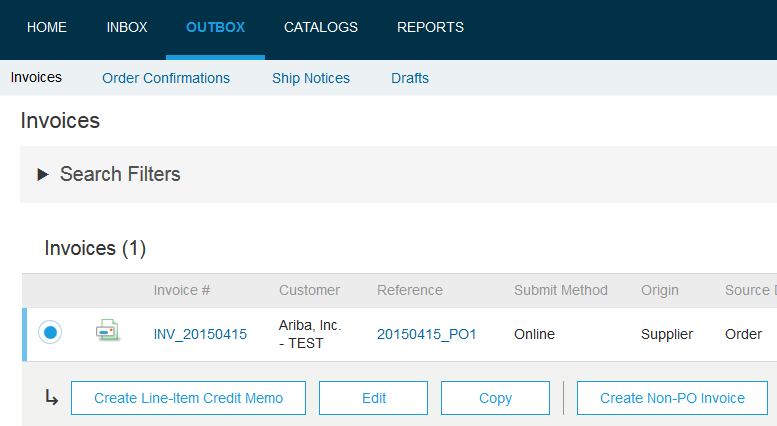 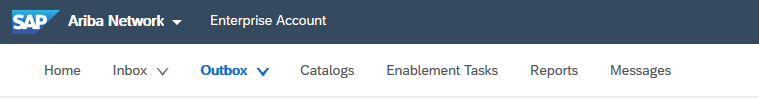 To copy an existing invoice in order to create a new invoice:
Select the Outbox tab.
Either Select the radio button for the invoice you want to copy, and click Copy. OR Open the invoice you want to copy.
On the Detail tab, click Copy This Invoice.
Enter a new invoice number.
Edit the other fields as necessary.
Click Next, review the invoice, and save or submit it.
SAP Business Network Overview
1
Account
Set Up
2
Purchase Orders
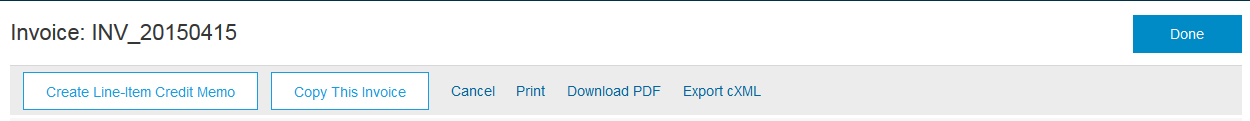 3
Other Documents
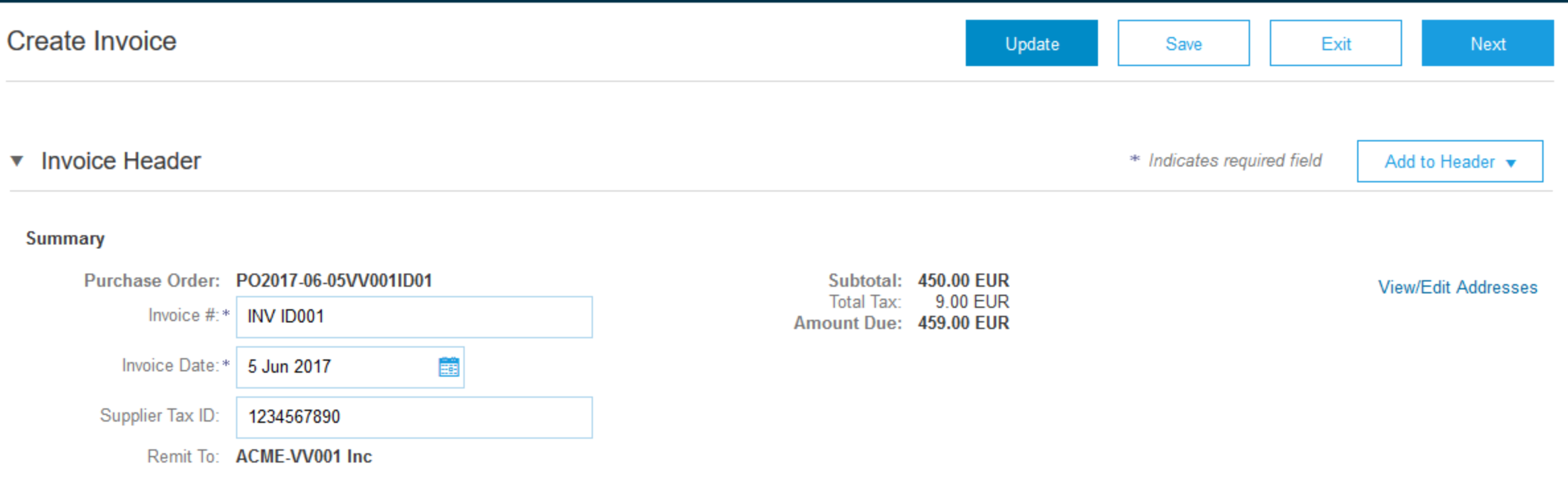 6
Invoice Methods
4
5
Help Resources
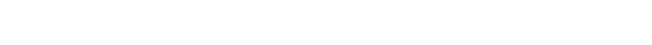 Table of Contents
Search for Invoice(Quick & Refined)
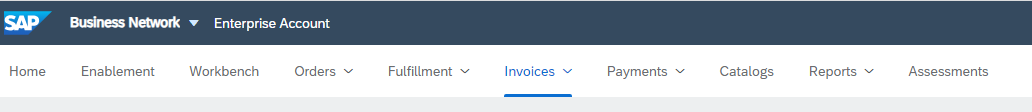 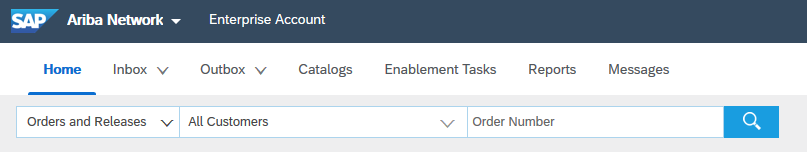 SAP Business Network Overview
Quick Search:
From the Home Tab, Select Invoices in the Document type to search.
Select T-Mobile  from Customer Drop down menu. 
Enter Document # , if known. Select Date Range, up to 90 days for Invoices and Click Search.
Refined Search: Allows a refined search of Invoices within up to 90 last days.
Search Filters from Outbox (Invoices).
Enter the criteria to build the desired search filter.
Click Search.
3
1
2
Account
Set Up
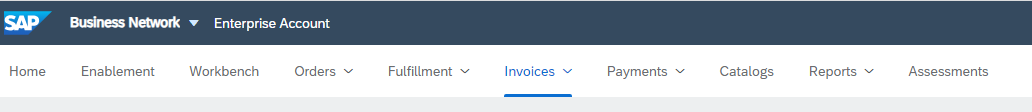 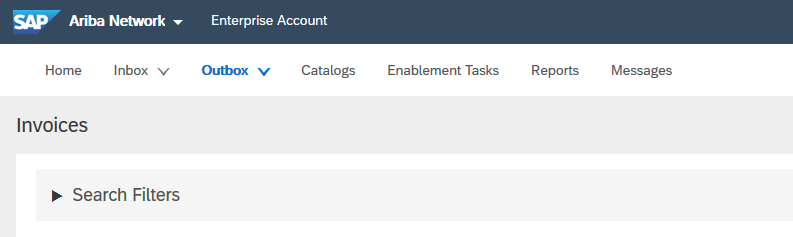 Purchase Orders
4
Other Documents
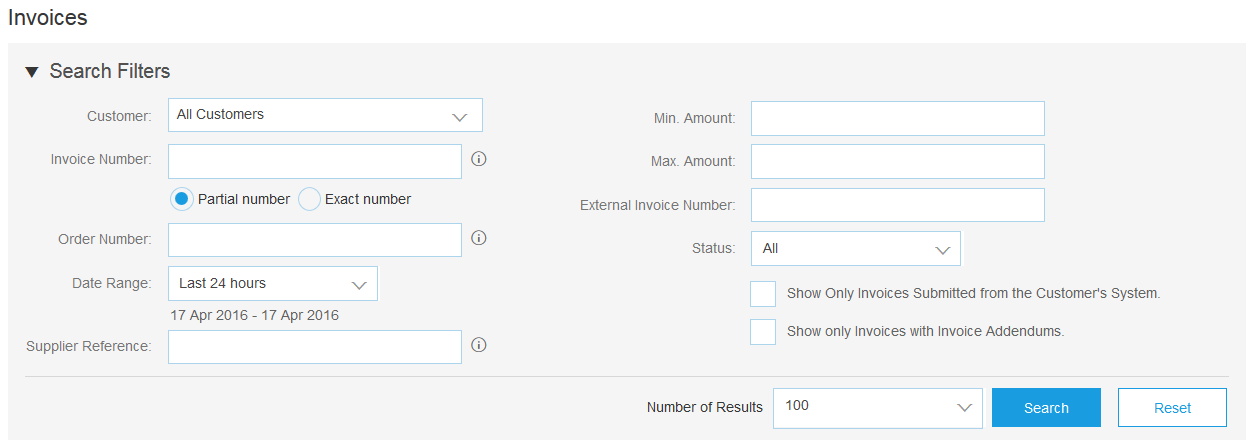 5
Invoice Methods
6
Help Resources
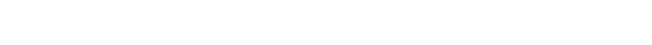 Table of Contents
Check Invoice StatusRouting Status To Your Customer
SAP Business Network Overview
Check Status:
If you configured your Invoice Notifications as noted earlier in this presentation, you will receive emails regarding invoice status.
You can also check invoice status from the Outbox by selecting the invoice link.

Routing Status
Reflects the status of the transmission of the invoice to T-Mobile  via the SAP Business Network.
Obsoleted – You canceled the invoice
Failed – Invoice failed T-Mobile invoicing rules. T-Mobile  will not receive this invoice
Queued – SAP Business Network received the invoice but has not processed it
Sent – SAP Business Network sent the invoice to a queue. The invoice is awaiting pickup by the customer
Acknowledged – T-Mobile invoicing application has acknowledged the receipt of the invoice
Account
Set Up
Purchase Orders
Other Documents
Invoice Methods
Help Resources
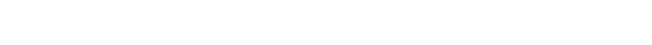 Table of Contents
Check Invoice StatusReview Invoice Status With Your Customer
SAP Business Network Overview
Invoice Status
Reflects the status of T-Mobile’s action on the Invoice.
Sent – The invoice is sent to the T-Mobile  but they have not yet verified the invoice against purchase orders and receipts
Cancelled – T-Mobile approved the invoice cancellation 
Paid – T-Mobile paid the invoice / in the process of issuing payment. Only if T-Mobile  uses invoices to trigger payment.
Approved – T-Mobile has verified the invoice against the purchase orders or contracts and receipts and approved if for payment
Rejected – T-Mobile has rejected the invoice or the invoice failed validation by SAP Business Network. If T-Mobile  accepts the invoice or approves it for payment, invoice status updated to Sent (invoice accepted) or Approved (invoice approved for payment)
Failed – SAP Business Network experienced a problem routing the invoice
Account
Set Up
Purchase Orders
Other Documents
Invoice Methods
Help Resources
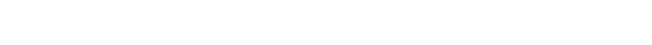 Table of Contents
Review Invoice HistoryCheck Status Comments
SAP Business Network Overview
Access any invoice:
Click on the History tab to view status details and invoice history. 
History and status comments for the invoice are displayed. 
Transaction history can be used in problem determination for failed or rejected transactions.
When you are done reviewing the history, click Done.
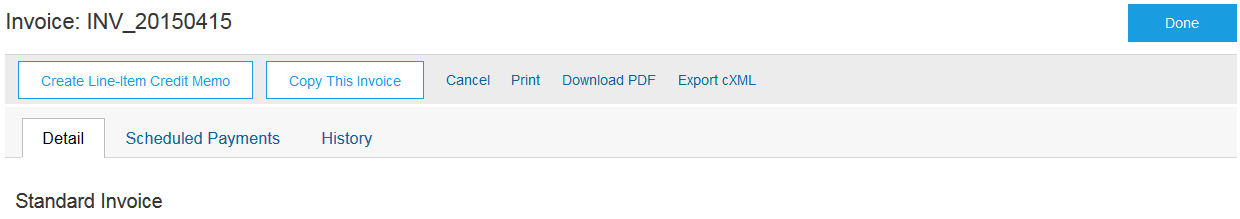 Account
Set Up
1
Purchase Orders
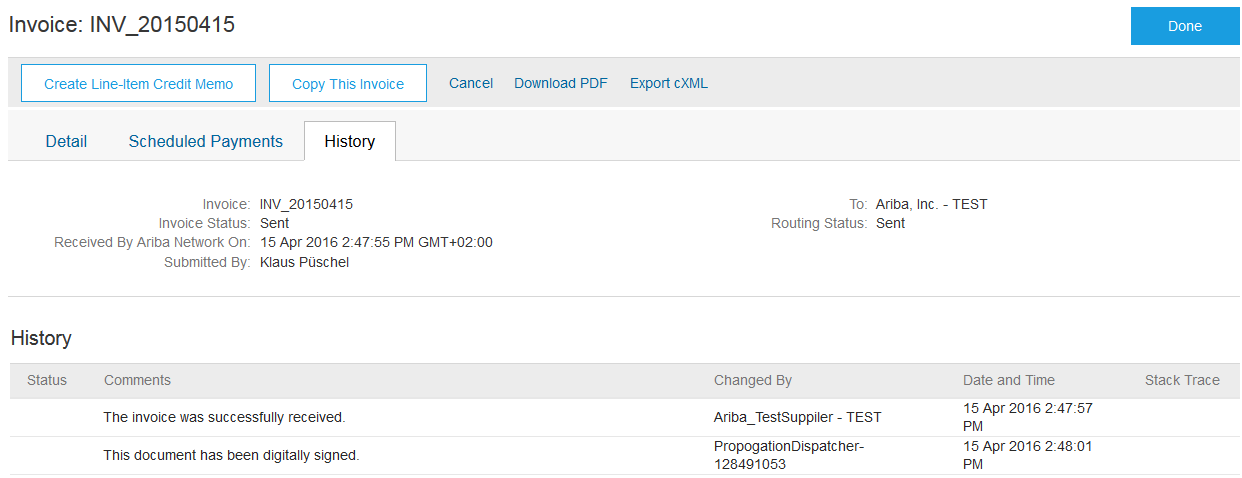 4
Other Documents
2
Invoice Methods
3
Help Resources
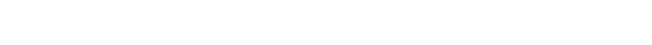 Table of Contents
Modify an Existing InvoiceEdit, and Resubmit
SAP Business Network Overview
Click the orders tab.
In the Invoice # column, click a link to view details of the invoice.
Click the Invoice # for the failed, canceled, or rejected invoice that you want to resubmit and click Edit.
Click Submit on the Review page to send the invoice.
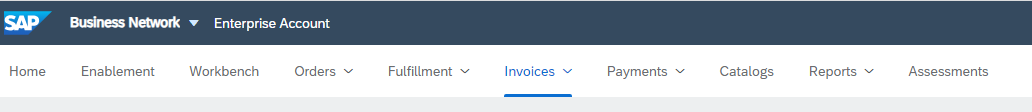 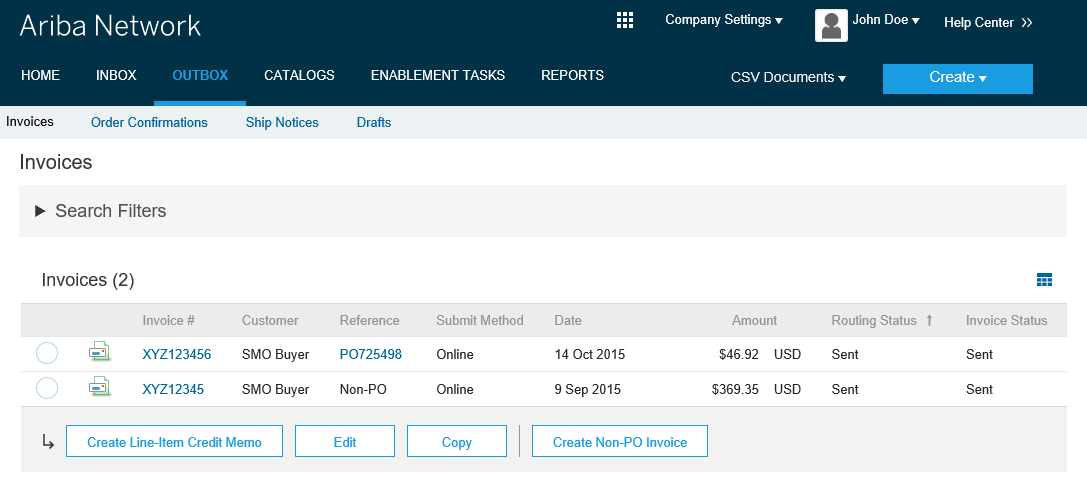 1
Account
Set Up
2
Purchase Orders
3
Other Documents
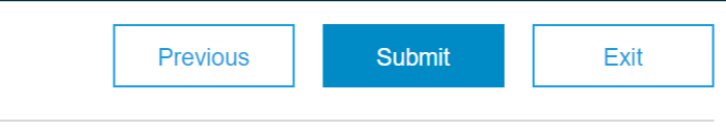 4
Invoice Methods
Help Resources
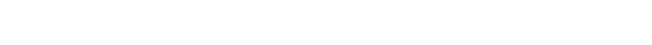 Table of Contents
Download Invoice ReportsLearn About Transacting
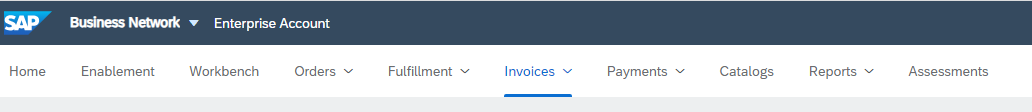 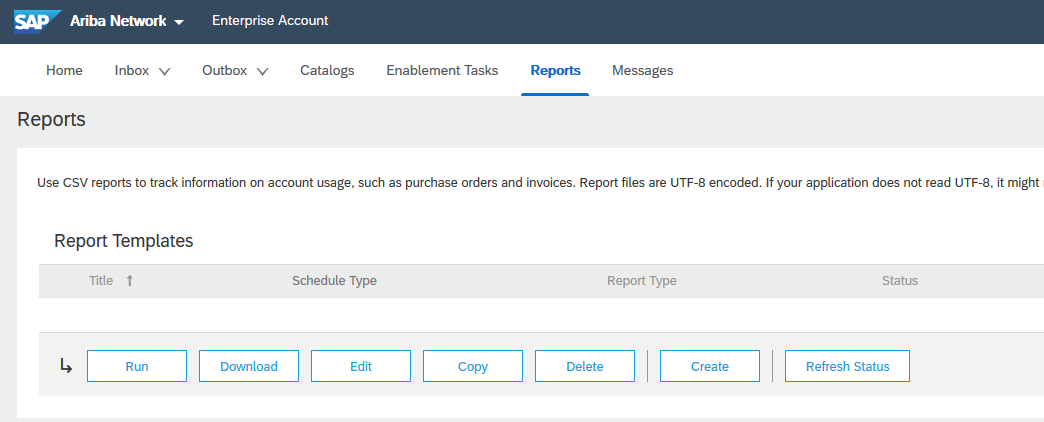 SAP Business Network Overview
Reports help provide additional information and details on transactions on the Network in a comprehensive format.
1
Account
Set Up
Click the Reports tab from the menu at the top of the page. 
Click Create.
Purchase Orders
2
Other Documents
Invoice reports provide information on invoices you have sent to customers for tracking invoices over time or overall invoice volume for a period of time.  
Failed Invoice reports provide details on failed and rejected invoices. These reports are useful for troubleshooting invoices that fail to route correctly.
Reports can be created by Administrator or User with appropriate permissions.
Bronze (and higher) members may choose Manual or Scheduled report. Set scheduling information if Scheduled report is selected.:
Invoice Methods
Help Resources
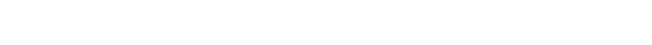 Table of Contents
Invoice Reports
SAP Business Network Overview
Enter required information. Select an Invoice report type — Failed Invoice or Invoice. 
Click Next.
Specify Customer and Created Date in Criteria.
Click Submit.
You can view and download the report in CSV format when its status is Processed.
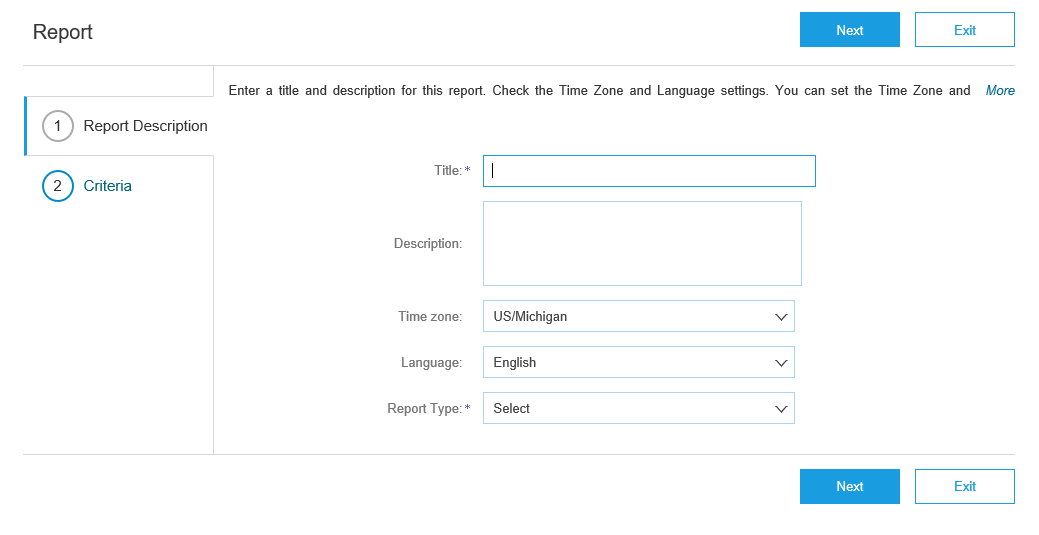 4
3
Account
Set Up
Purchase Orders
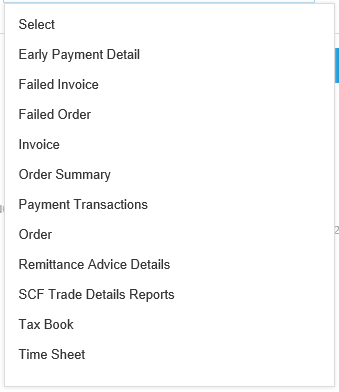 Note: For more detailed instructions on generating reports, refer to the SAP Business Network Transactions Guide found on the HELP page of your account.
Other Documents
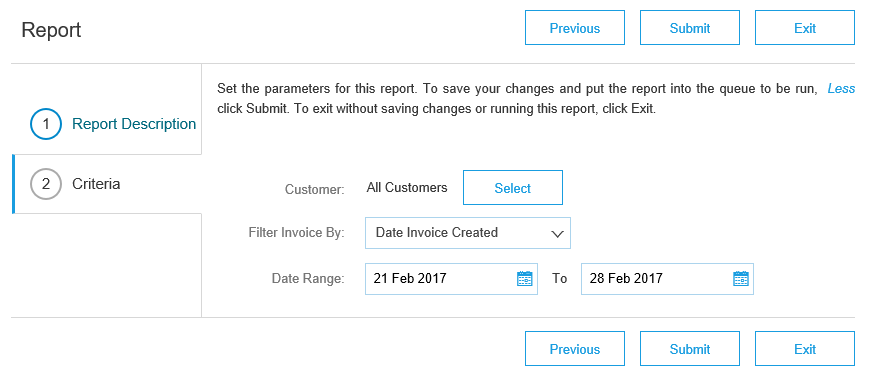 Invoice Methods
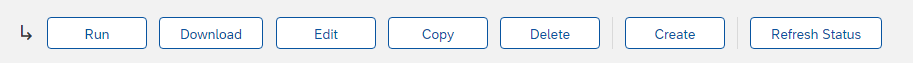 5
7
Help Resources
6
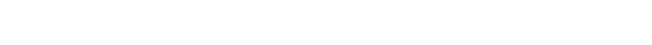 Table of Contents
Invoice Archival
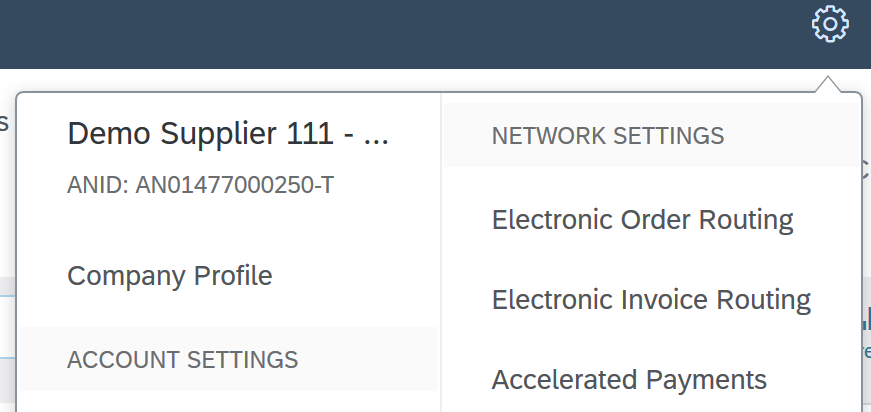 Configuring invoice archiving allows you to specify the frequency, immediacy, and delivery of zipped invoice archives. If you wish to utilize it, please follow these steps:
From the Company Settings dropdown menu, select Electronic Invoice Routing.
Select the tab Tax Invoicing and Archiving.
Scroll down to Invoice Archival and select the link for Configure Invoice Archival.
Select frequency (Twice Daily, Daily, Weekly, Biweekly or Monthly), choose Archive Immediately to archive without waiting 30 days, and click Start.
If you want SAP to deliver automatically archived zip files to you, also enter an Archive Delivery URL (otherwise you can download invoices from your Outbox, section Archived Invoices).
Note:  After Archive Immediately started you can either Stop it or Update Frequency any time.
You may navigate back to the Tax Invoicing and Archiving screen in order to subscribe to Long-Term Document Archiving for an integrated archiving solution. (More details within the Terms and Policies link.)
SAP Business Network Overview
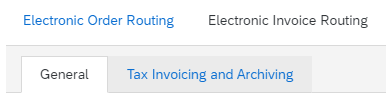 2
1
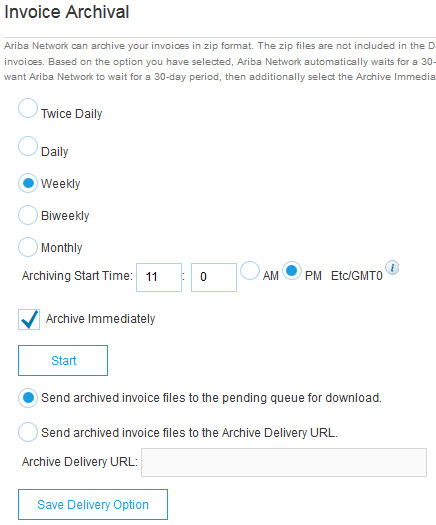 Account
Set Up
4
Purchase Orders
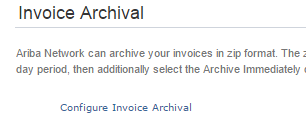 3
Other Documents
Invoice Methods
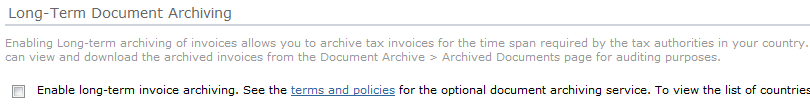 5
Help Resources
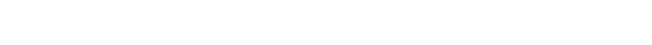 Table of Contents
Section 6: SAP Business Network Help Resources
SAP Business Network Overview
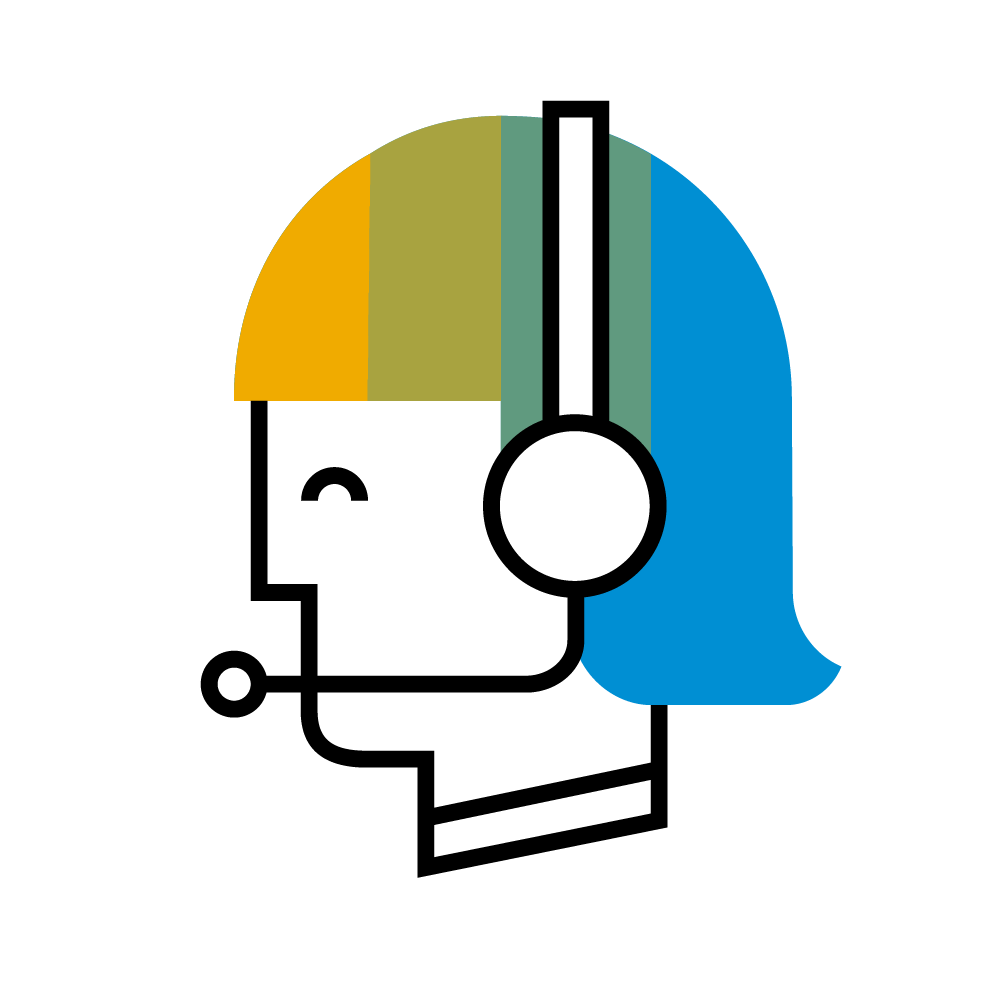 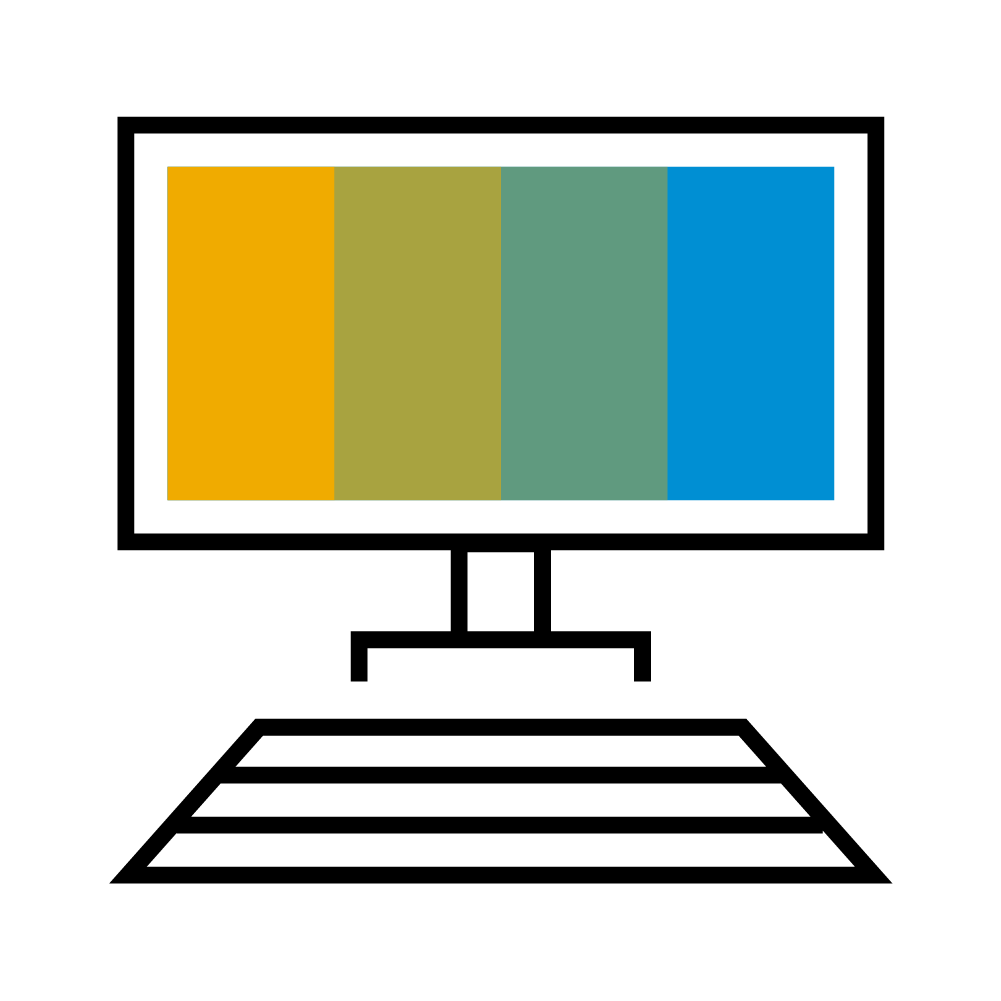 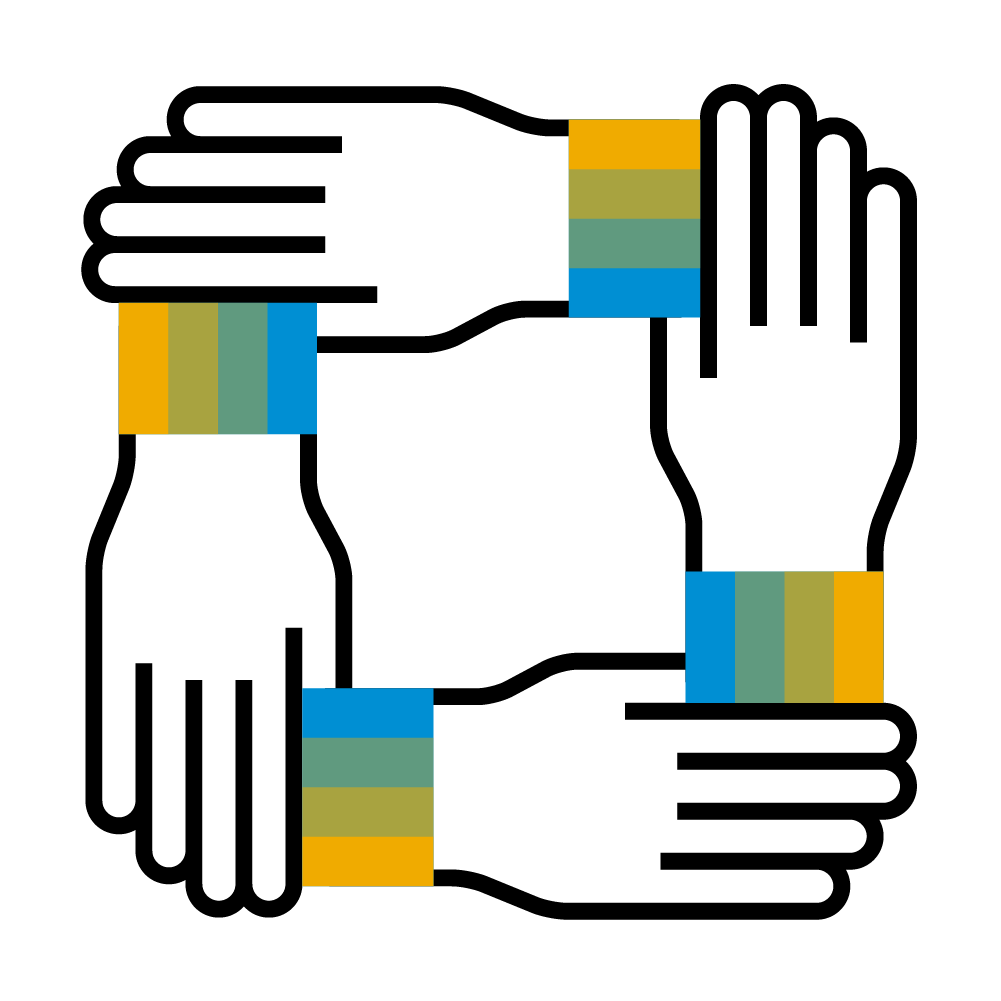 Account
Set Up
Purchase Orders
Customer Support
Supplier Information Portal
Additional Resources
Other Documents
SAP Business Network Support
Useful Links and Webinars
Troubleshoot Your Invoice
Invoice Methods
Help Resources
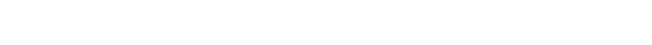 Table of Contents
Customer Support
SAP Business Network Overview
Account
Set Up
Purchase Orders
Other Documents
Invoice Methods
Help Resources
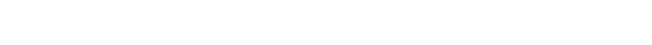 Table of Contents
Training & ResourcesT-Mobile  Supplier Information Portal
SAP Business Network Overview
Select the Company Settings Menu in the top right corner and then click the Customer Relationships link.
Select the buyer name to view transactional rules:The Customer Invoice Rules determine what you can enter when you create invoices.
Select Supplier Information Portal to view documents provided by your buyer.
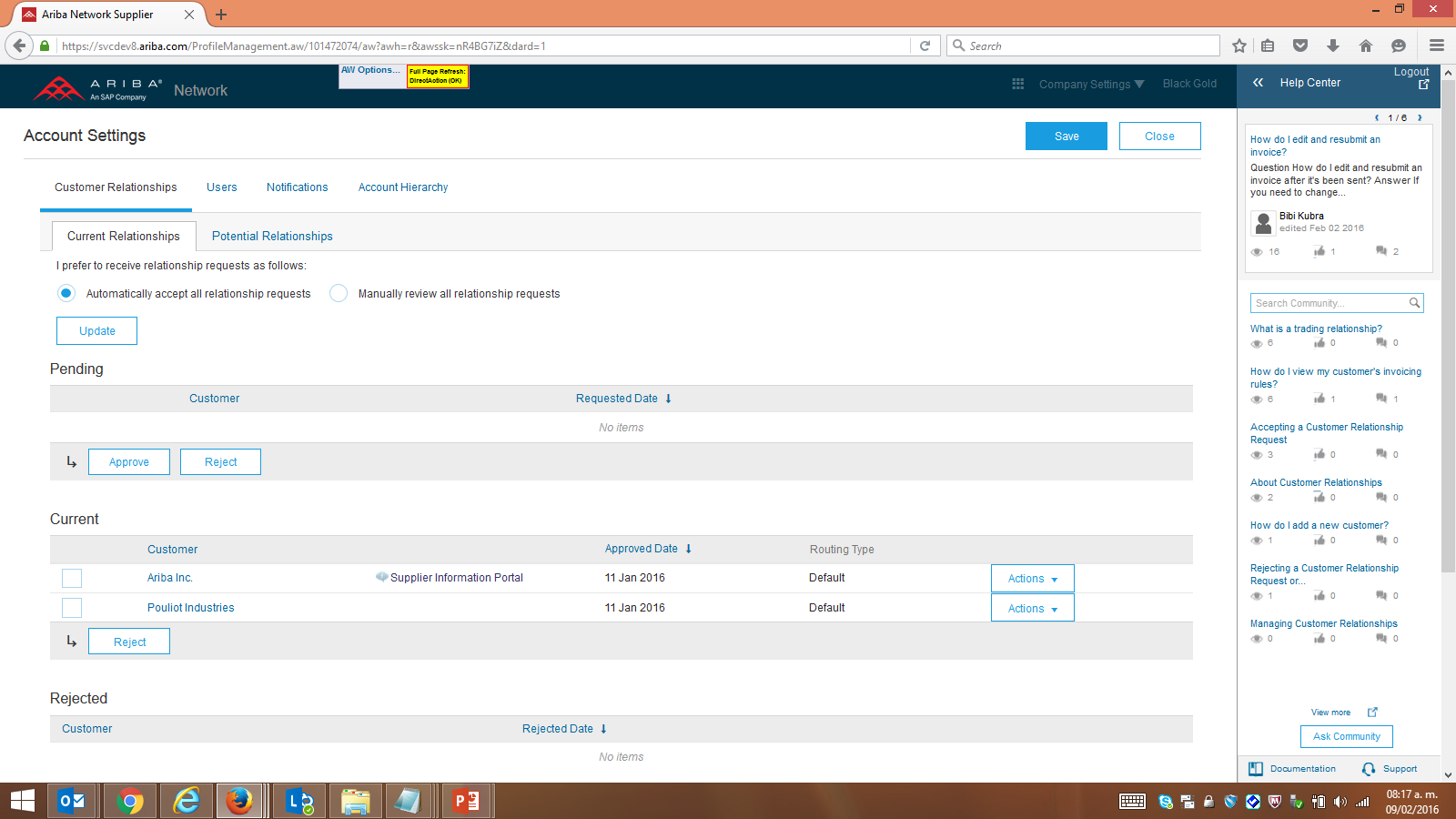 Account
Set Up
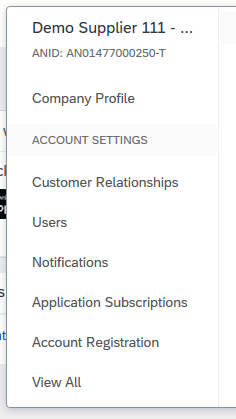 Purchase Orders
1
Other Documents
Invoice Methods
2
3
Help Resources
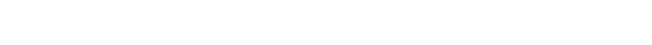 Table of Contents
Useful Links and Webinars Available
Links
Webinars
SAP Business Network Overview
SAP Business Network Supplier Pricing page
SAP Business Network Hot Issues and FAQs 
Ariba Cloud Statistics and Network Notification
Detailed information and latest notifications about product issues and planned downtime – if any – during a given day
SAP Ariba Discovery
SAP Business Network Overview
Support Center
Learning Center
Supplier Success Sessions
Created by SAP Business Network Customer Support
Example topics:
Introduction to SAP Business Network
Registration
Invoicing
Using the help center
30 on Thursdays
Information sessions on Supplier best practices
Example Sessions:
Uncover Advanced Functionality to Maximize Value
Introduction to Supplier Electronic Integration
Roadmap to Your SAP Business Network Subscription
Live Demonstrations
Understand SAP Business Network’s solutions
Example Demos:
PunchOut for e-Commerce managers
Creating electronic catalogs
Integrating with your customers through cXML
Account
Set Up
Purchase Orders
Other Documents
Invoice Methods
Help Resources
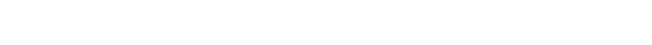 Thank you.
Appendix
Table of Contents
Configure Your Enablement TasksAgree to Enable AribaPay
SAP Business Network Overview
Open the AribaPay task.
Click Complete Task for the Agree to Enable AribaPay activity within the AribaPay task.
Accept the AribaPay Terms of Use in the pop up window and click Complete.
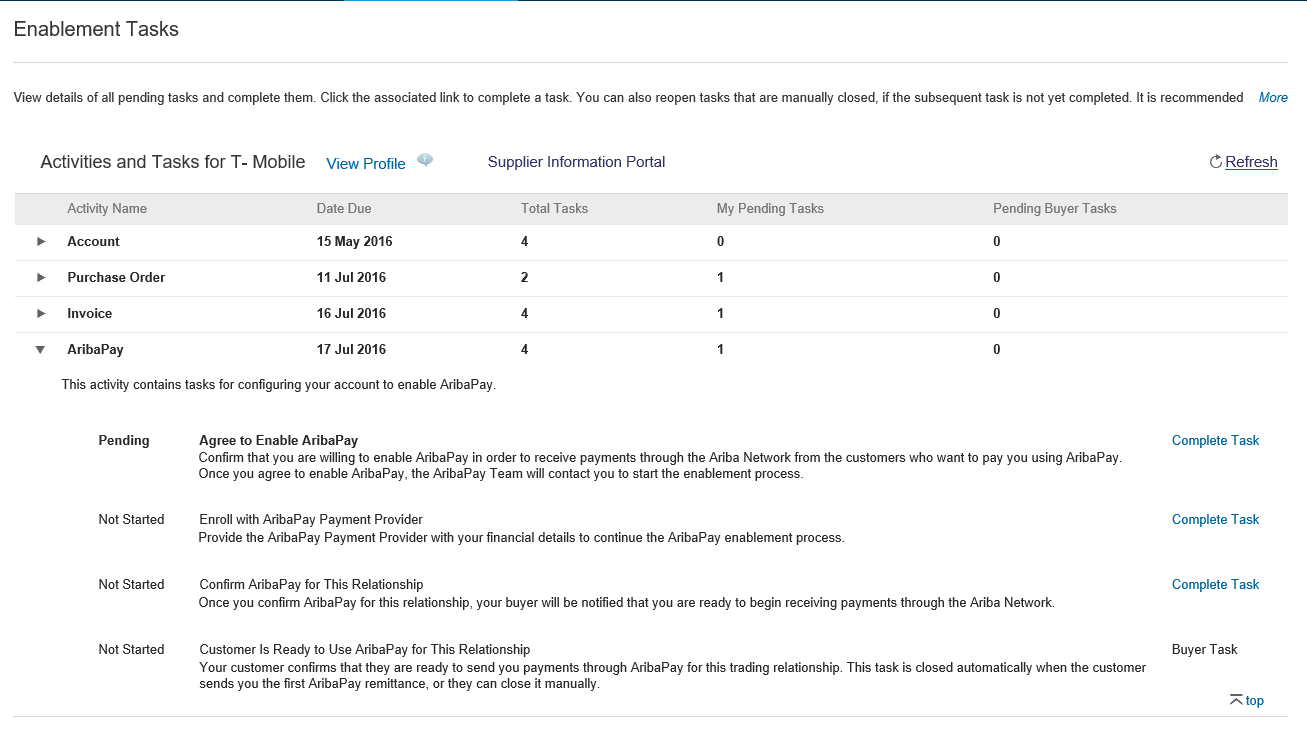 Account
Set Up
1
2
Purchase Orders
Other Documents
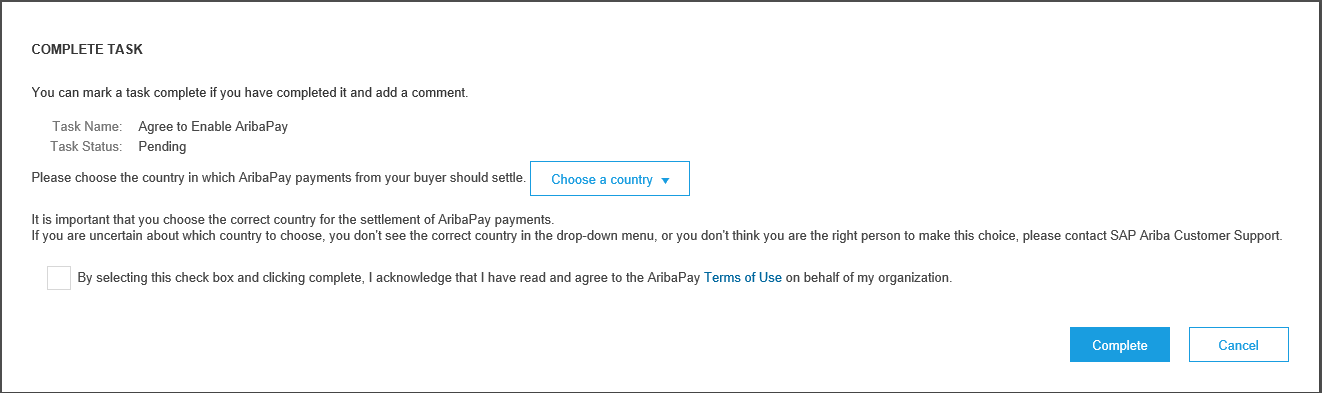 Invoice Methods
Help Resources
3
3
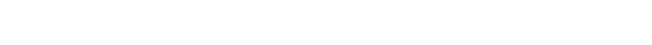 Table of Contents
Configure Your Enablement TasksAgree to Enable AribaPay
SAP Business Network Overview
Click Complete Task next to Enroll with AribaPay Payment Provider.
Click Ok to redirect to the Discover Financial Services on boarding site.
Account
Set Up
1
Purchase Orders
Other Documents
Invoice Methods
2
Help Resources
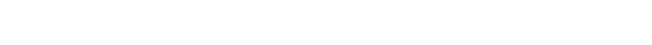 Table of Contents
Configure Your Enablement TasksAgree to Enable AribaPay
On this page, you will see your basic customer information. The Discover Financial Services team will be reaching out to you to assist in completion of the requested documentation. 

You will need a copy of your W9 and a voided check to complete the setup.
SAP Business Network Overview
Account
Set Up
AribaPay Supplier
Purchase Orders
Other Documents
Invoice Methods
Note: If you need further assistance with your enrolling your bank account with Discover, please contact 1-888-802-9654 between the hours of 8:00 AM and 4:30 PM EST.
Help Resources
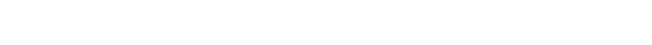 Table of Contents
Configure Your Enablement TasksAgree to Enable AribaPay
SAP Business Network Overview
Click Complete Task next to Confirm AribaPay for This Relationship.

T-Mobile will receive a notification that you are ready to begin receiving payment in their preferred payment method.
Account
Set Up
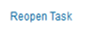 Purchase Orders
Other Documents
1
Invoice Methods
Help Resources
Note: If you already have AribaPay setup for the bank account you wish to use for the associated ANID, please complete this enablement task for new customers.
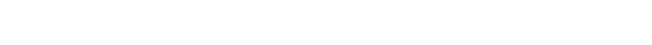 Table of Contents
AribaPay Supplier Support
SAP Business Network Overview
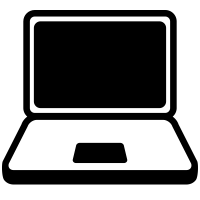 For assistance with registering for AribaPay on the SAP Business Network or accessing reports and remittance information, please contact:
Account
Set Up
AribaPay operates on the Discover Global Network.  Agents from Discover are on hand to assist you with your initial bank account enrollment and future updates that you may need to make.
Purchase Orders
AribaPay Bank Account Enrollment
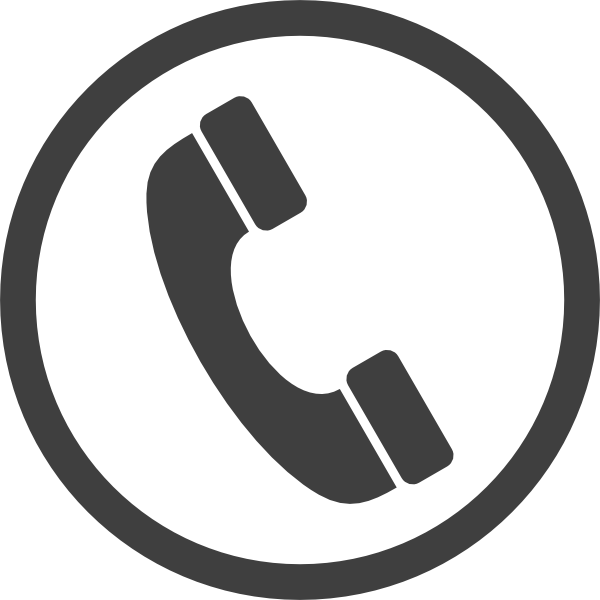 If you need assistance with enrolling your current bank account for AribaPay with your buyer, please contact Discover Global Network at 888.802.9654.  Monday through Friday | 8:00 AM - 4:30 PM EST
Other Documents
Bank Change Request – REQUIRED Any Time Banking Information Changes
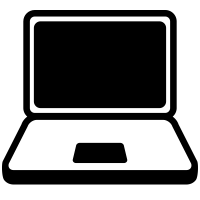 Invoice Methods
Help Resources
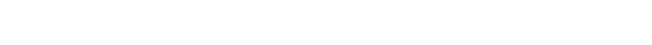